Die Offenbarung
(Bibelkurs, Teil 24/24)
Offb 1,1a: Offenbarung Jesu Christi, die Gott ihm gab, um seinen Knechten zu zeigen, was bald geschehen muss.
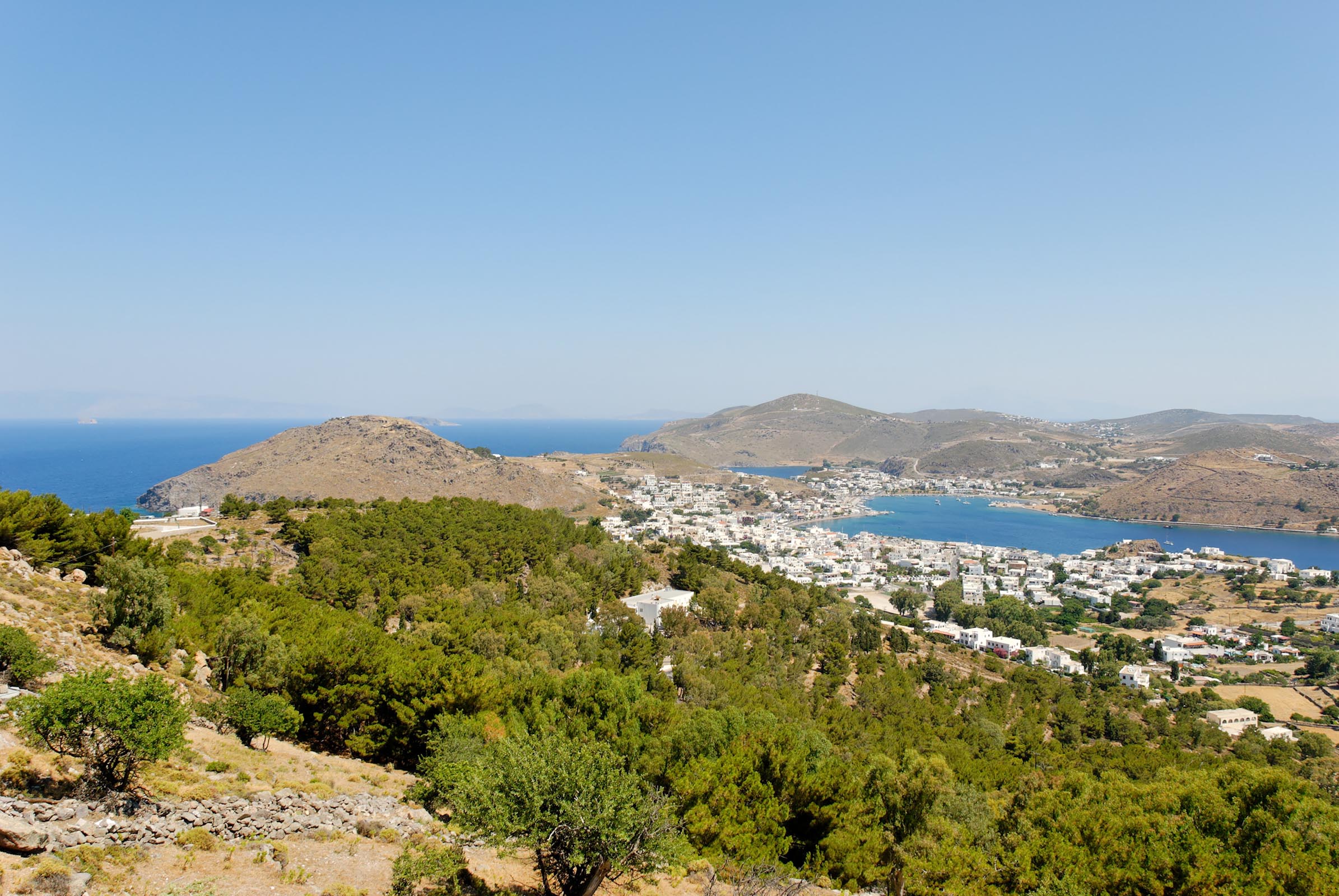 Offb 1,1b: Und indem er sie durch seinen Engel sandte, hat er sie seinem Knecht Johannes kundgetan, …
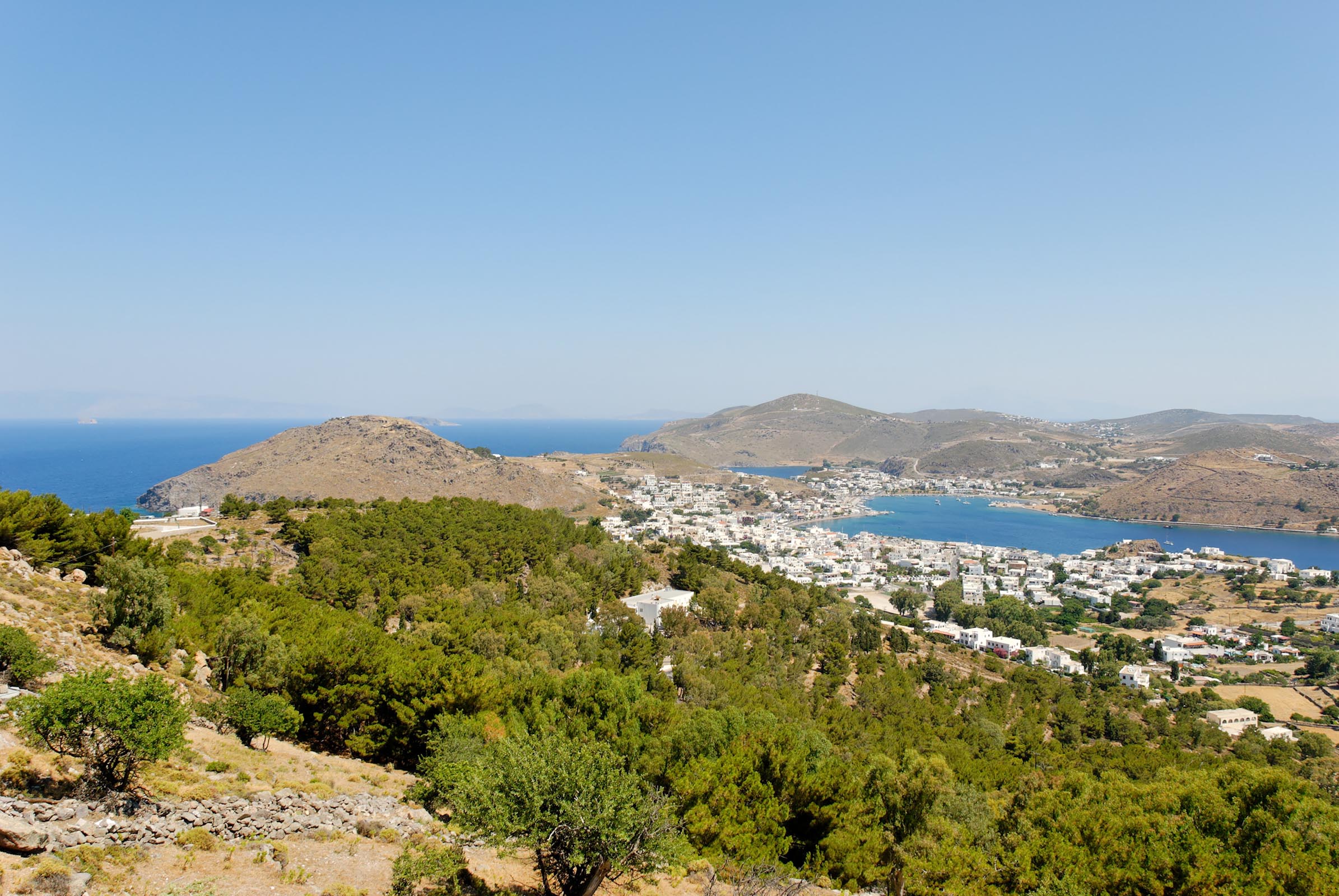 Offb 1,2: … der das Wort Gottes und das Zeugnis Jesu Christi bezeugt hat, alles, was er sah.
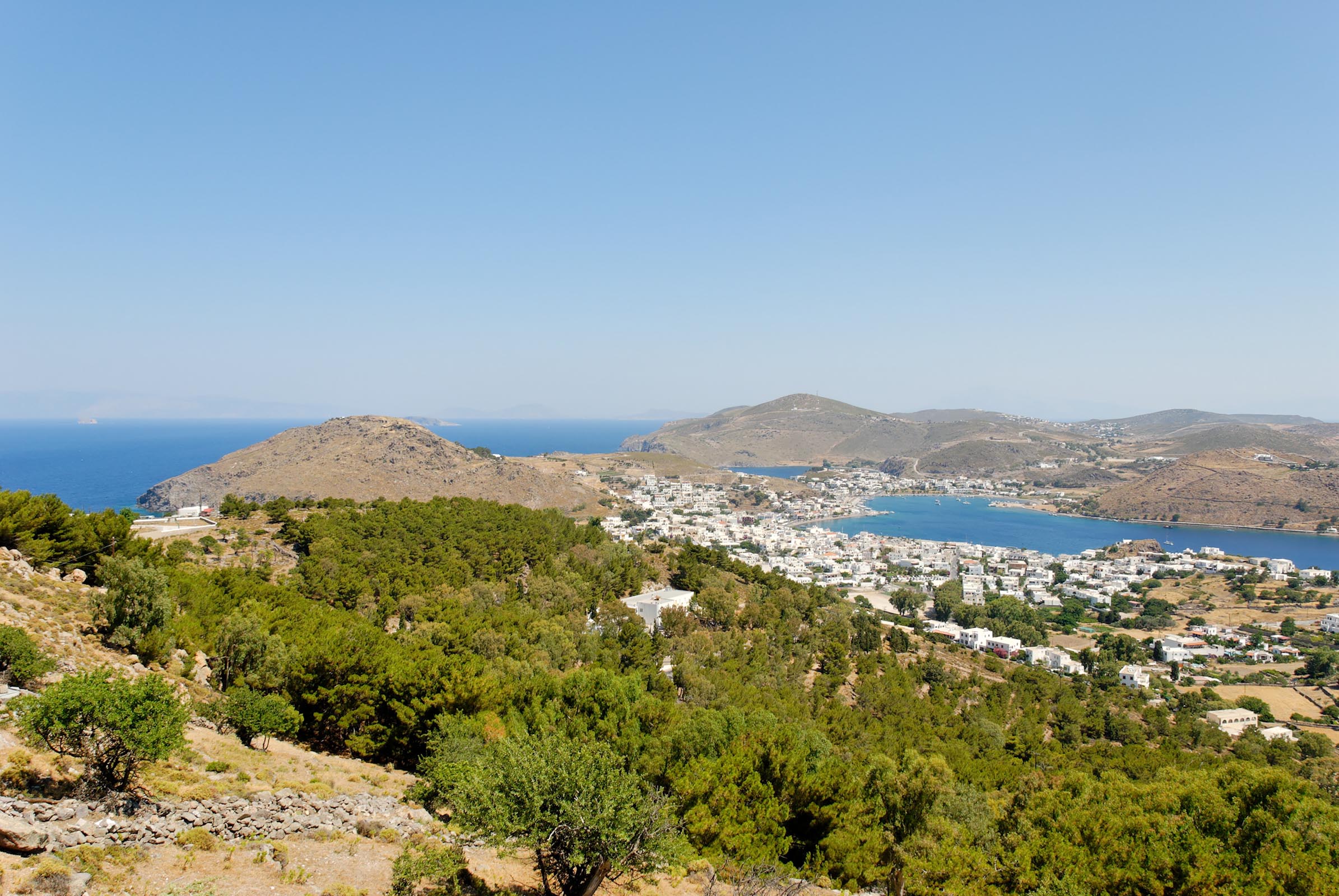 Offb 1,3: Glückselig, der liest und die hören die Worte der Weissagung und bewahren, was in ihr geschrieben ist! Denn die Zeit ist nahe.
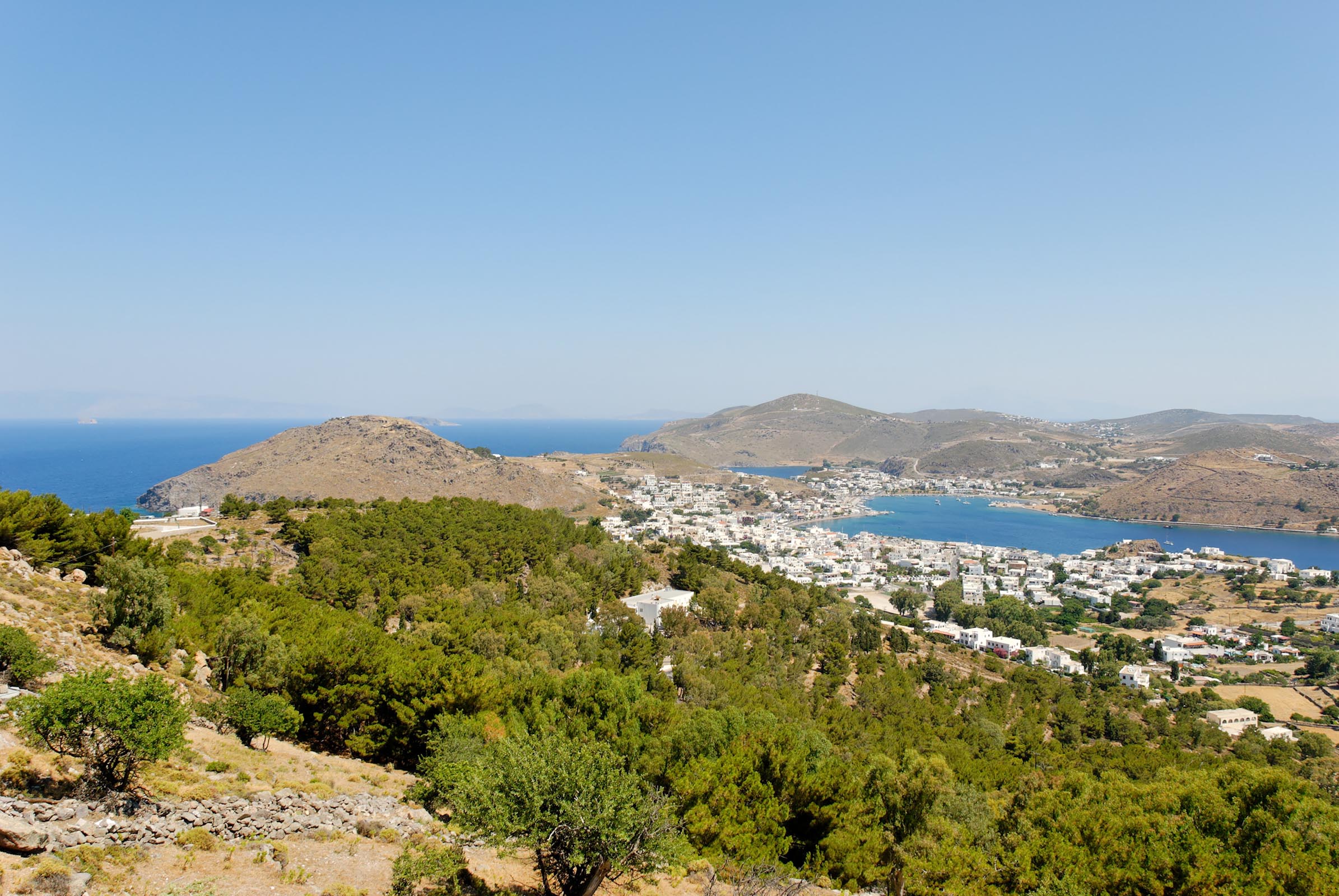 Die Offenbarung   Einleitung   1. Offenbarung = Enthüllung   2. Unser Umgang mit der Offenbarung   3. Die Entstehung der Offenbarung   4. Der Inhalt der Offenbarung   Schlusswort
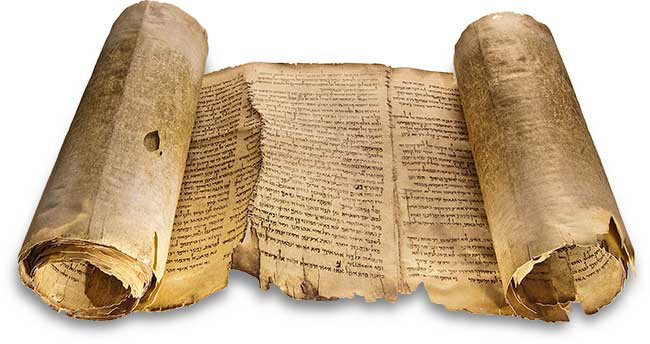 DIE «BIBLIOTHECA DIVINA»
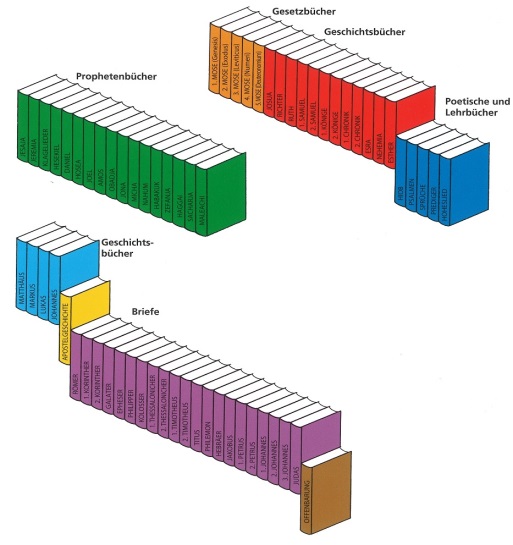 Bild aus: DOWLEY, Der grosse Bibelführer, S. 6.
GOTTES WEG MIT DER MENSCHHEIT
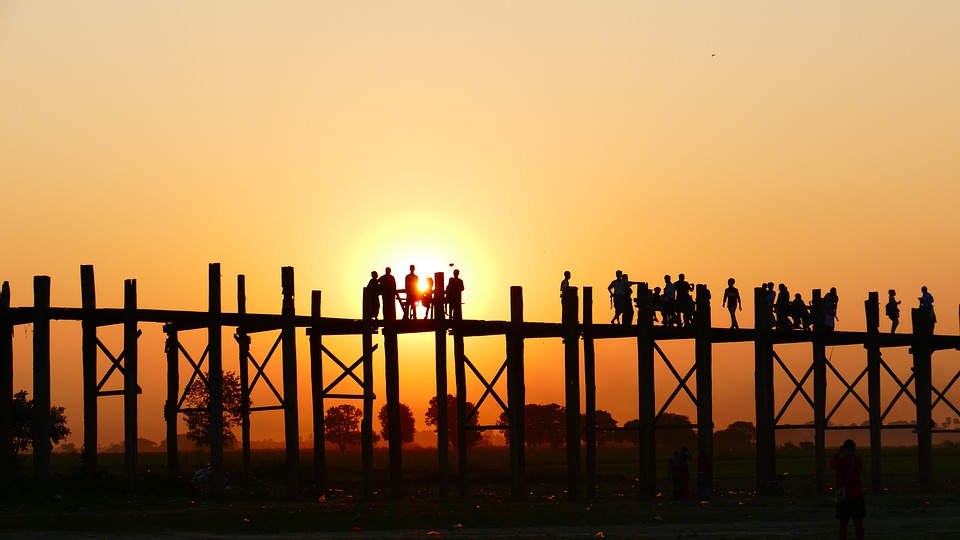 Die Offenbarung   Einleitung   1. Offenbarung = Enthüllung   2. Unser Umgang mit der Offenbarung   3. Die Entstehung der Offenbarung   4. Der Inhalt der Offenbarung   Schlusswort
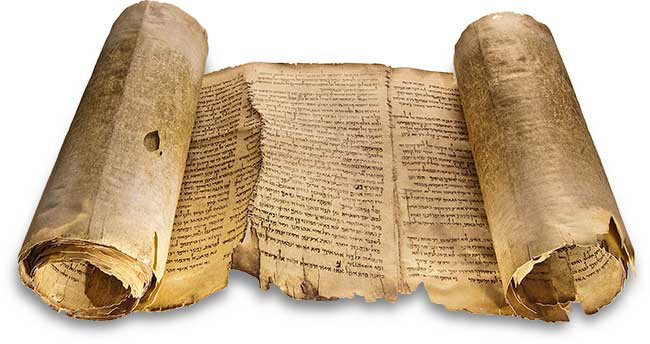 DIE OFFENBARUNG DES JOHANNES
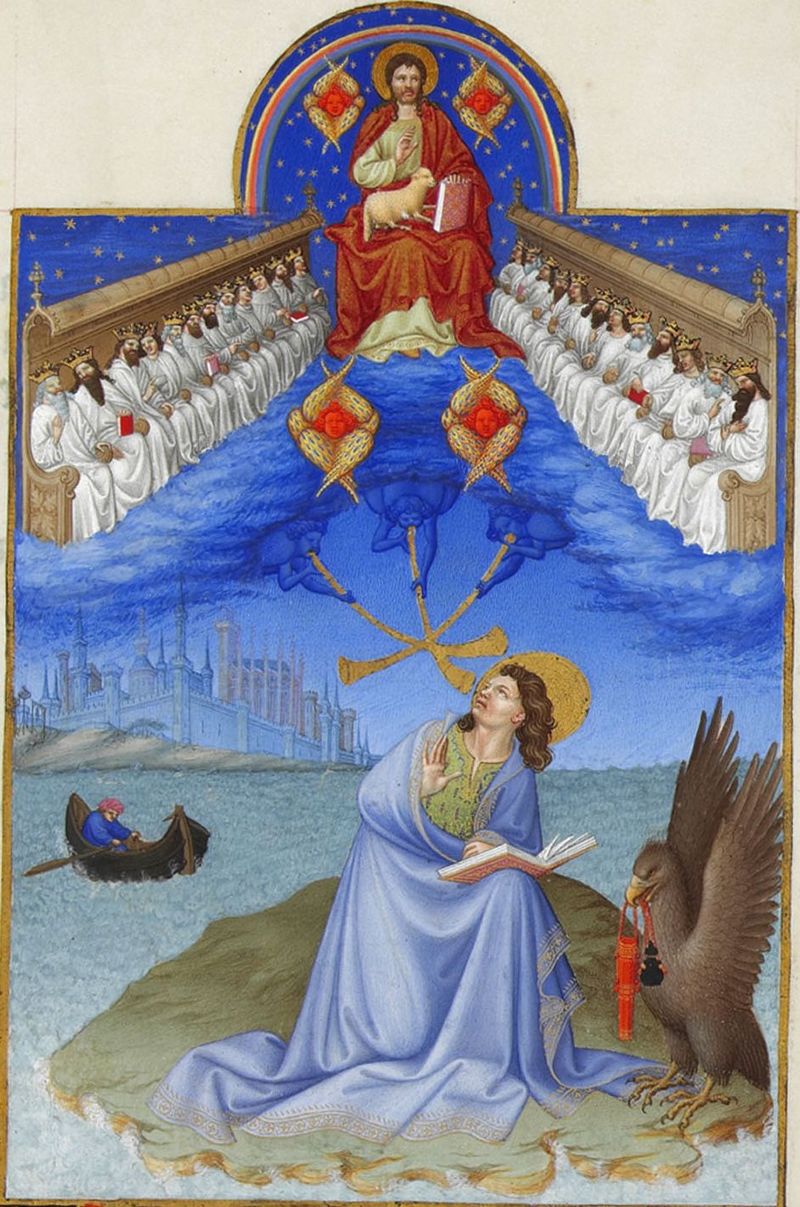 Bild: Très Riches Heures du Duc de Berry (1411-1416)
Offb 1,1a: Offenbarung Jesu Christi, die Gott ihm gab, um seinen Knechten zu zeigen, was bald geschehen muss.
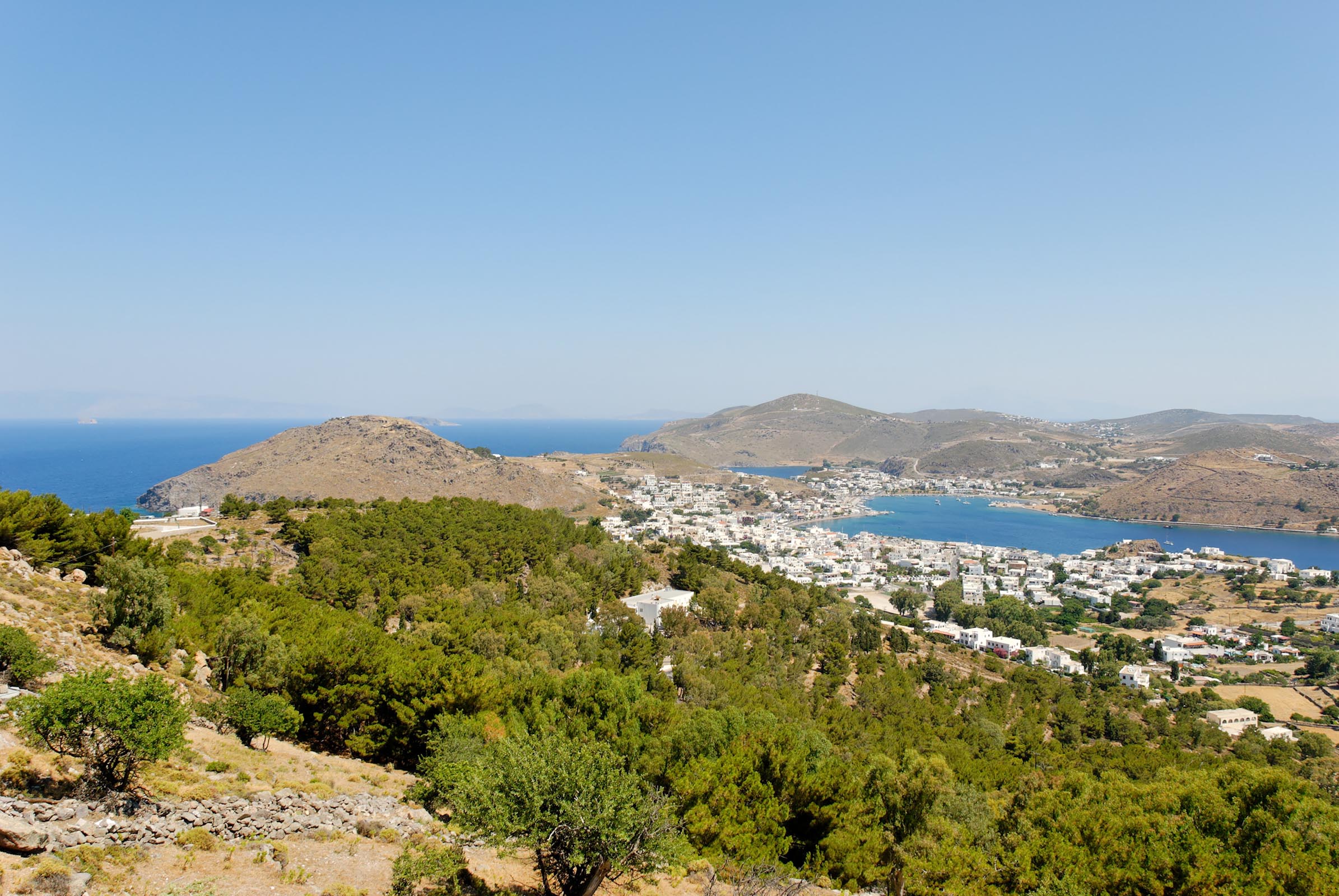 WOHER – WOHIN – WOZU?
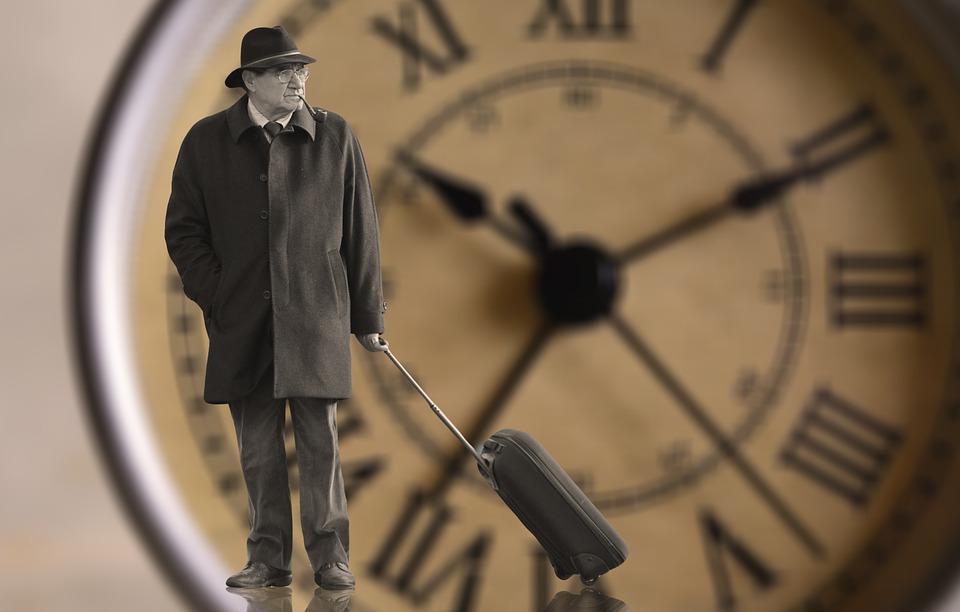 Die Offenbarung   Einleitung   1. Offenbarung = Enthüllung   2. Unser Umgang mit der Offenbarung   3. Die Entstehung der Offenbarung   4. Der Inhalt der Offenbarung   Schlusswort
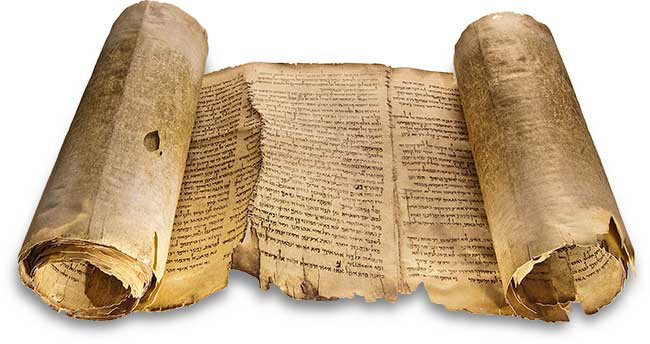 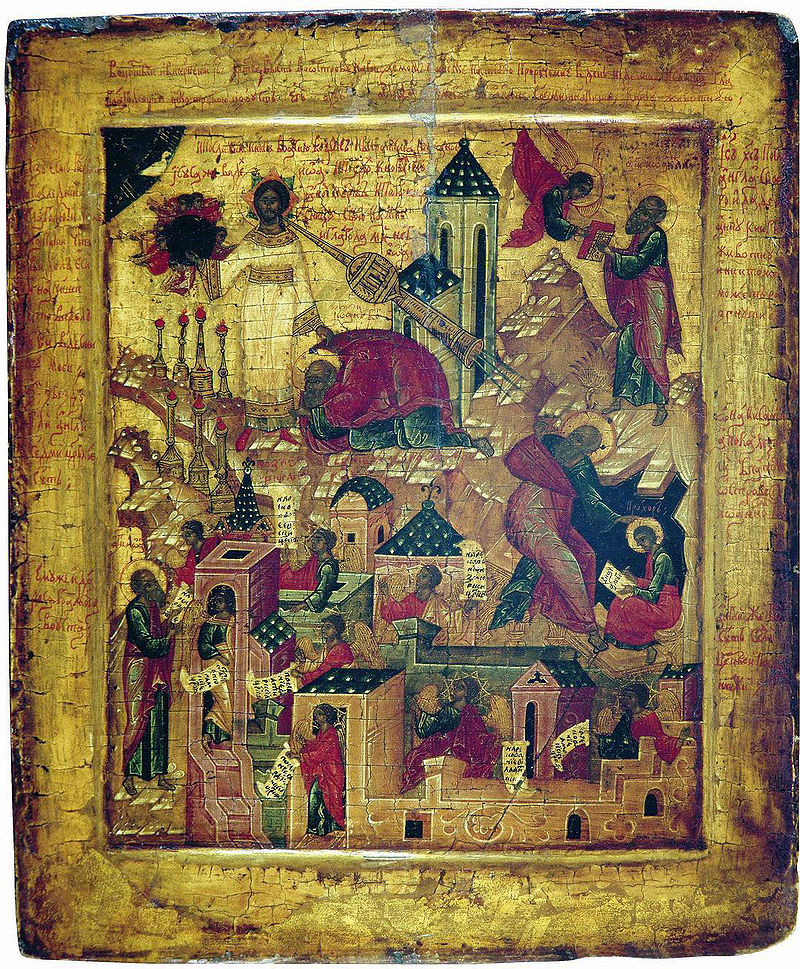 IKONE ZUR OFFENBARUNG
Bild: Russland, 16. Jh.
2Petr 1,19a: Und so besitzen wir das prophetische Wort um so fester, und ihr tut gut, darauf zu achten als auf eine Lampe, die an einem dunklen Ort leuchtet, …
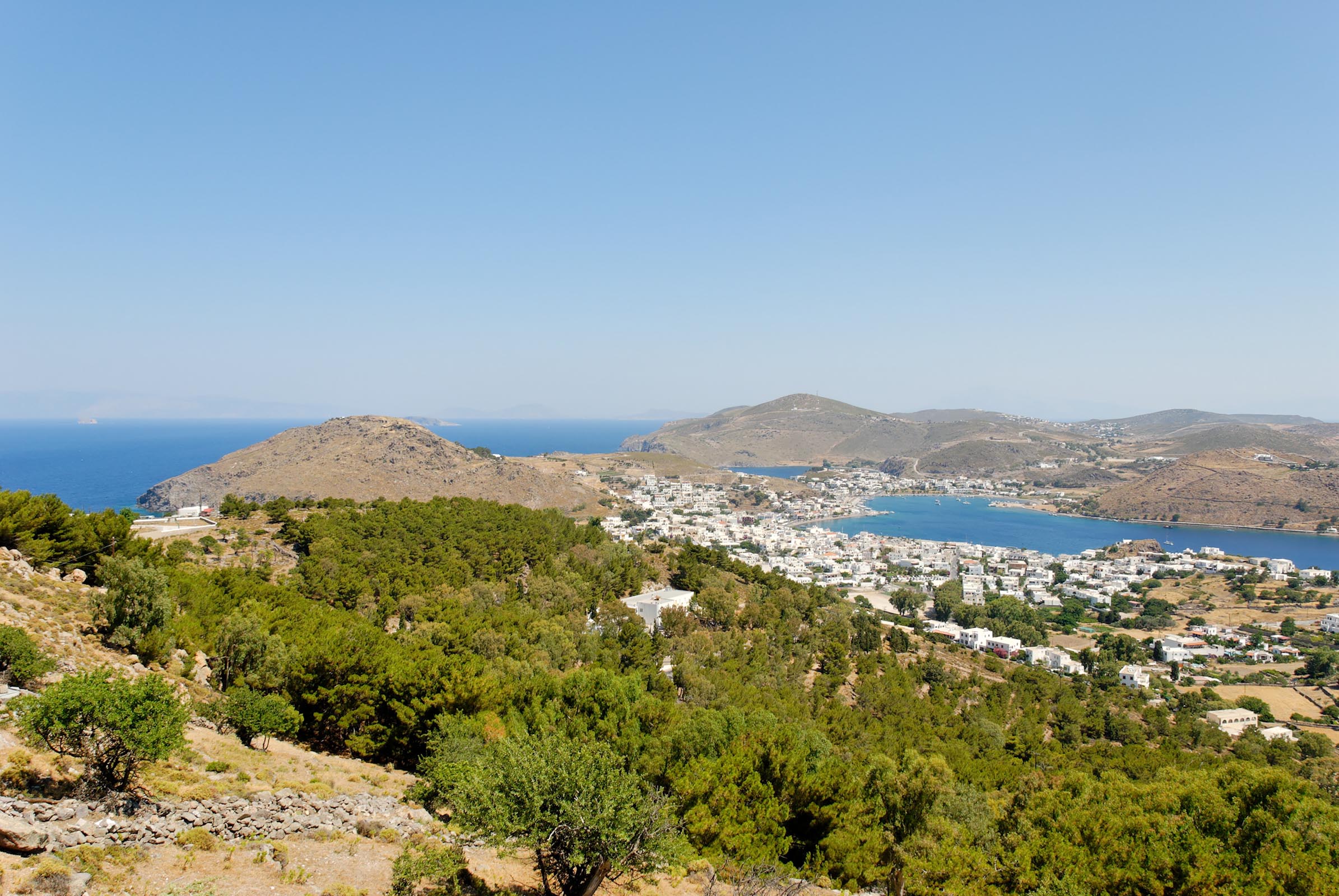 2Petr 1,19b: … bis der Tag anbricht und der Morgenstern in euren Herzen aufgeht.
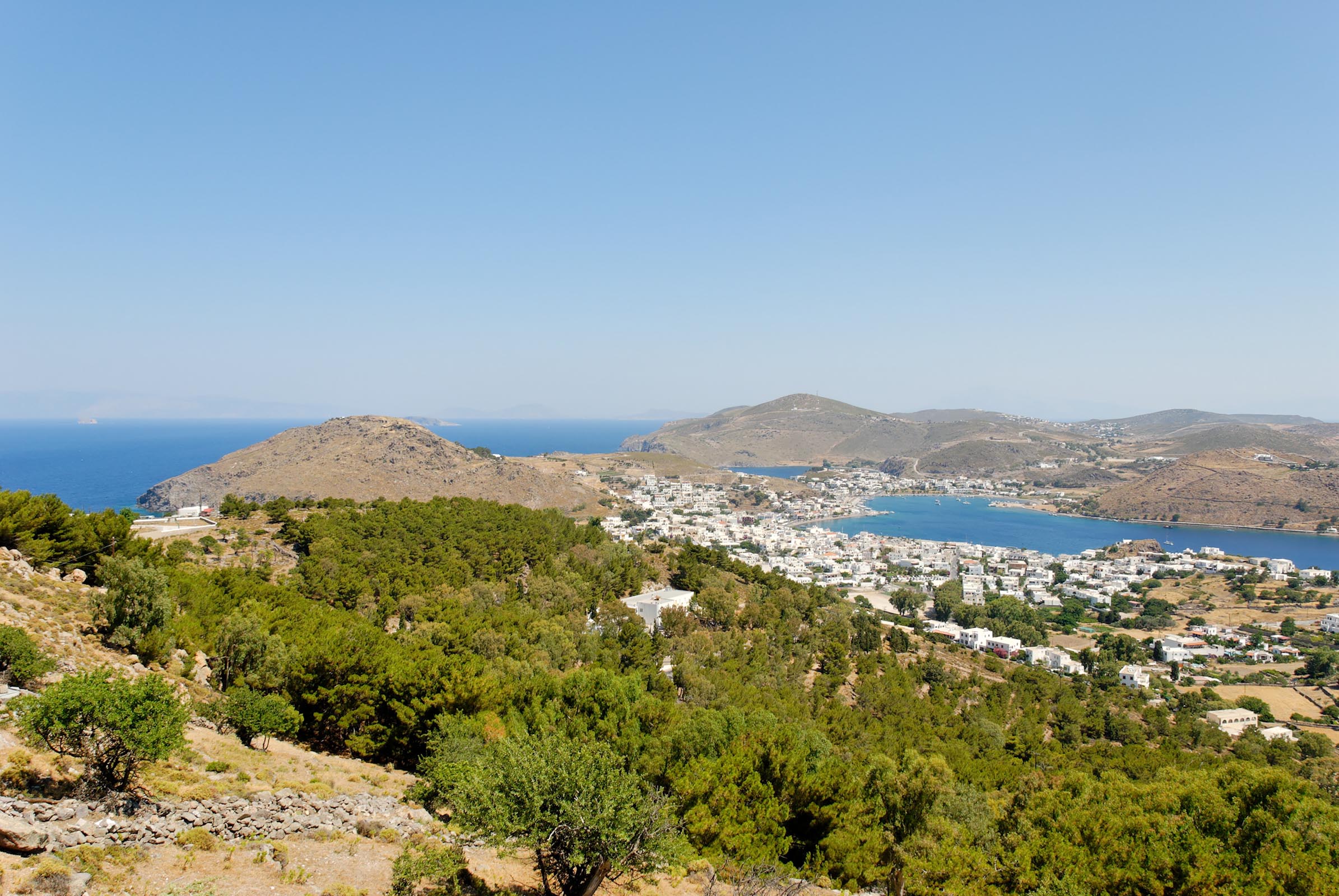 DAS BUCH MIT DEN SIEBEN SIEGELN
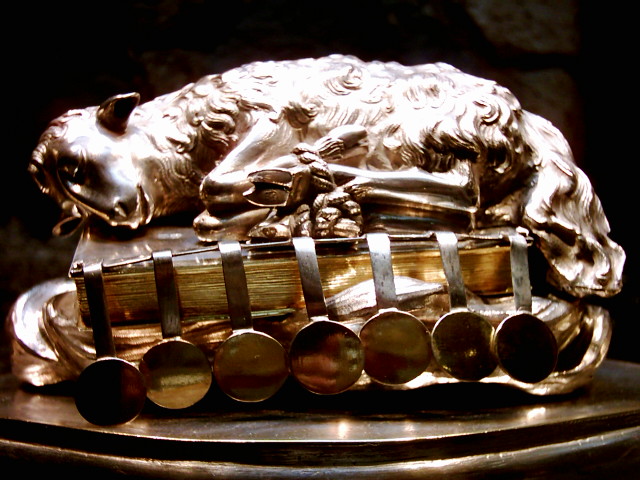 Johann Heinrich Rohr (1775), Bild: Hafenbar, CC-BY-SA 3.0
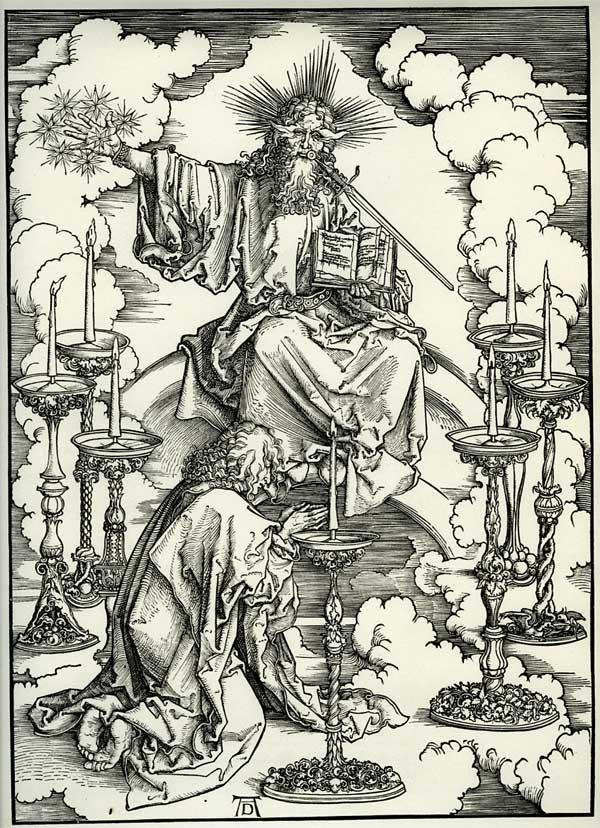 JOHANNES ERBLICKT DEN MENSCHENSOHN
Bild: Albrecht Dürer (1498)
EIN BUCH FÜR SENSATIONSLUSTIGE?
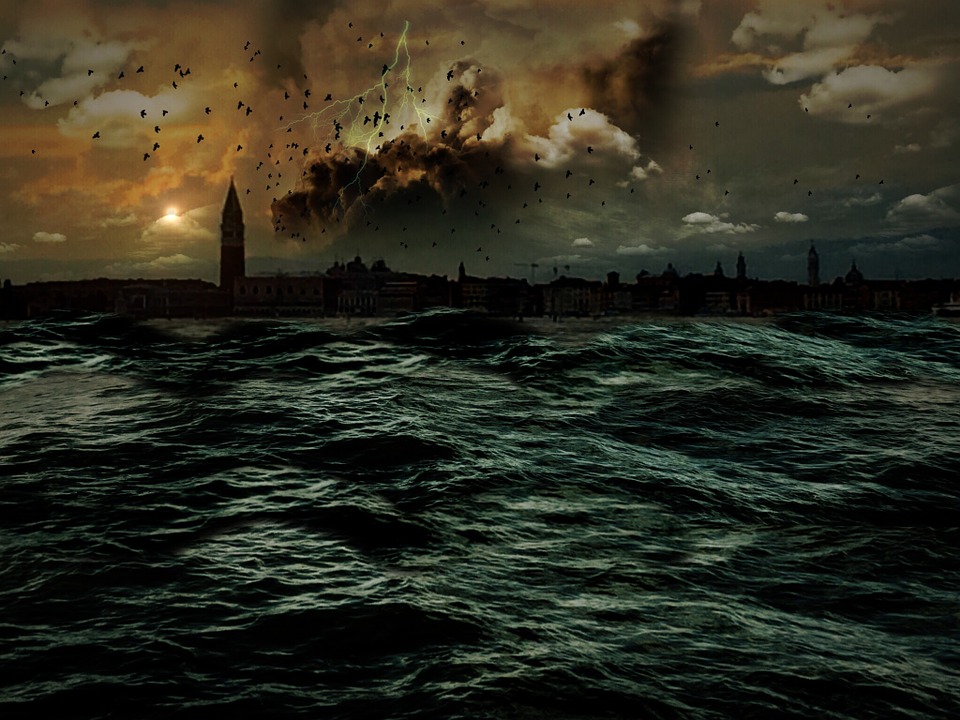 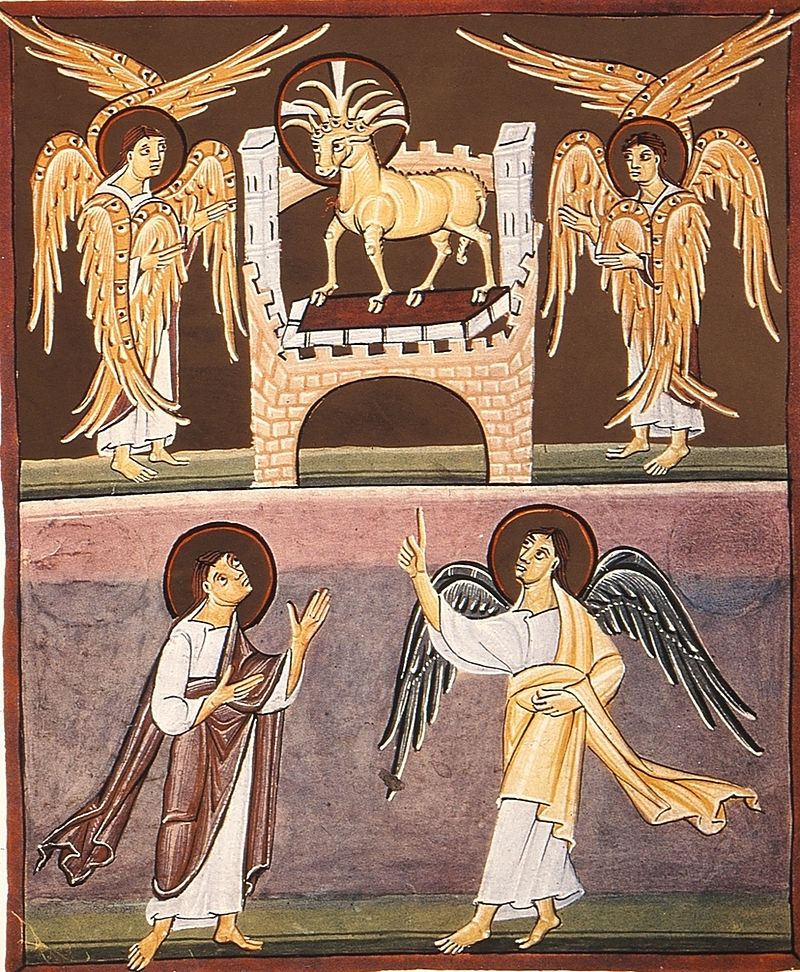 DAS LAMM, DAS ÜBER ALLEM STEHT
Bild: Bamberger Apokalypse (um 1000)
Die Offenbarung   Einleitung   1. Offenbarung = Enthüllung   2. Unser Umgang mit der Offenbarung   3. Die Entstehung der Offenbarung   4. Der Inhalt der Offenbarung   Schlusswort
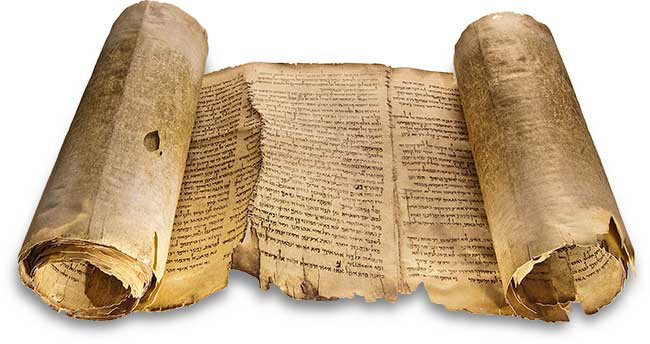 EIN PROPHETISCHES BUCH
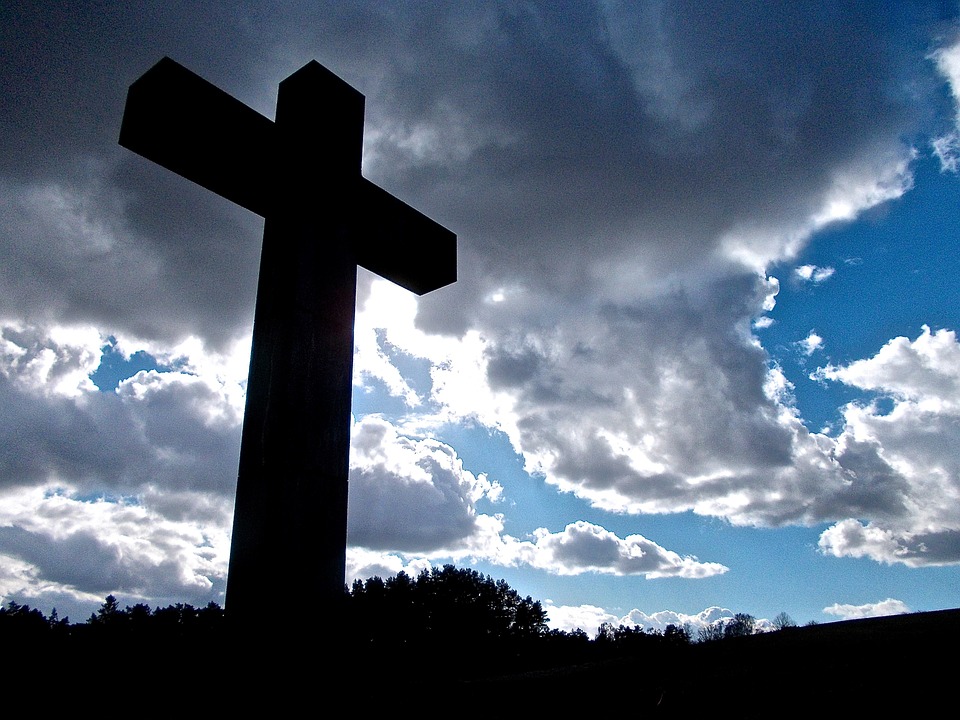 Offb 1,9a: Ich, Johannes, euer Bruder und Mitteilhaber an der Bedrängnis und am Königtum und am Ausharren in Jesus, …
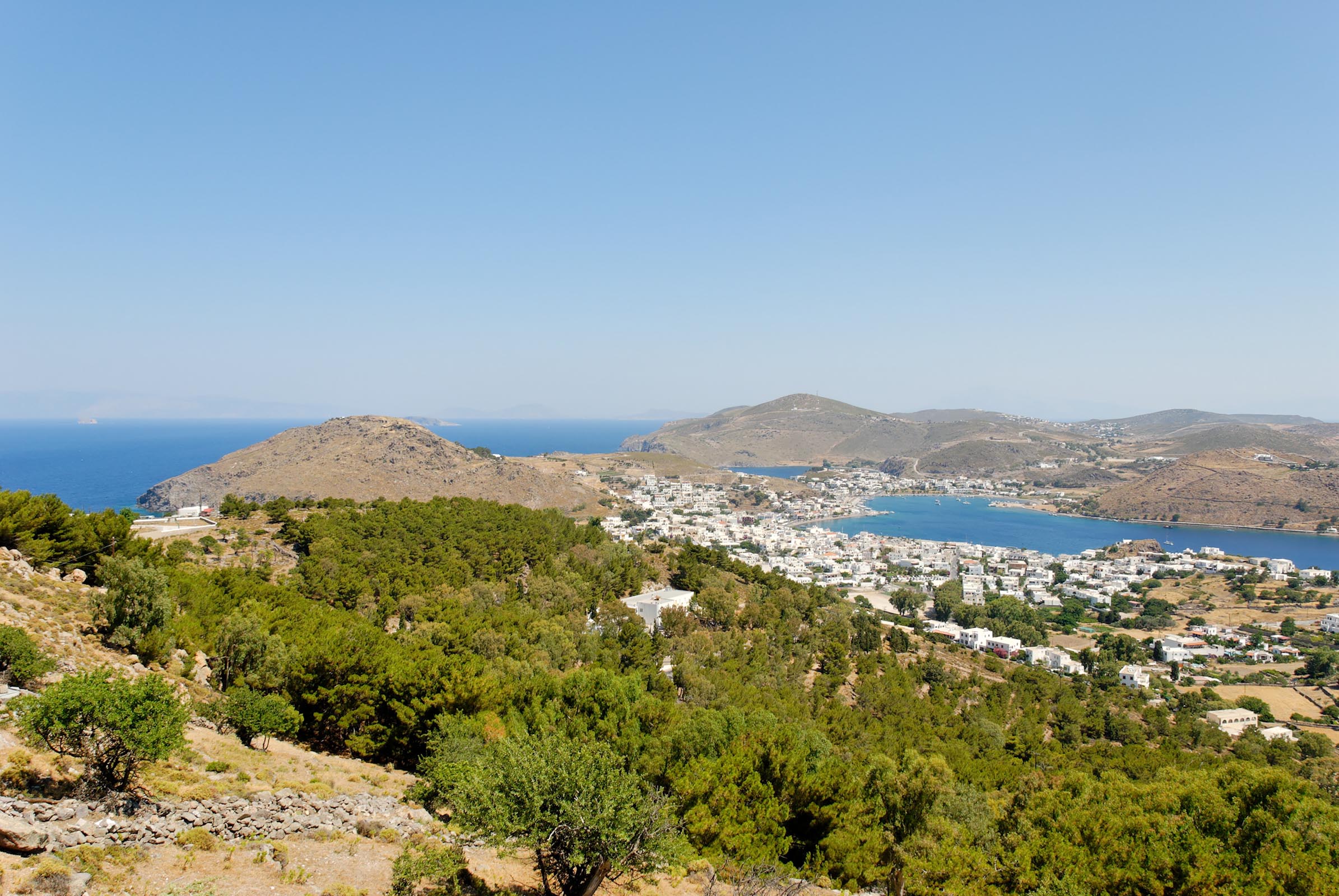 Offb 1,9b: … war auf der Insel, die Patmos genannt wird, um des Wortes Gottes und des Zeugnisses Jesu willen.
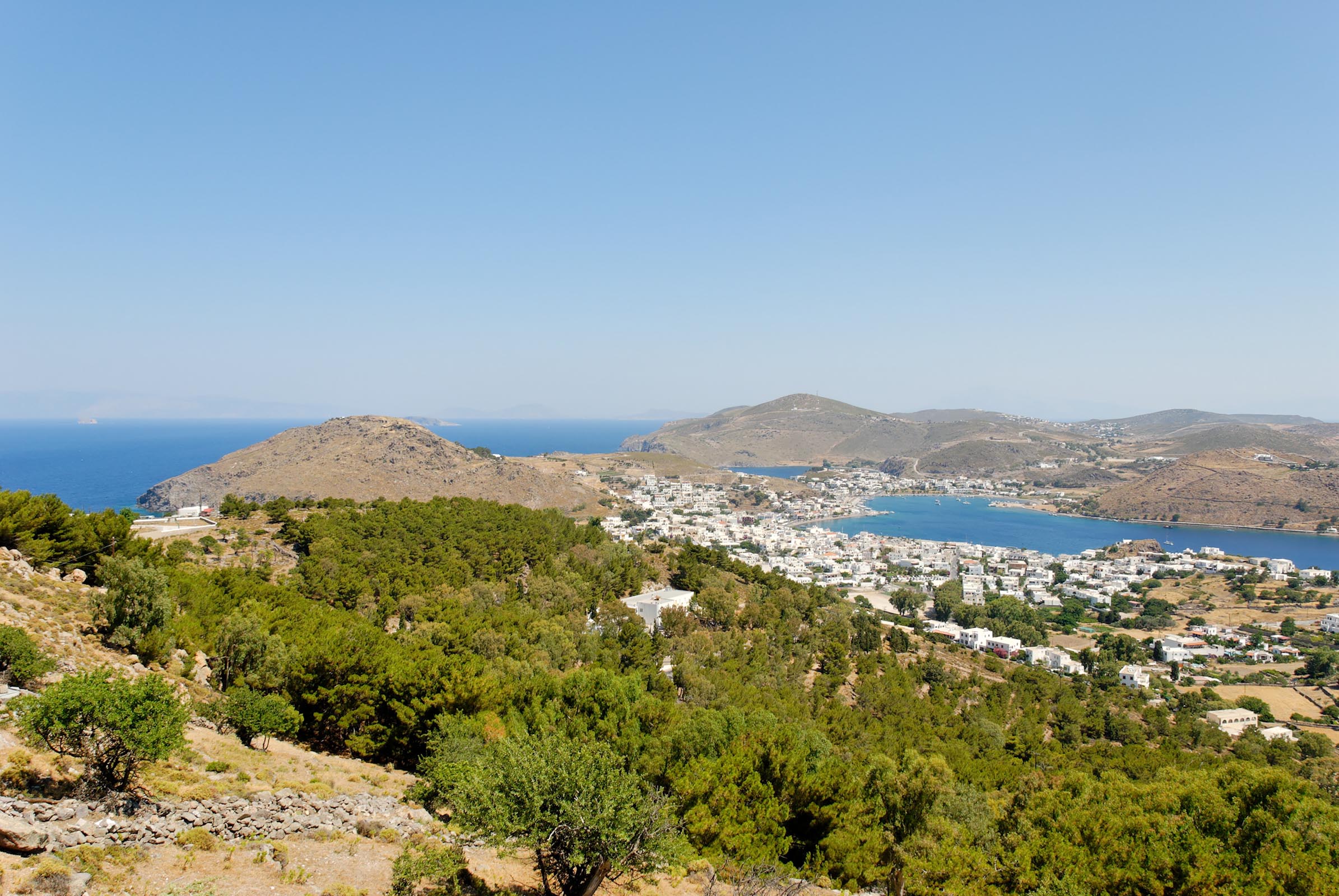 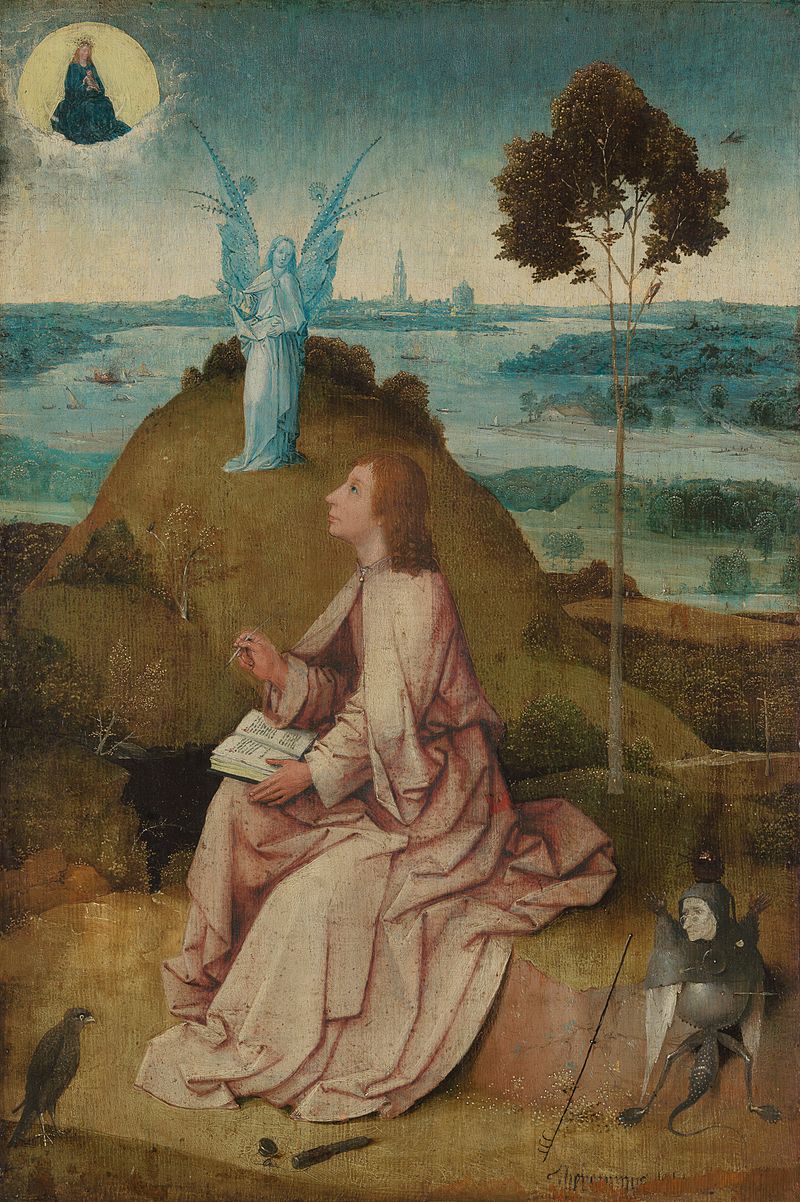 JOHANNES SCHREIBT DIE OFFENBARUNG
Bild: Hieronymus Bosch ( 1505)
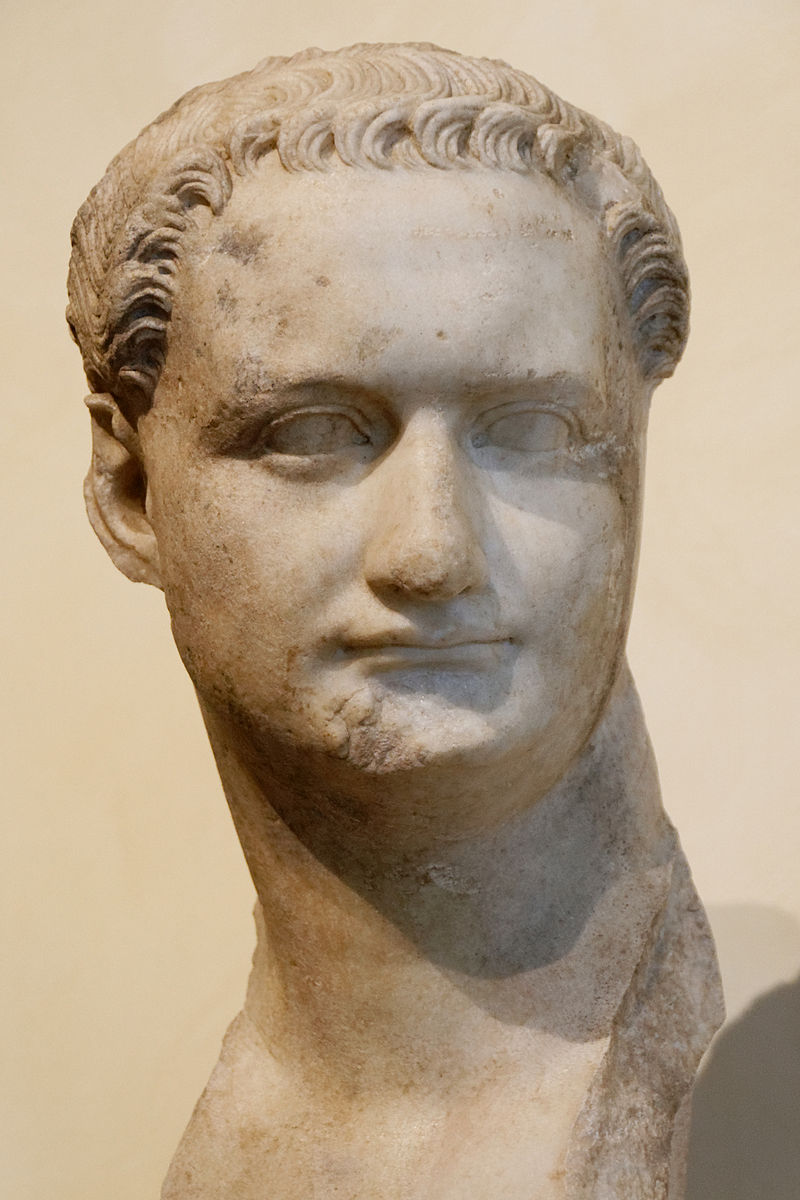 KAISER DOMITIAN(81 – 96 n. Chr.)
Büste in den Kapitolinische Museen
DIE INSEL PATMOS
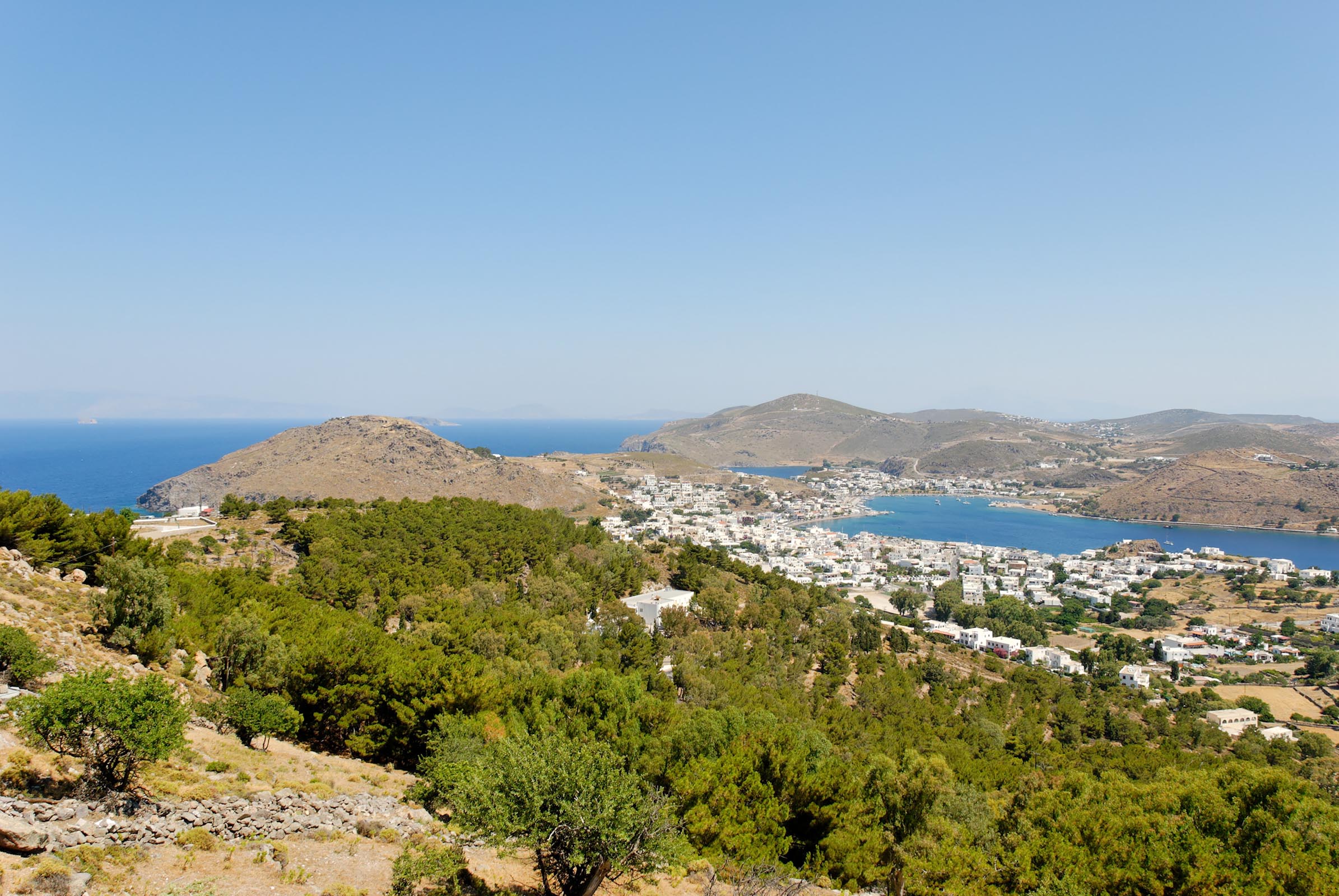 DIE LAGE DER INSEL PATMOS
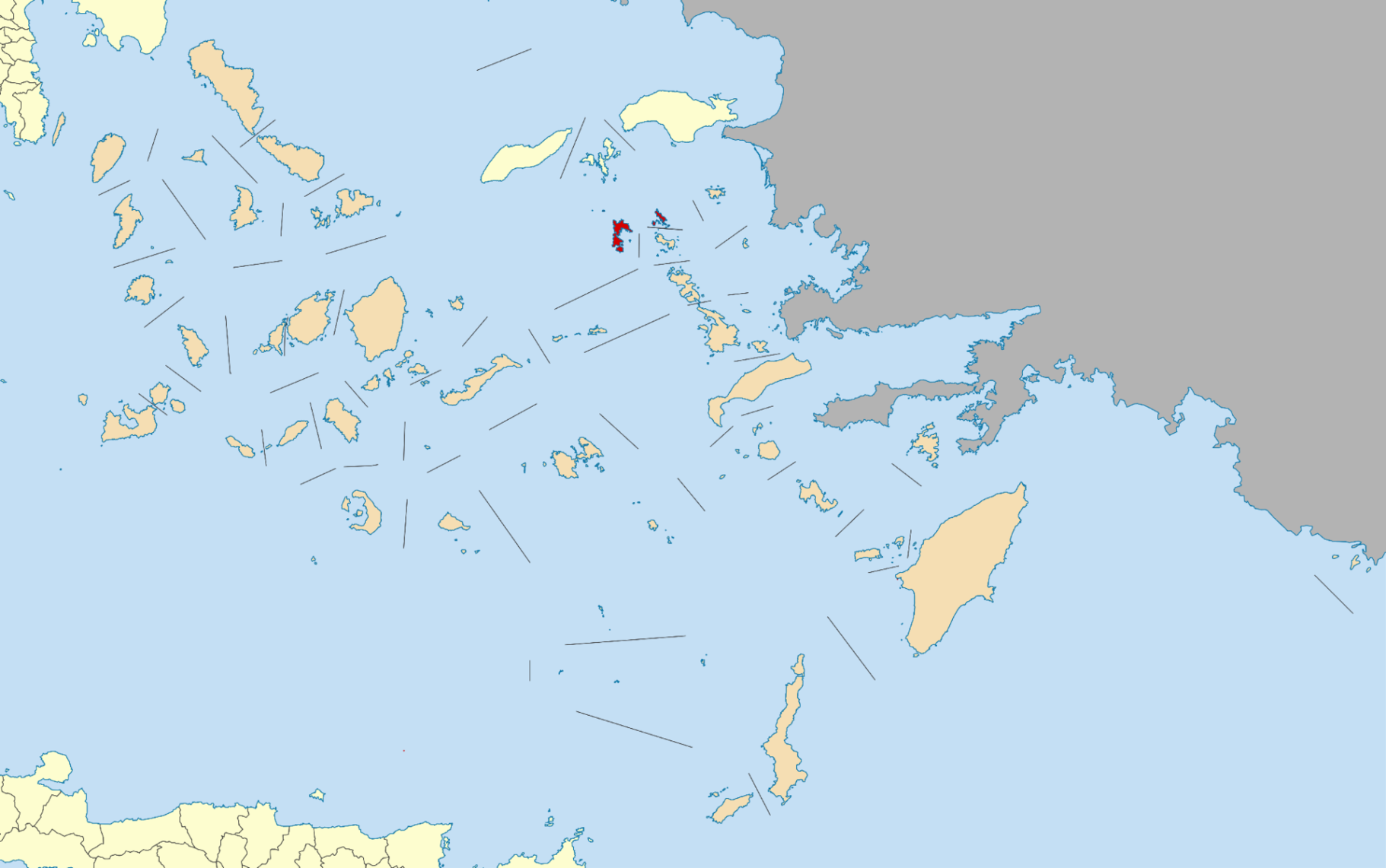 Bild: Pitichinaccio, CC-BY 3.0
JOHANNESKLOSTER AUF PATMOS
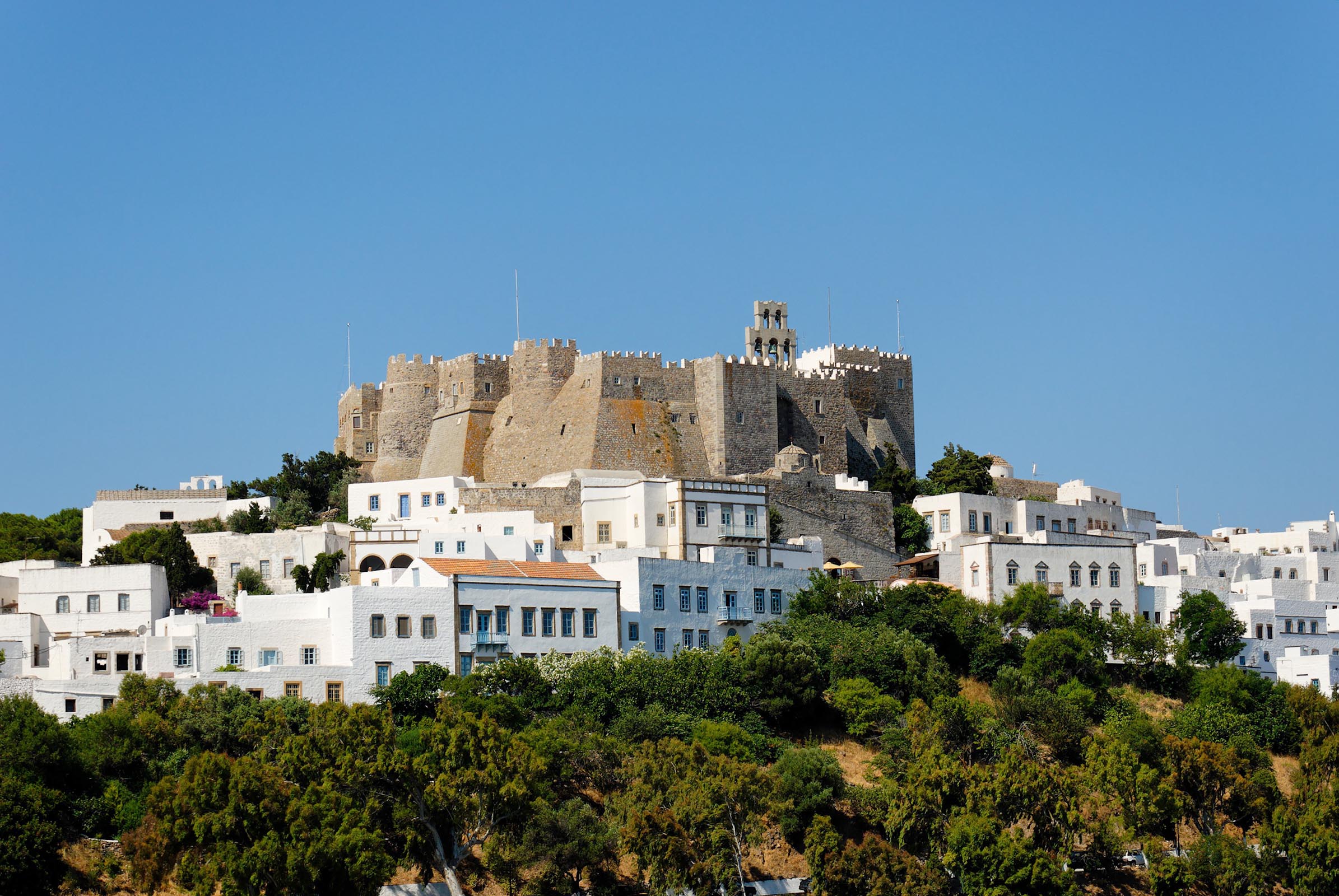 Offb 1,10: Ich war an des Herrn Tag im Geist, und ich hörte hinter mir eine laute Stimme wie von einer Posaune, die sprach: …
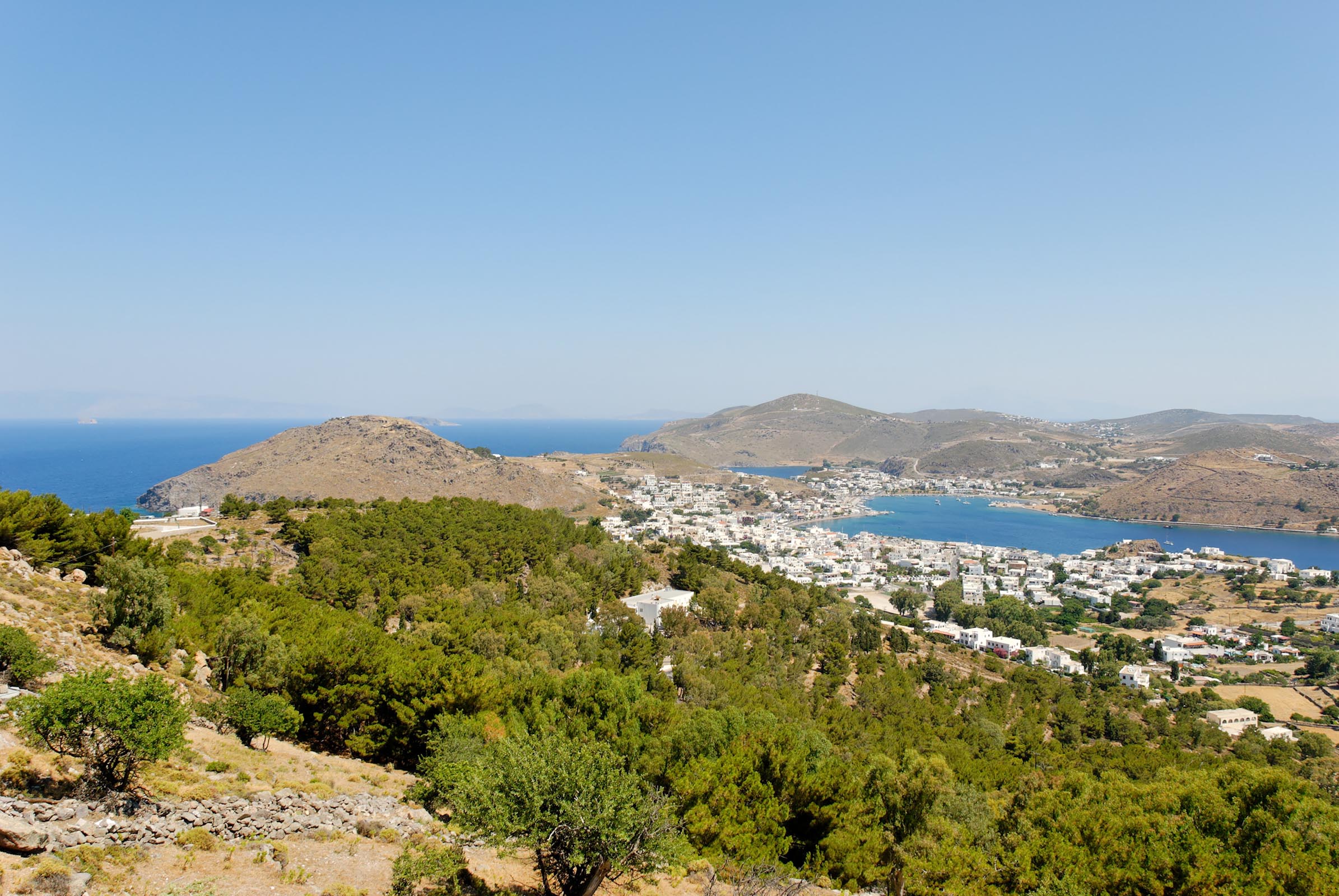 Offb 1,11a: Was du siehst, schreibe in ein Buch und sende es den sieben Gemeinden.
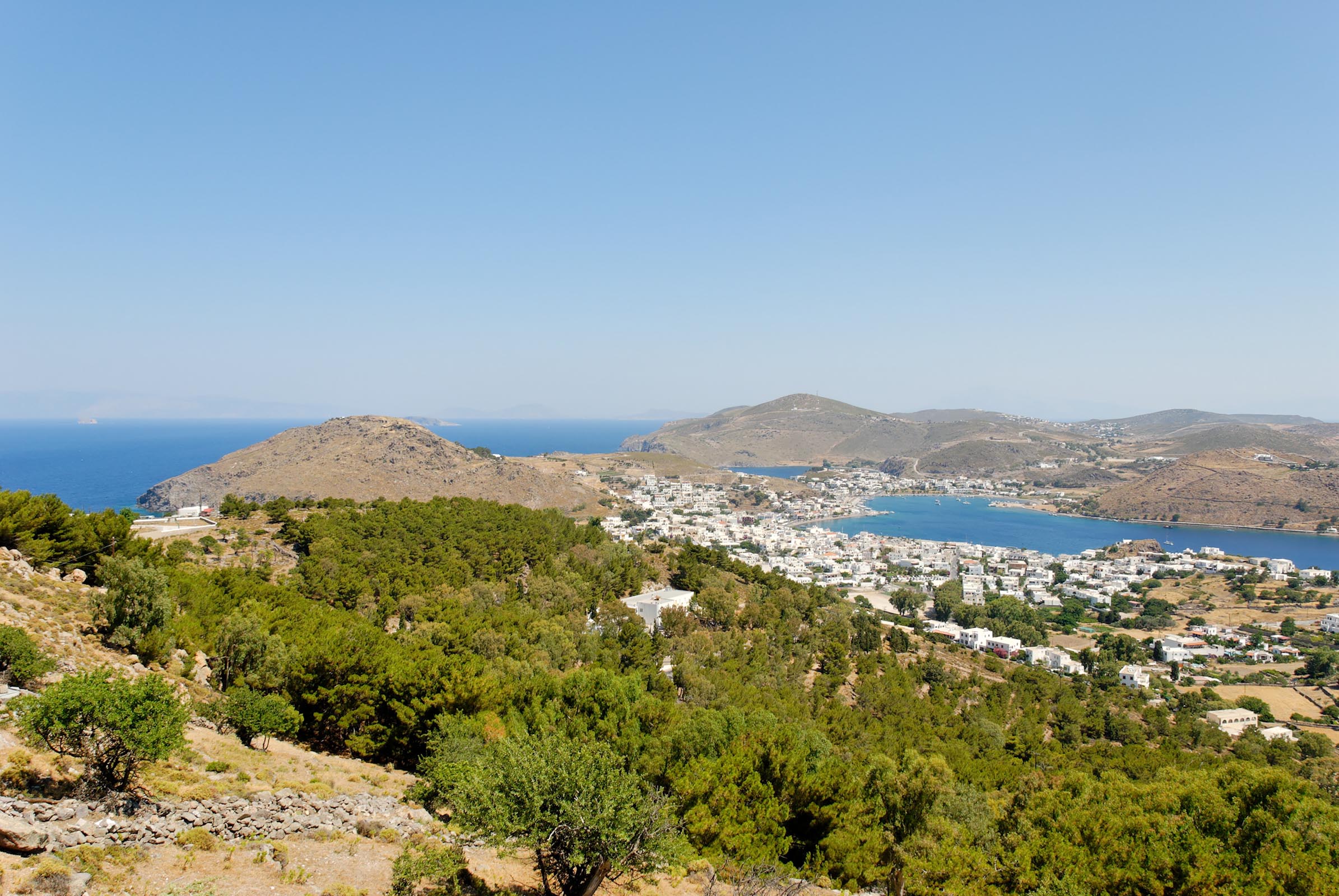 ERSCHEINUNG DES MENSCHENSOHNS
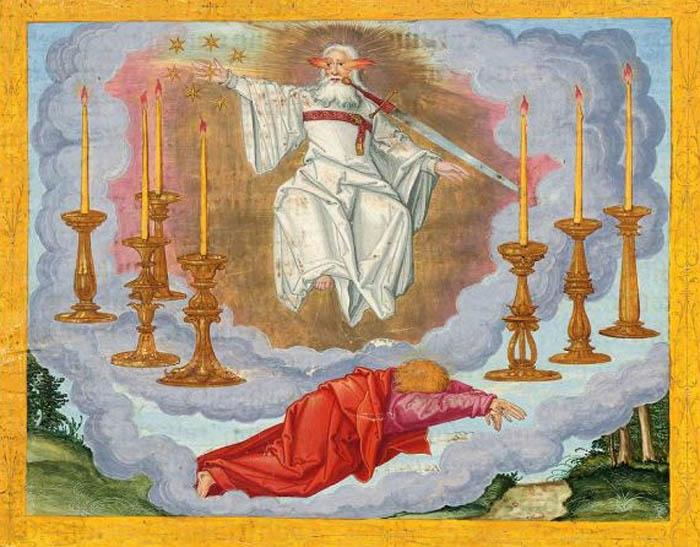 Bild: Ottheinrich-Bibel (16. Jh.)
JOHANNES EMPFÄNGT DIE OFFENBARUNG
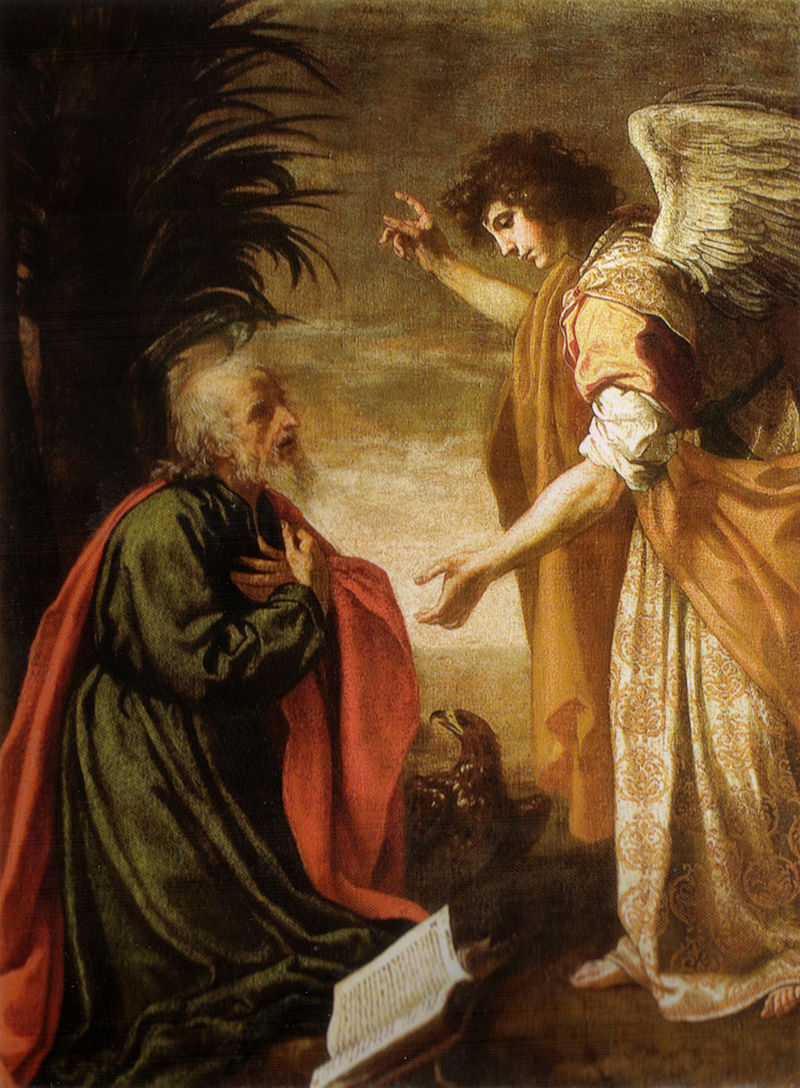 Bild: Jacobo Vignali (17. Jh.)
Offb 1,11b: … nach Ephesus und nach Smyrna und nach Pergamon und nach Thyatira und nach Sardes und nach Philadelphia und nach Laodizea.
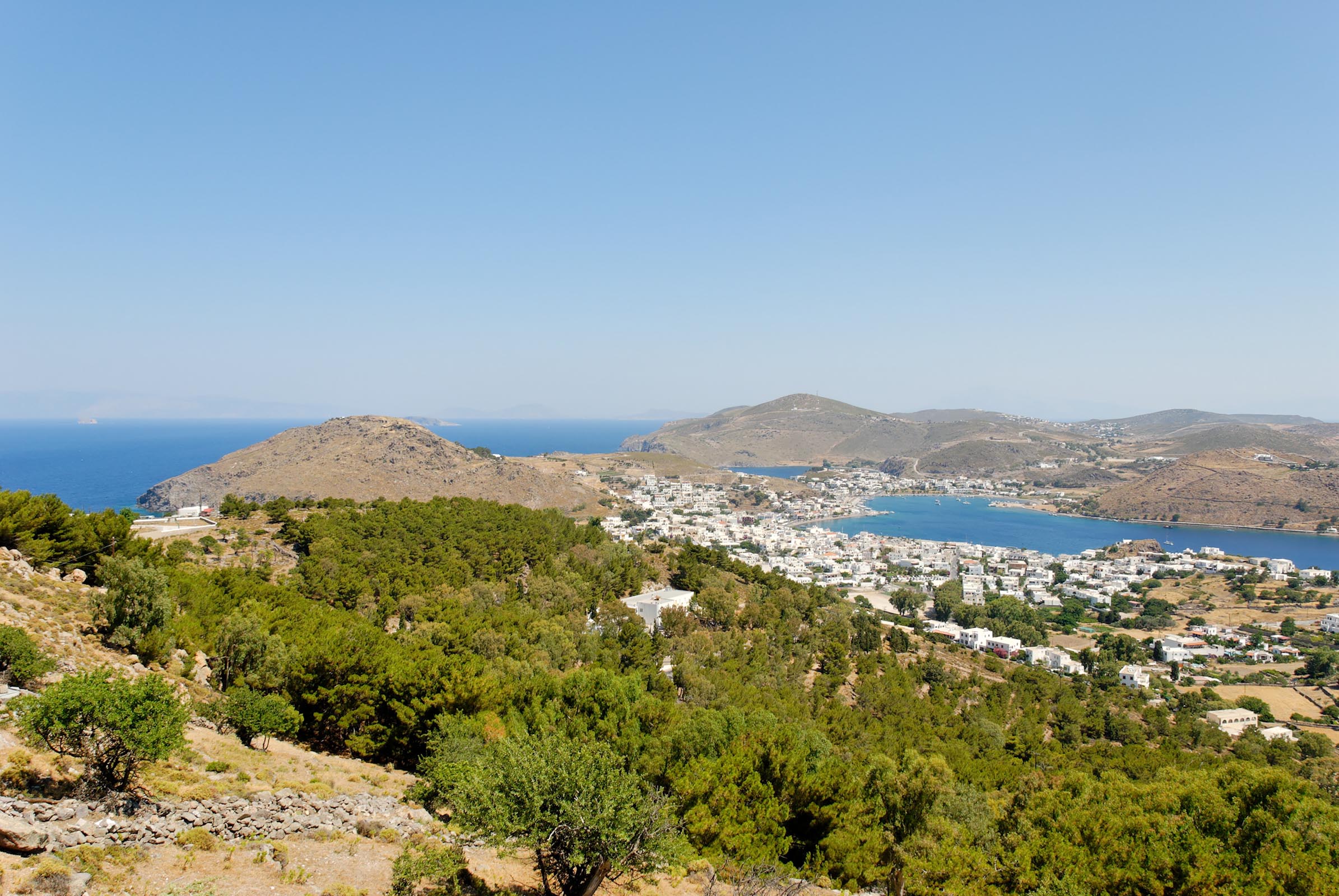 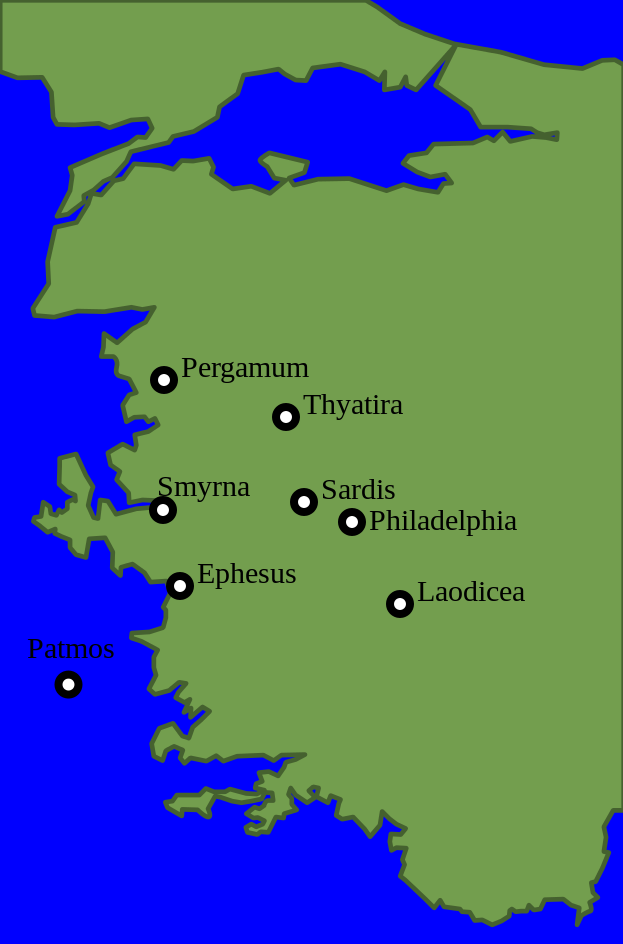 DIE SIEBEN GEMEINDEN IN KLEINASIEN
Die Offenbarung   Einleitung   1. Offenbarung = Enthüllung   2. Unser Umgang mit der Offenbarung   3. Die Entstehung der Offenbarung   4. Der Inhalt der Offenbarung   Schlusswort
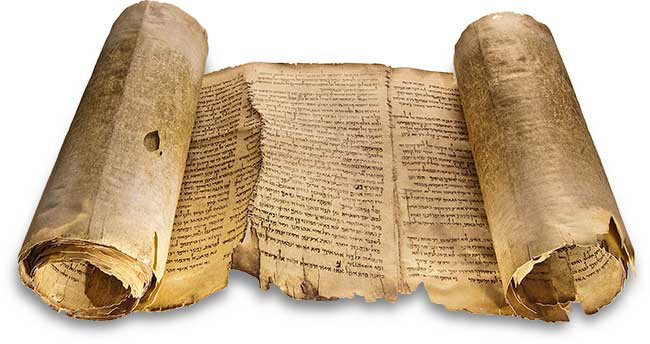 DIE INSEL PATMOS
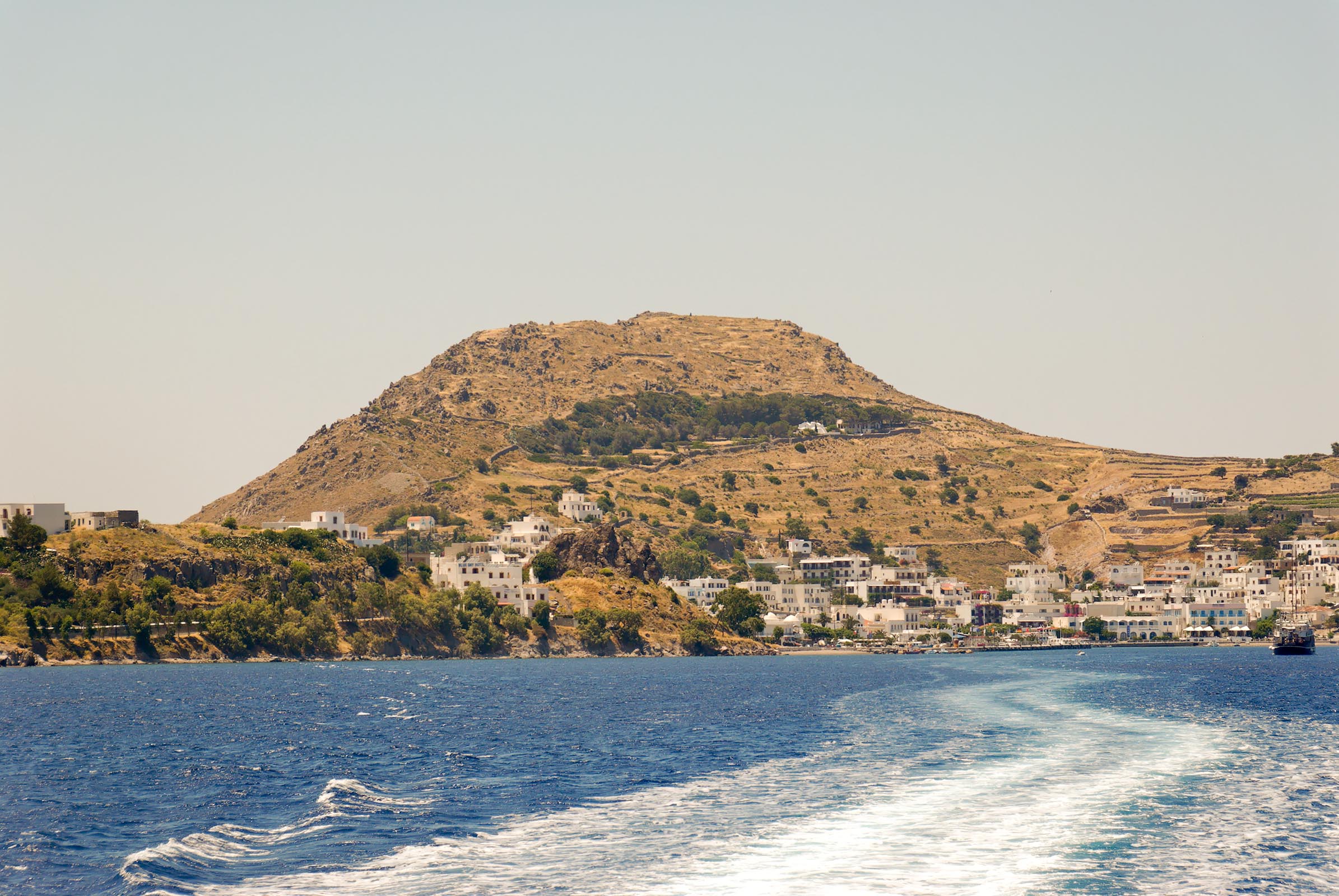 Der Inhalt der Offenbarung   a. Die sieben Sendschreiben (2-3)   b. Das Gericht Gottes (4-18)   c. Die Wiederkunft Jesu (19-22)
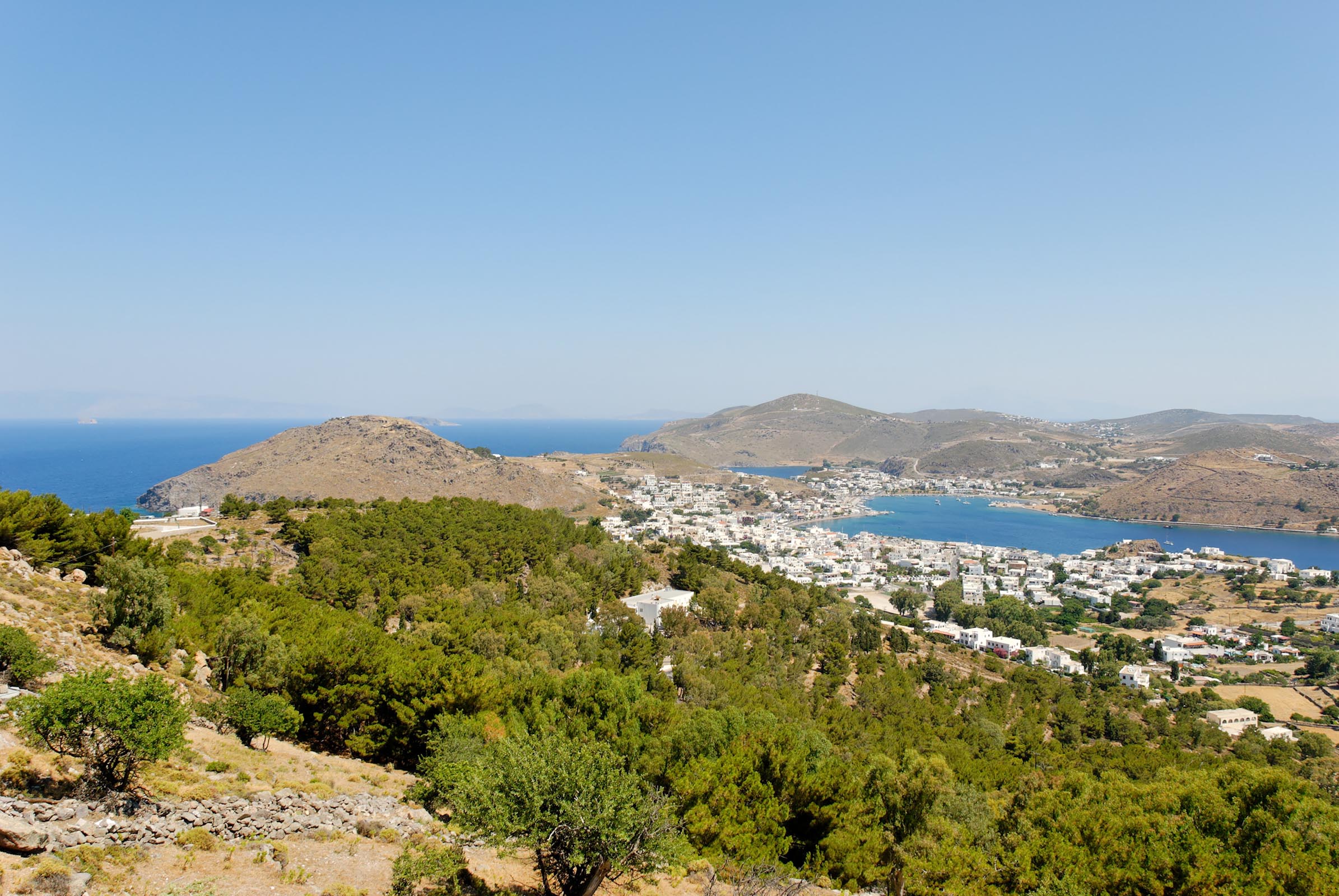 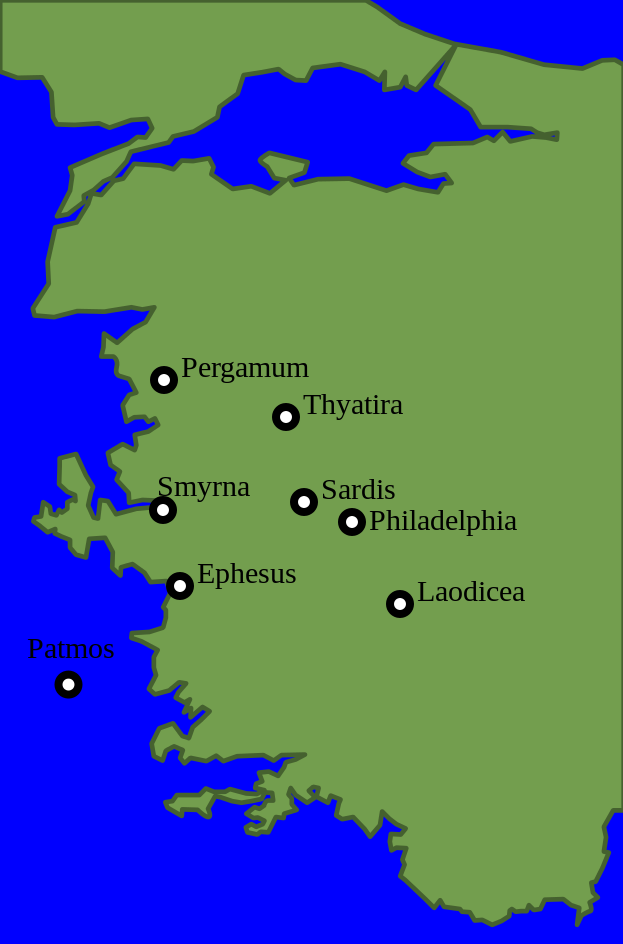 DIE SIEBEN GEMEINDEN IN KLEINASIEN
DIE ENGEL DER SIEBEN GEMEINDEN
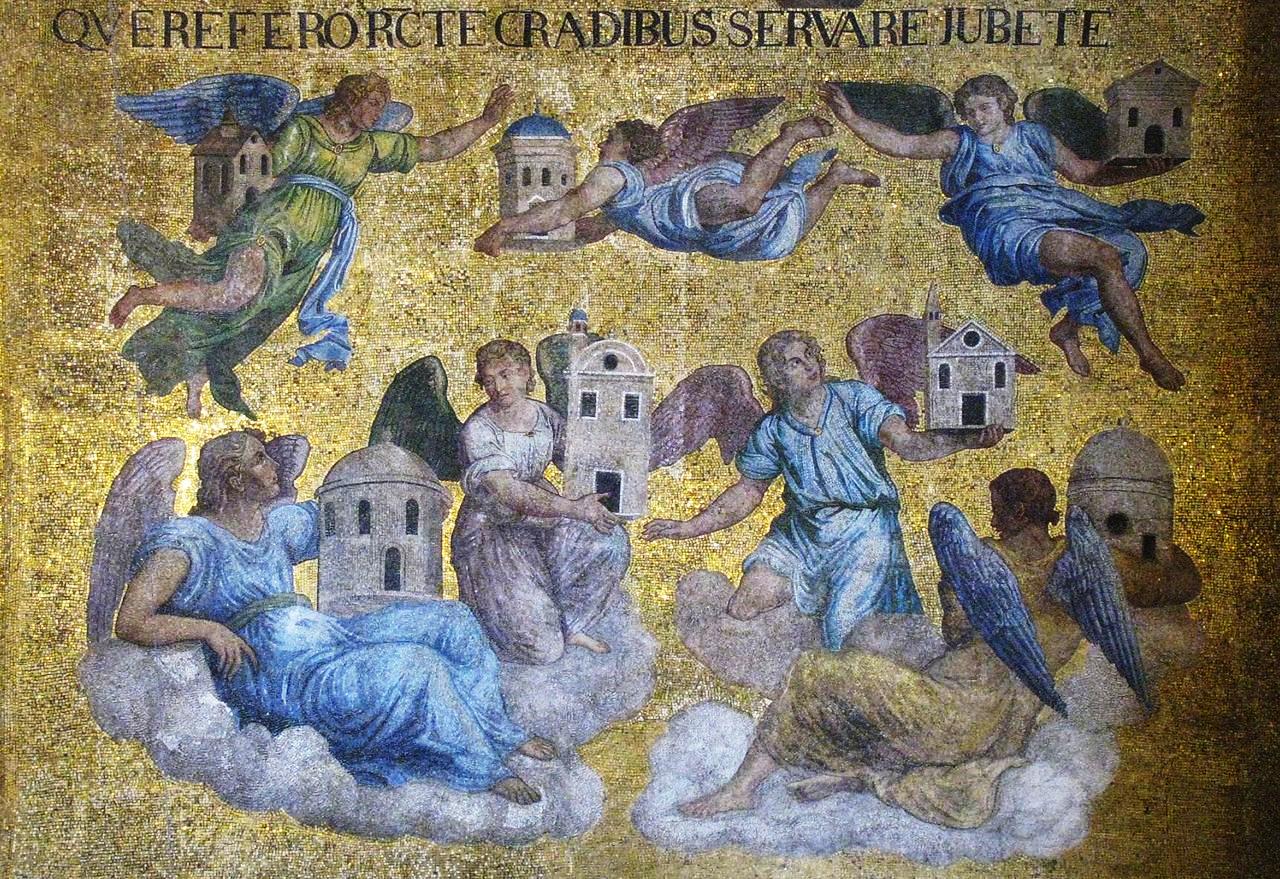 Bild: Basilica San Marco (Venedig)
Offb 2,7: Wer ein Ohr hat, höre, was der Geist den Gemeinden sagt!
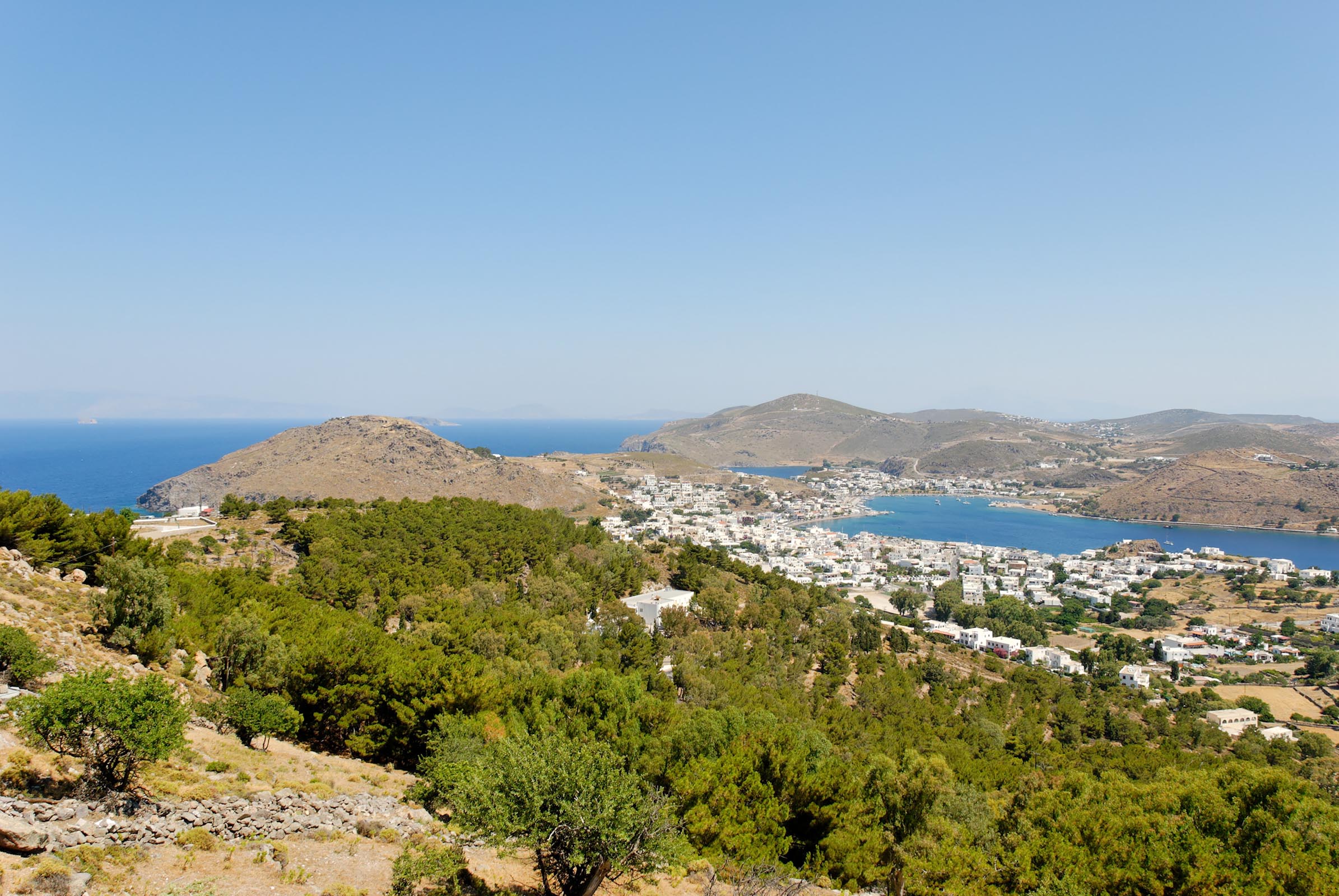 Der Inhalt der Offenbarung   a. Die sieben Sendschreiben (2-3)   b. Das Gericht Gottes (4-18)   c. Die Wiederkunft Jesu (19-22)
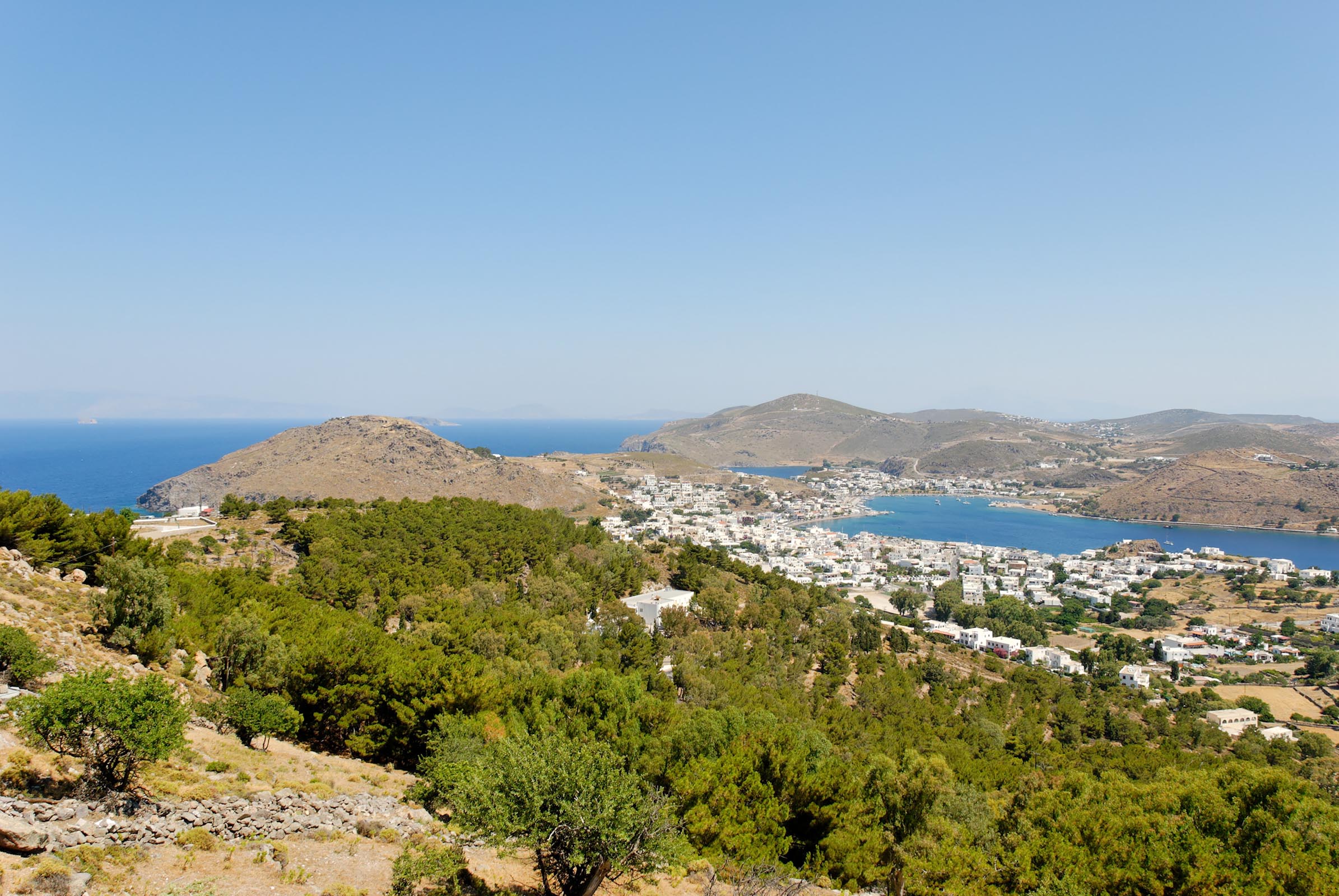 Offb 1,19: Schreibe nun, was du gesehen hast und was ist und was nach diesem geschehen wird!
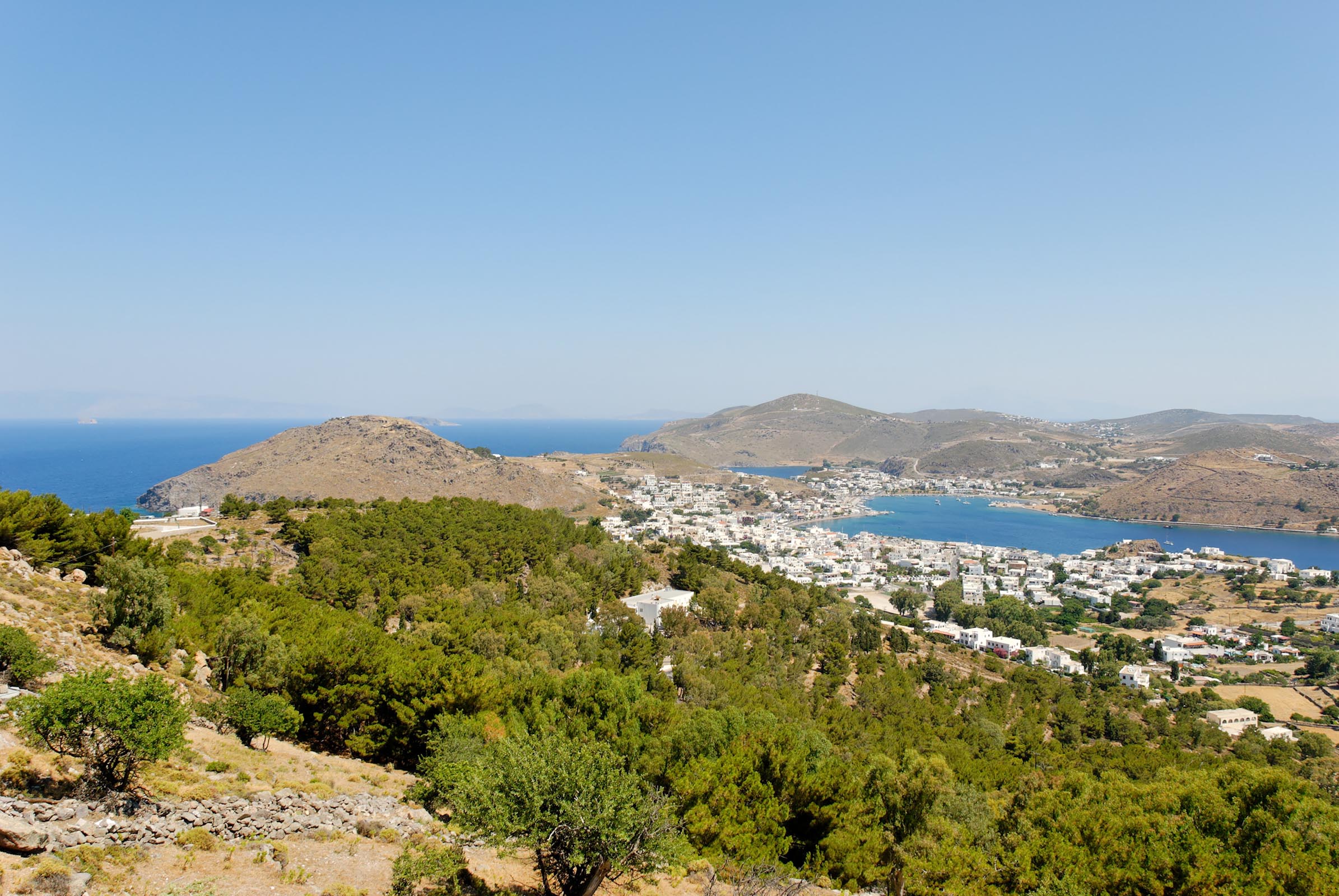 DIE POSAUNENGERICHTE
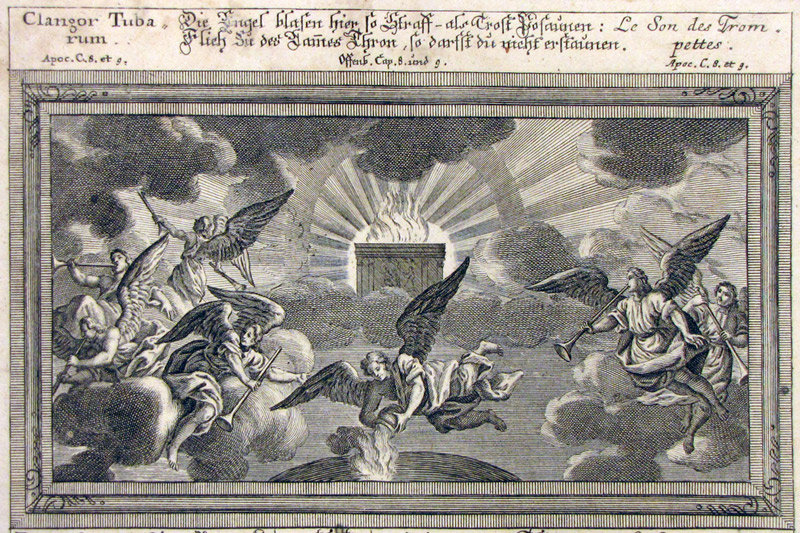 Bild: Zürcher Bibel, Georg David Nessenthaler (1695-1736)
DER THRONENDE UND DIE 24 ÄLTESTEN
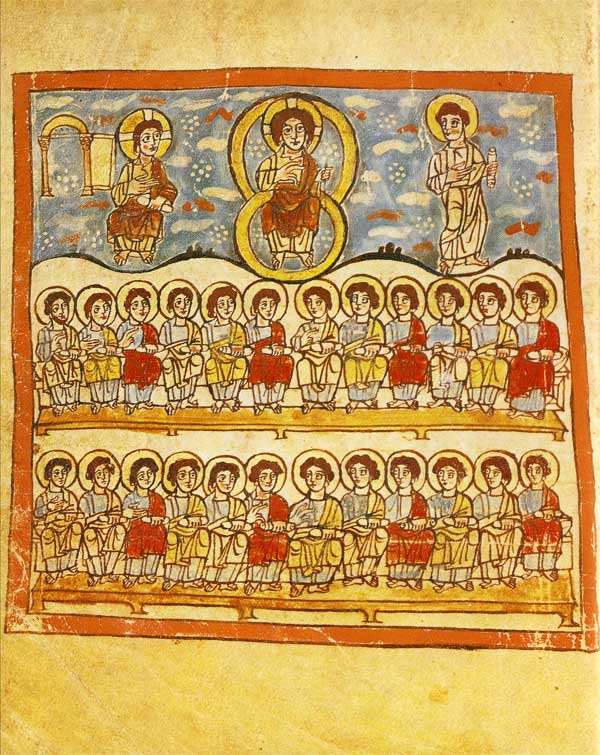 Bild: Trierer Apokalypse (um 800)
Offb 5,1: Und ich sah in der Rechten dessen, der auf dem Thron sass, ein Buch, innen und auf der Rückseite beschrieben, mit sieben Siegeln versiegelt.
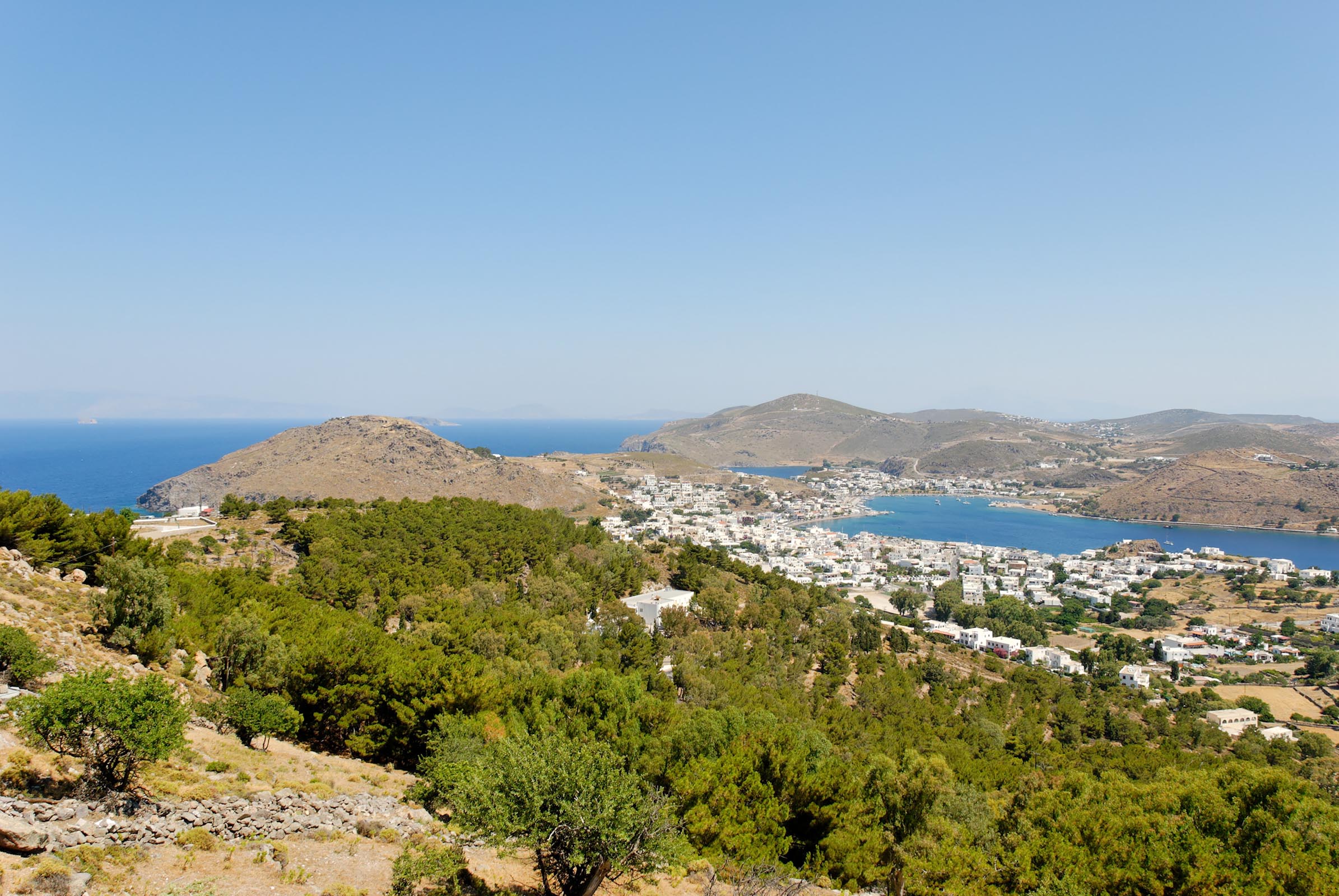 Offb 5,2b: Wer ist würdig, das Buch zu öffnen und seine Siegel zu brechen?
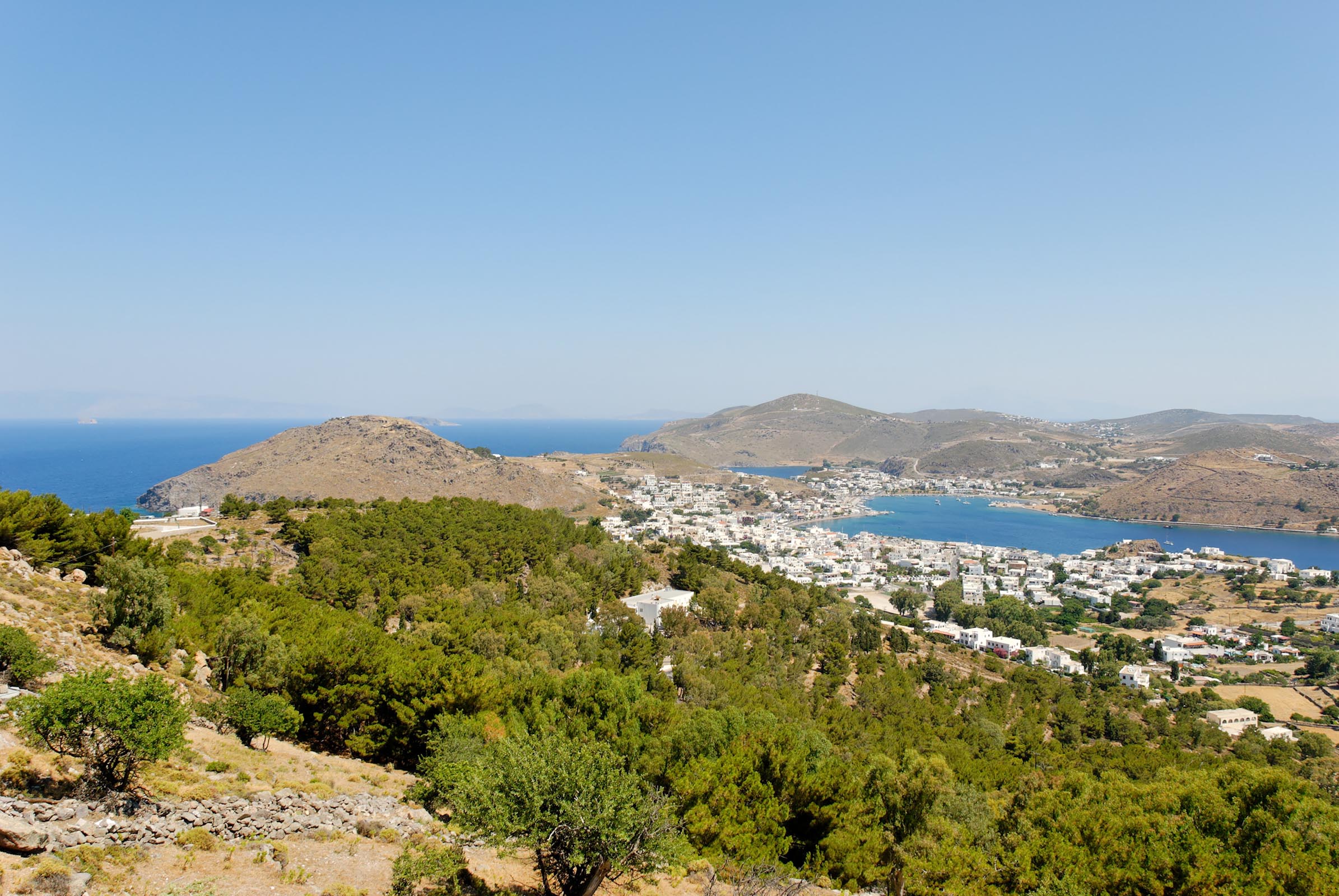 ANBETUNG DES LAMMES
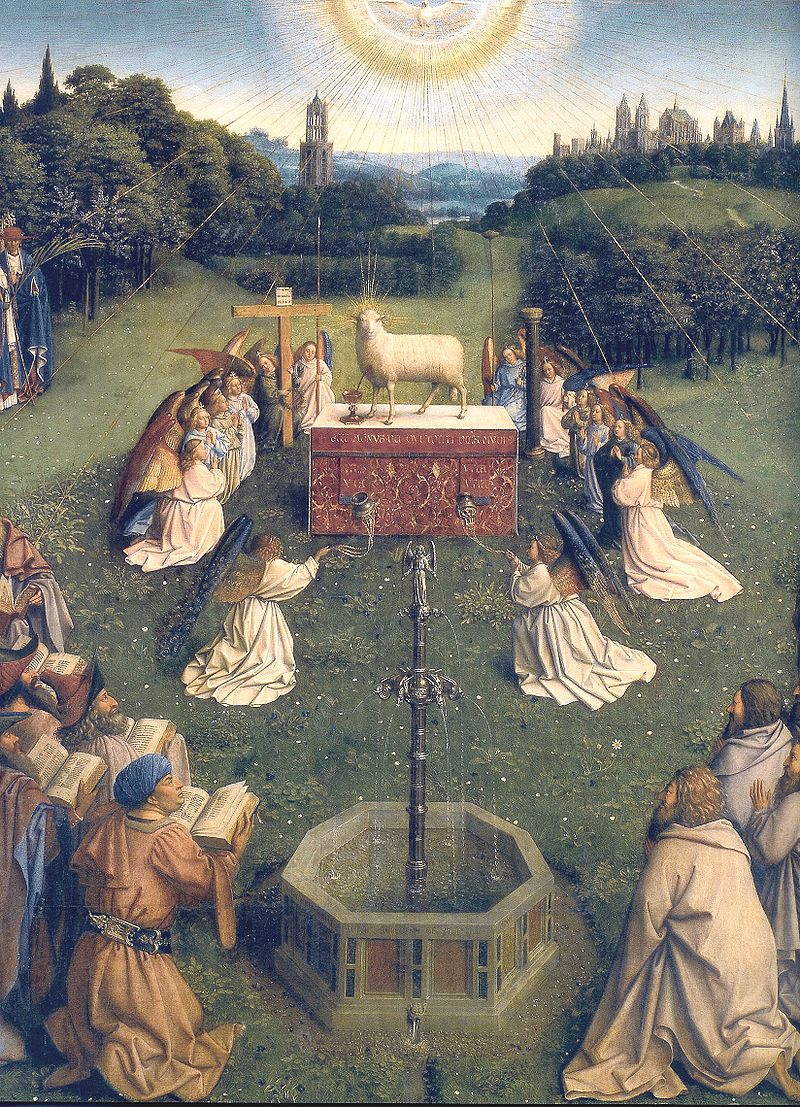 Bild: Jan van Eyck (1432)
Offb 5,9a: Du bist würdig, das Buch zu nehmen und seine Siegel zu öffnen, denn du bist geschlachtet worden und hast durch dein Blut Menschen für Gott erkauft …
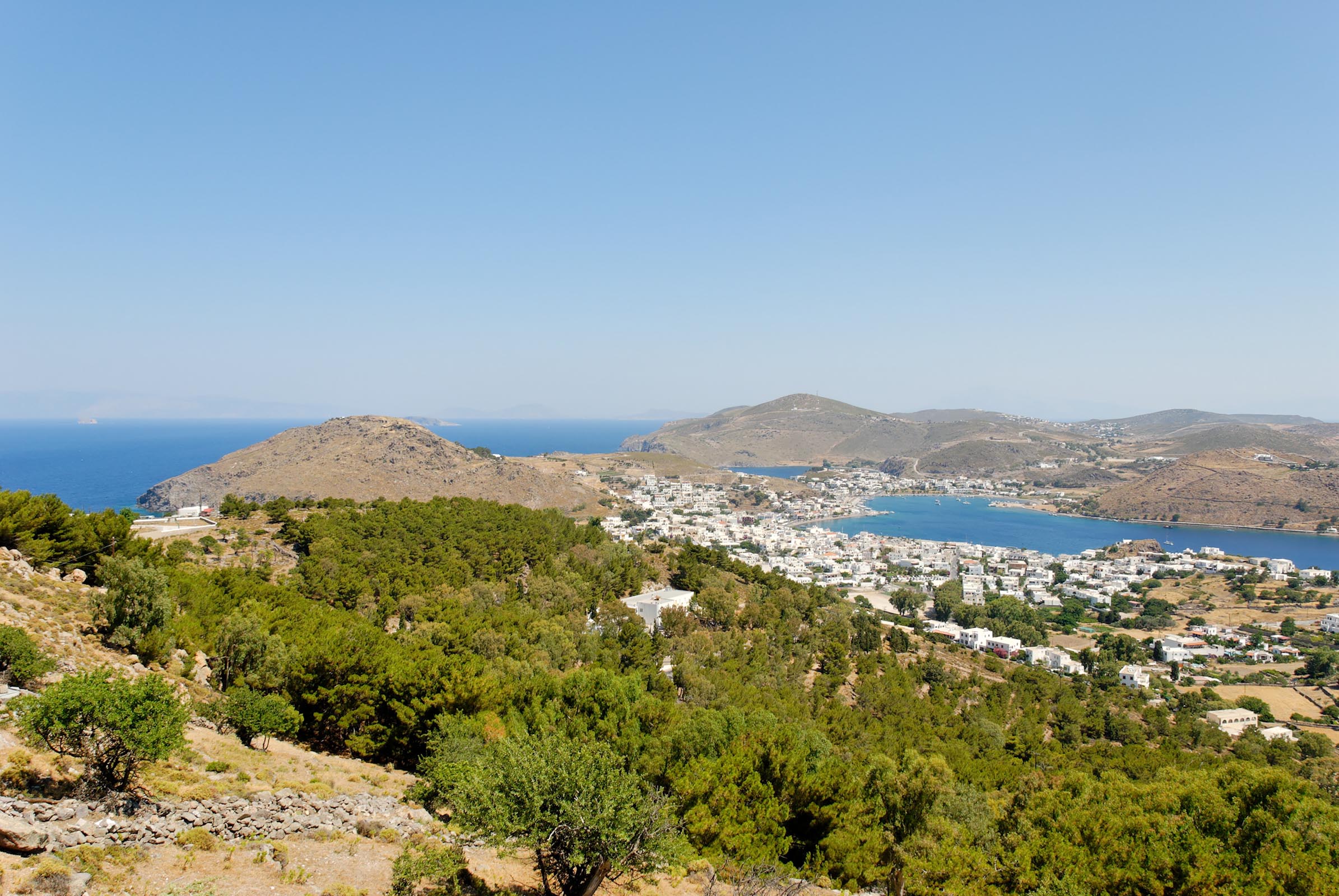 Offb 5,9b: … aus jedem Stamm und jeder Sprache und jedem Volk und jeder Nation.
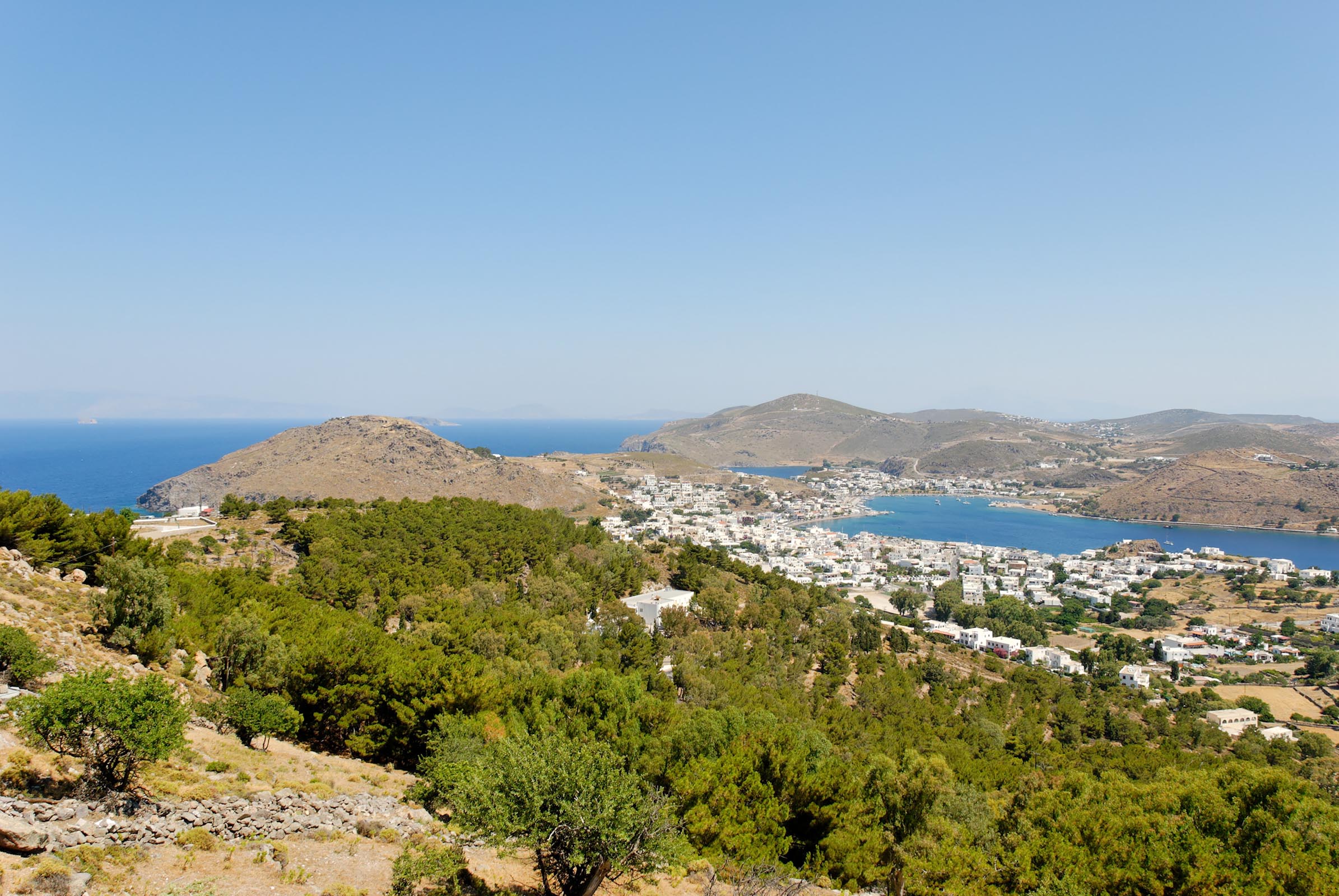 Offb 5,12: Würdig ist das Lamm, das geschlachtet worden ist, zu empfangen die Macht und Reichtum und Weisheit und Stärke und Ehre und Herrlichkeit und Lobpreis.
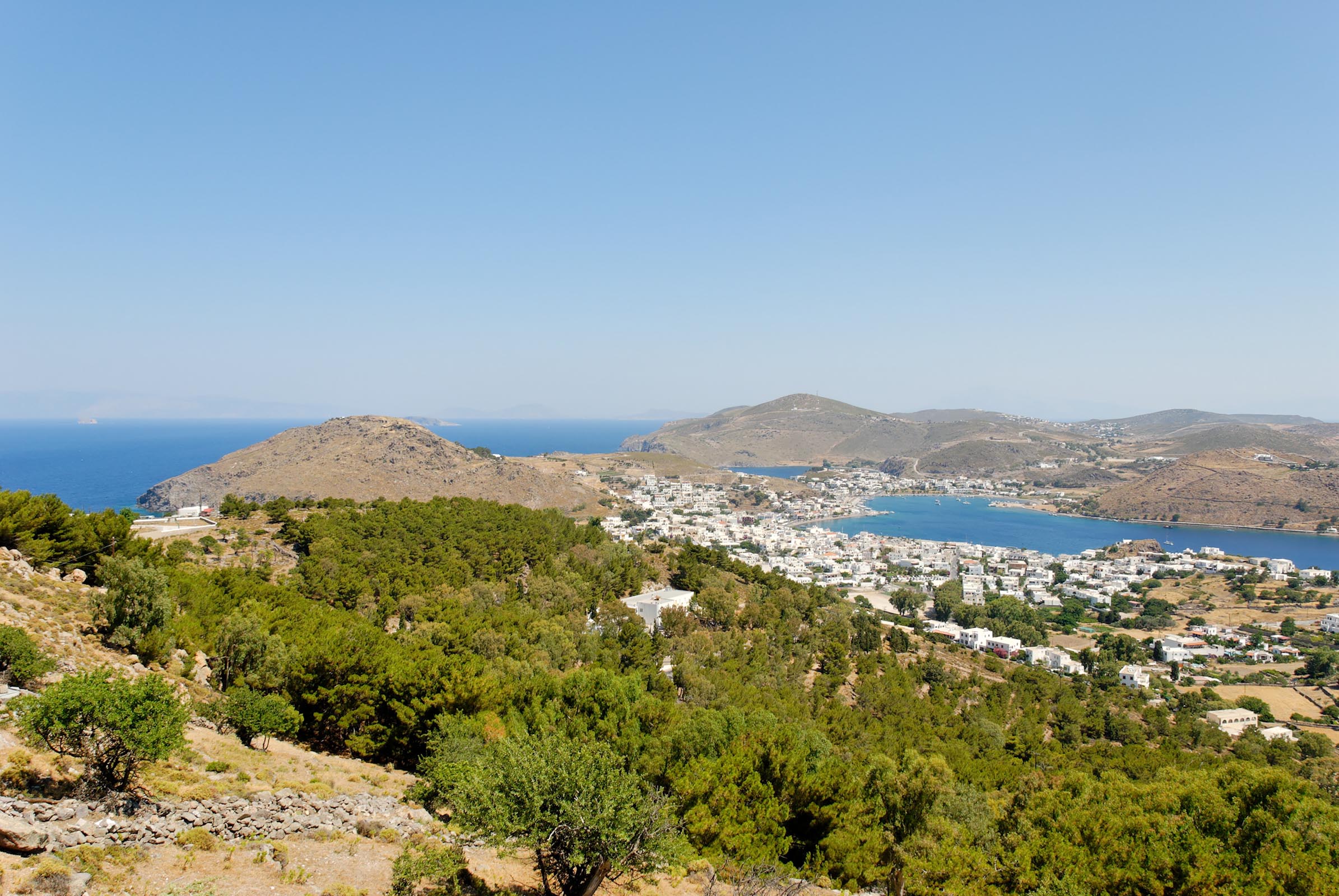 DREI MAL SIEBEN GERICHTE
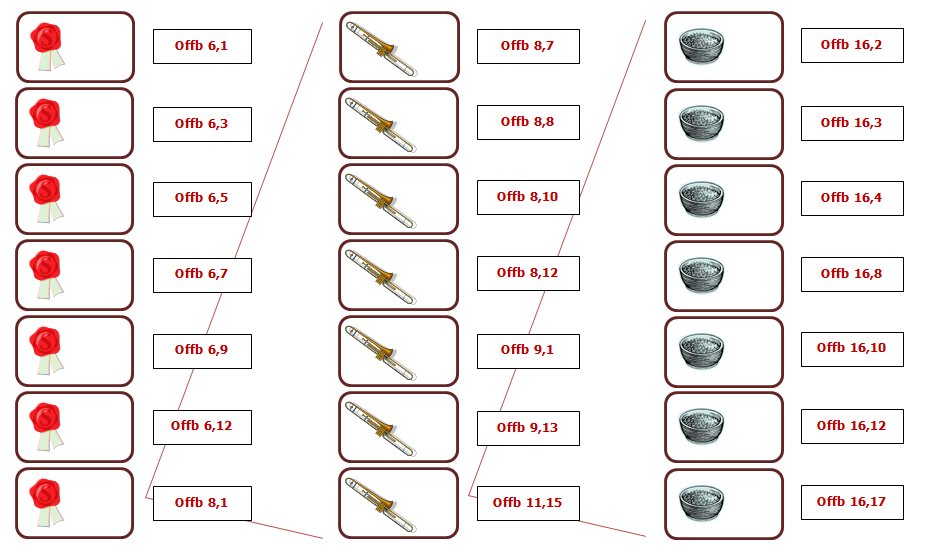 ZEITLICHE EINORDNUNG DER GERICHTE
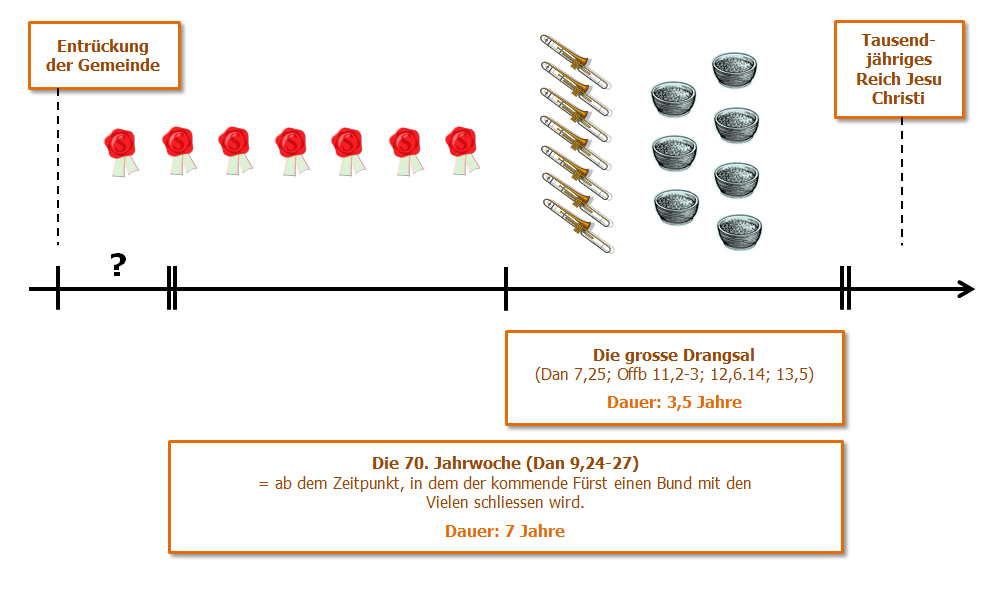 Offb 6,16b: Fallt auf uns und verbergt uns vor dem Angesicht dessen, der auf dem Thron sitzt, und vor dem Zorn des Lammes!
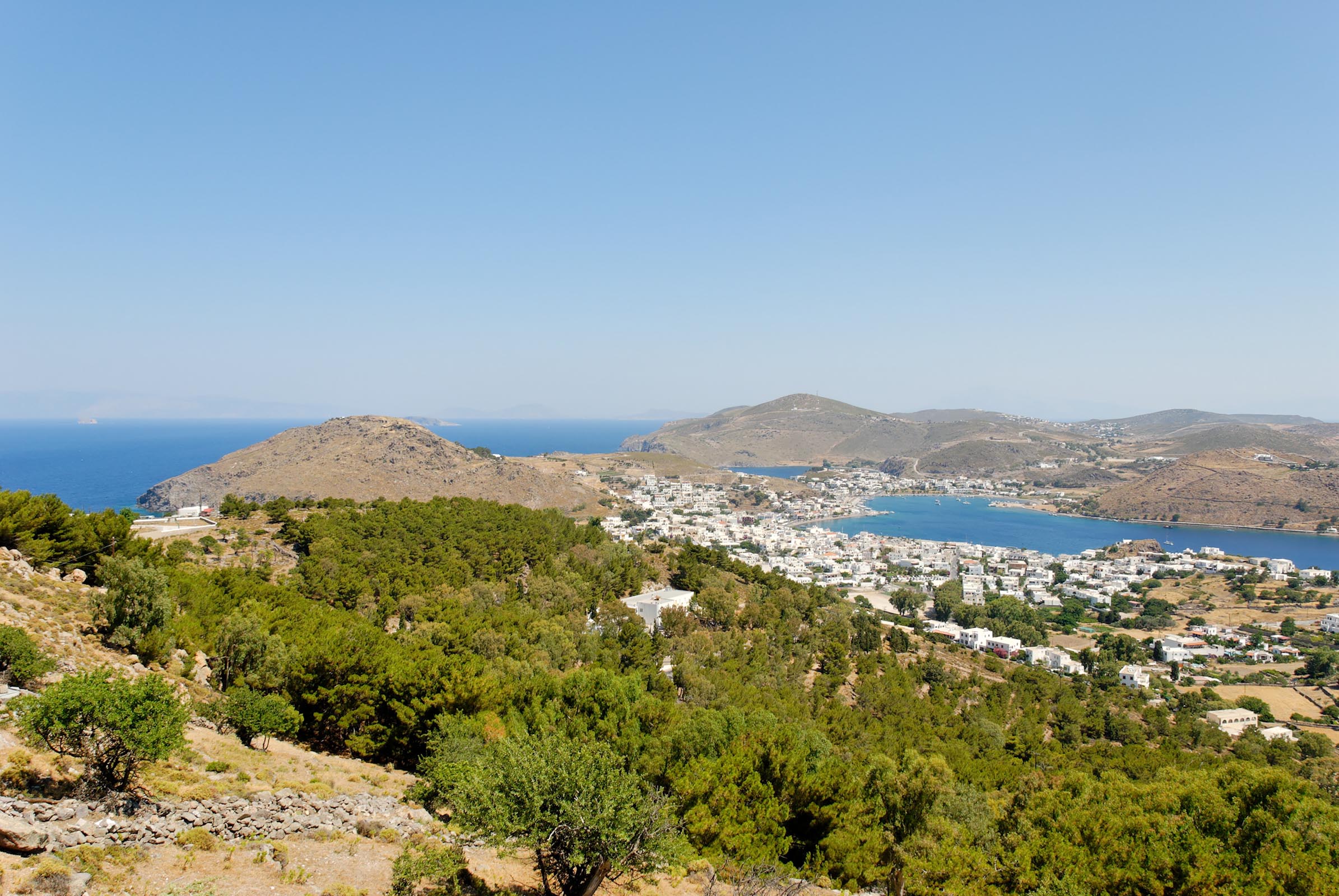 Offb 6,17: Denn gekommen ist der grosse Tag ihres Zorns. Und wer vermag zu bestehen?
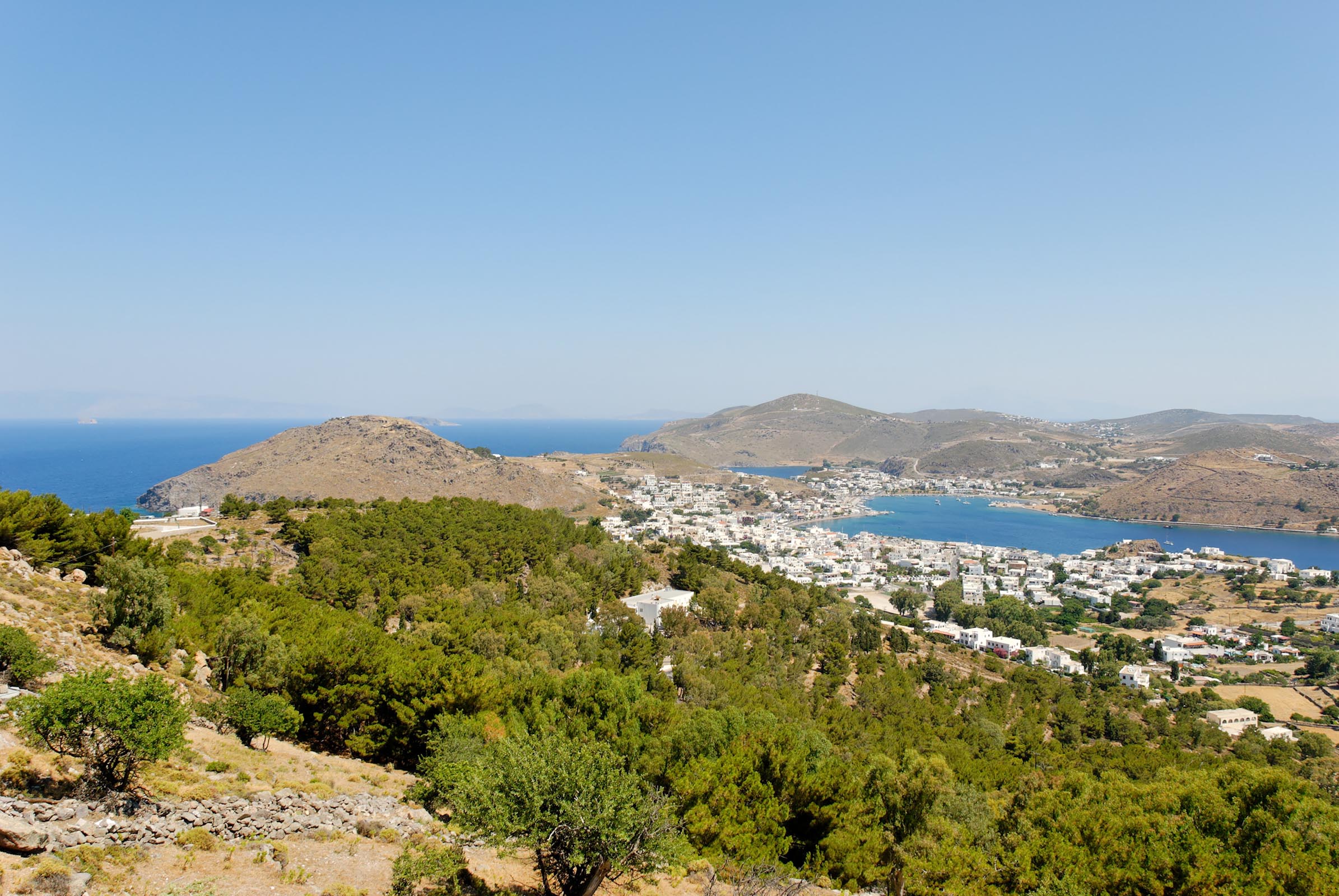 ZEITLICHE EINORDNUNG DER GERICHTE
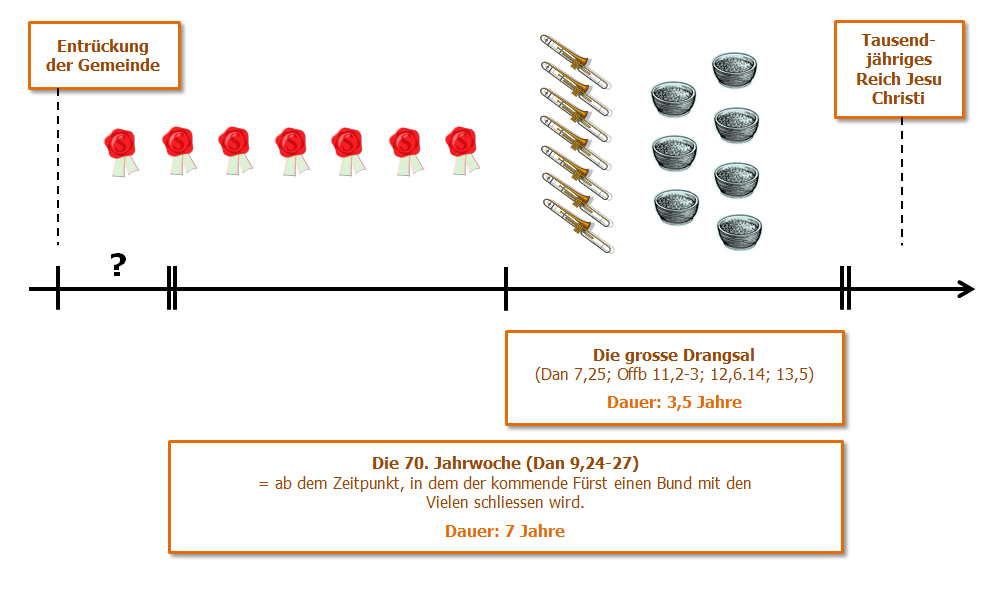 DIE VIER REITER
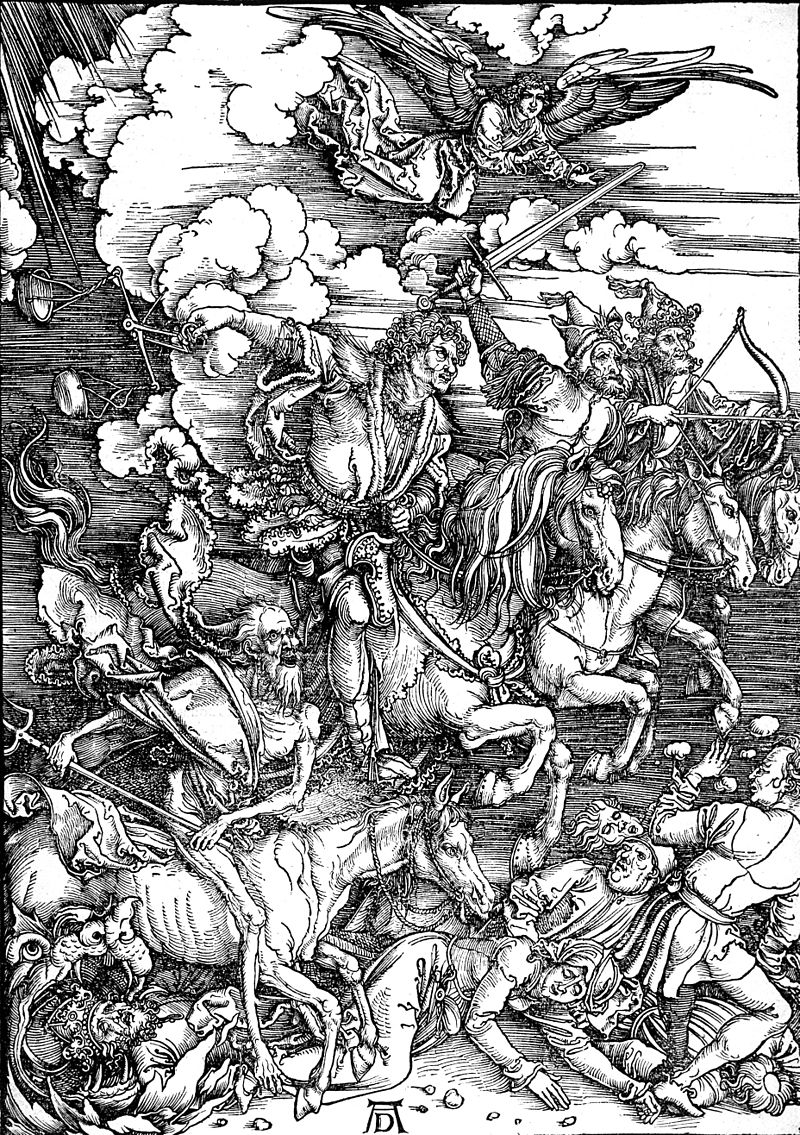 Bild: Albrecht Dürer (1498)
DIE VIER REITER
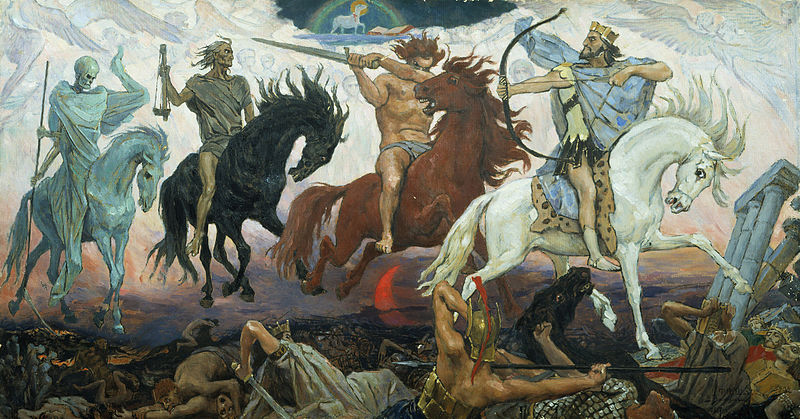 Gemälde von Viktor M. Vasnetsov, RUS, 1887
DIE VERSIEGELUNG DER 144’000
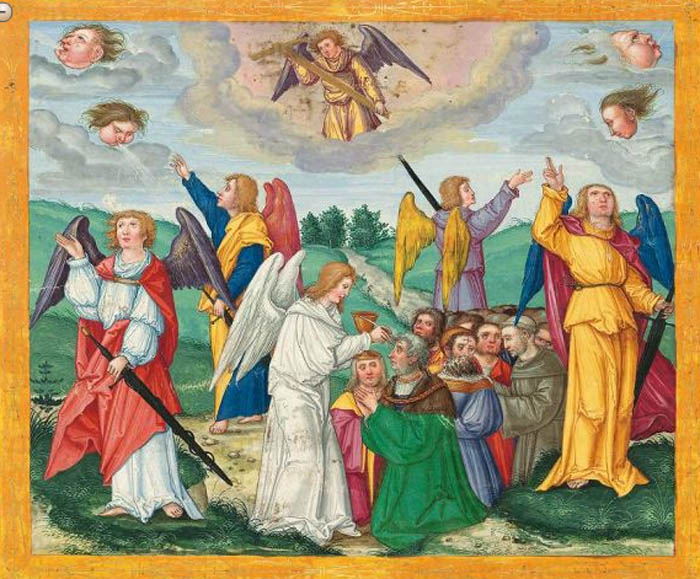 Bild: Ottheinrich-Bibel (16. Jh.)
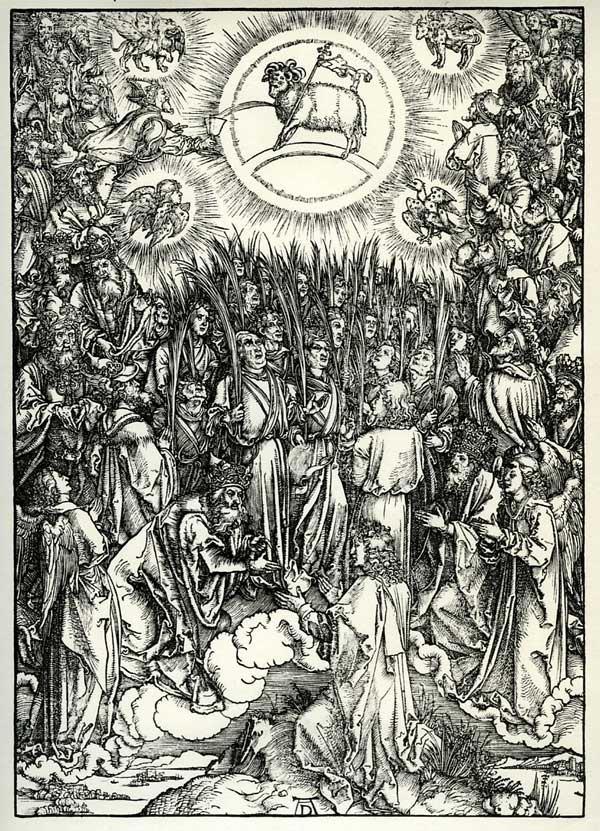 DIE GROSSE SCHAR VOR DEM THRON
Bild: Albrecht Dürer (1498)
DIE FÜNFTE POSAUNE
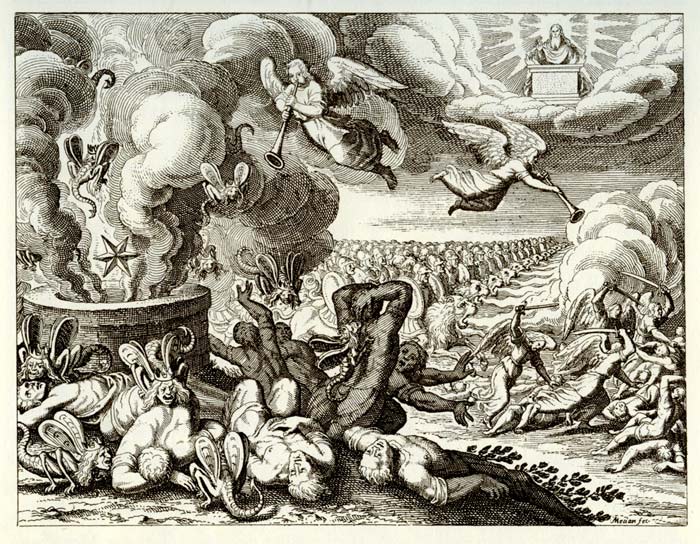 Bild: Matthäus Merian (1630)
Offb 9,20a: Und die Übrigen der Menschen, die durch diese Plagen nicht getötet wurden, taten auch nicht Busse von den Werken ihrer Hände, …
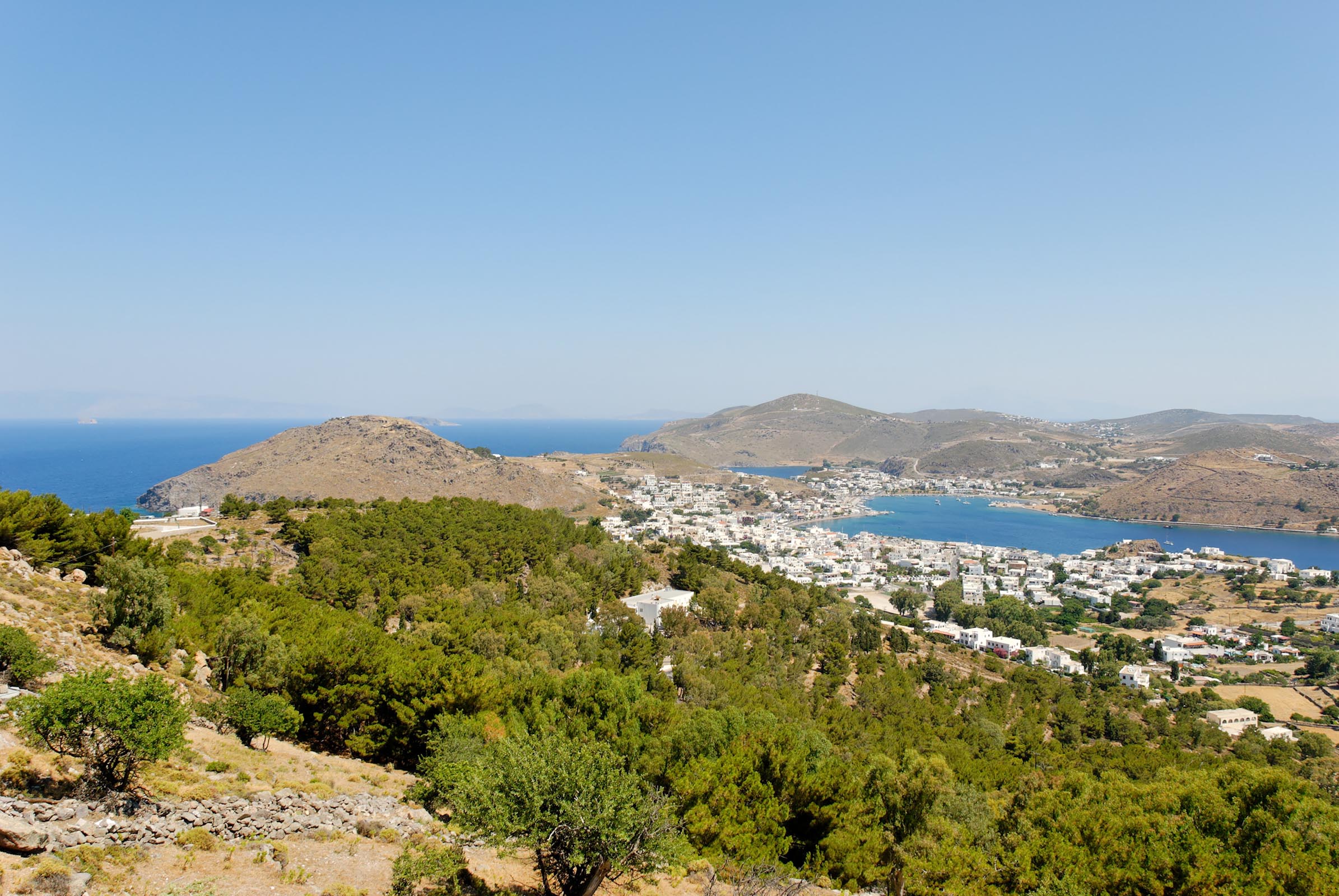 Offb 9,20b: … nicht mehr anzubeten die Dämonen und die goldenen und die silbernen und die bronzenen und die steinernen und die hölzernen Götzenbilder, …
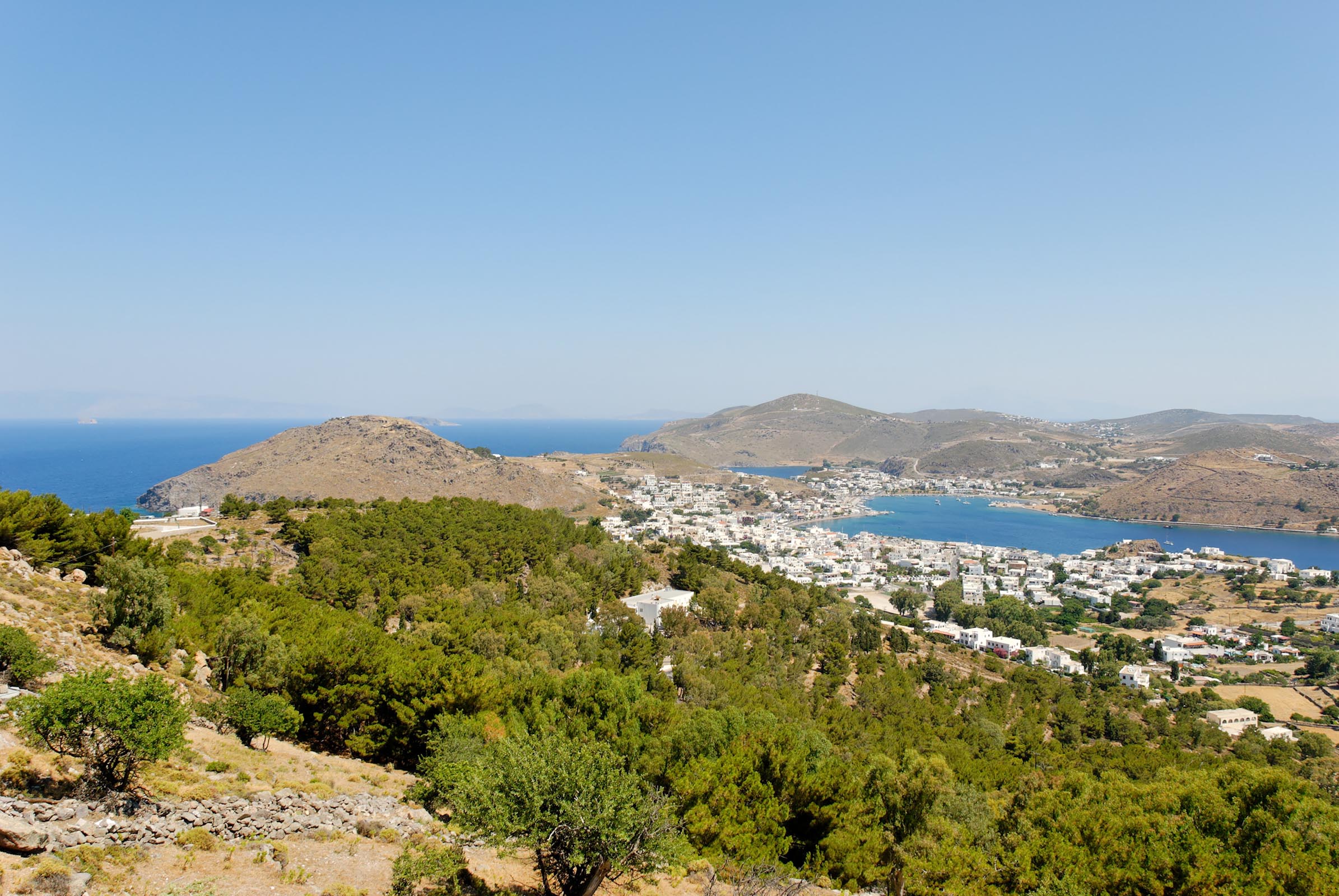 Offb 9,20c: … die weder sehen noch hören noch wandeln können.
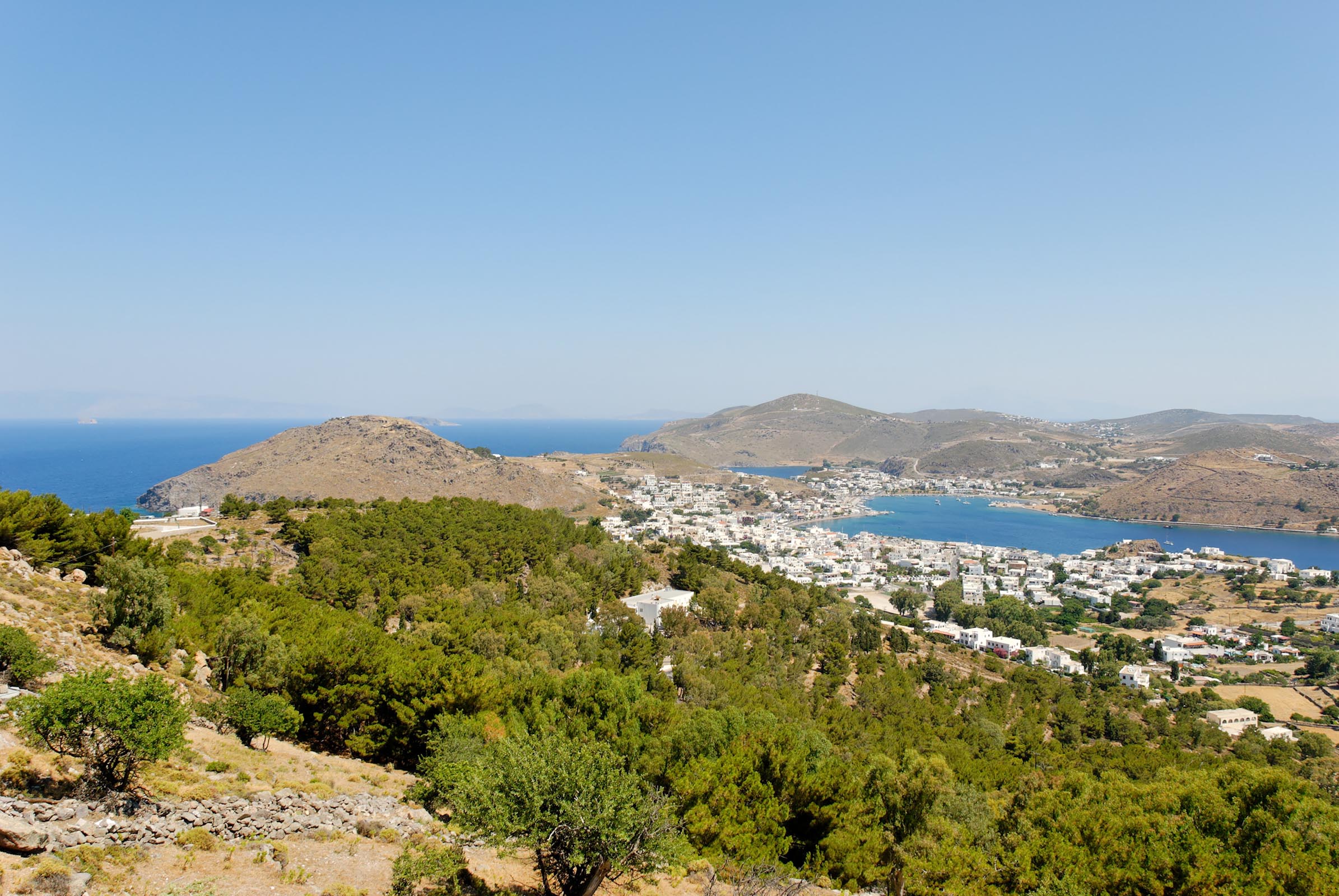 Offb 9,21: Und sie taten nicht Busse von ihren Mordtaten noch von ihren Zaubereien noch von ihrer Unzucht noch von ihren Diebstählen.
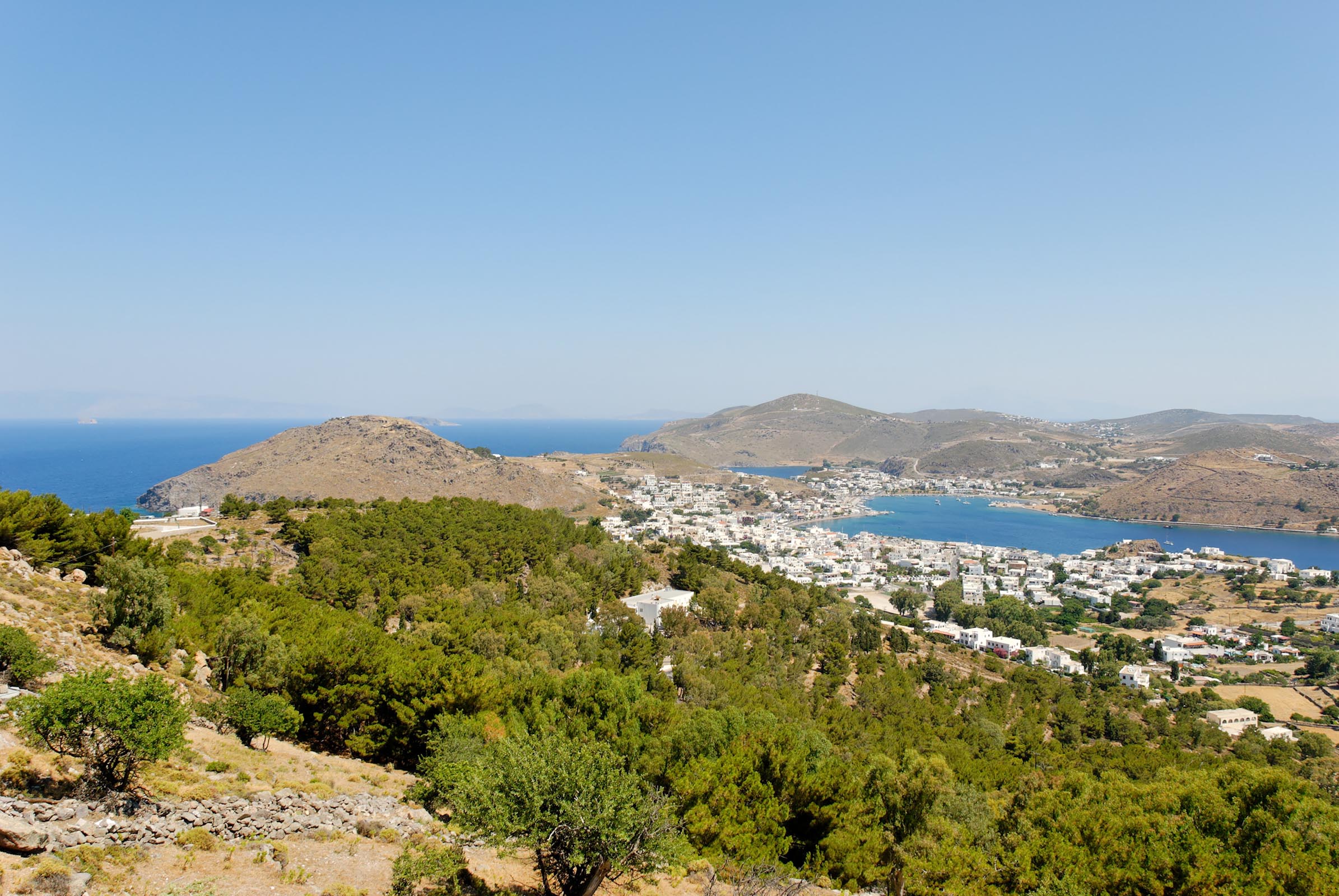 DIE POSAUNENGERICHTE
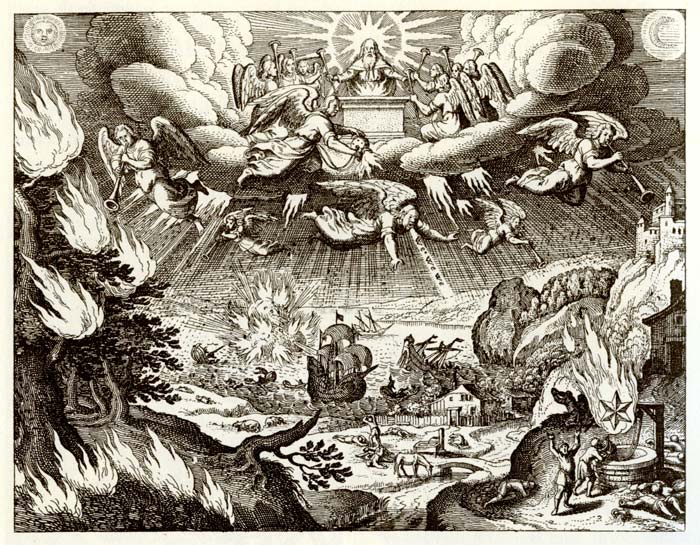 Bild: Matthäus Merian (1630)
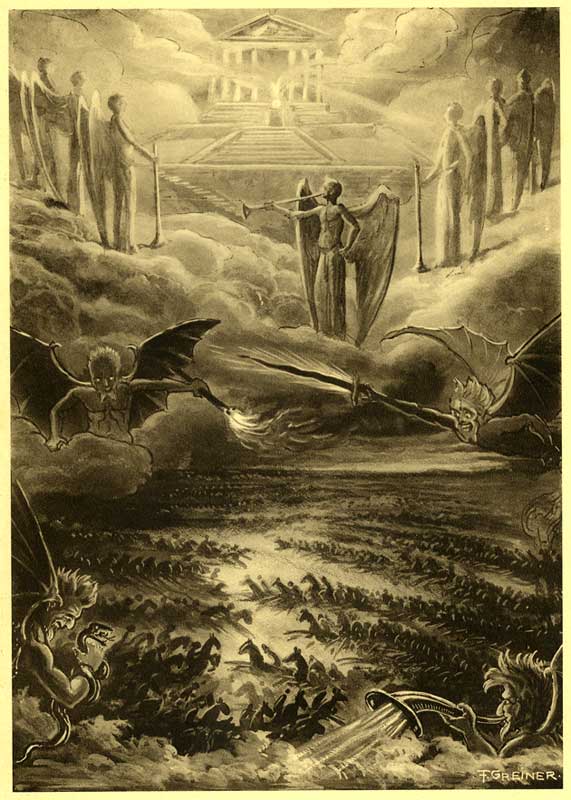 DIE SECHSTE POSAUNE
Bild: Friedrich Greiner (1937)
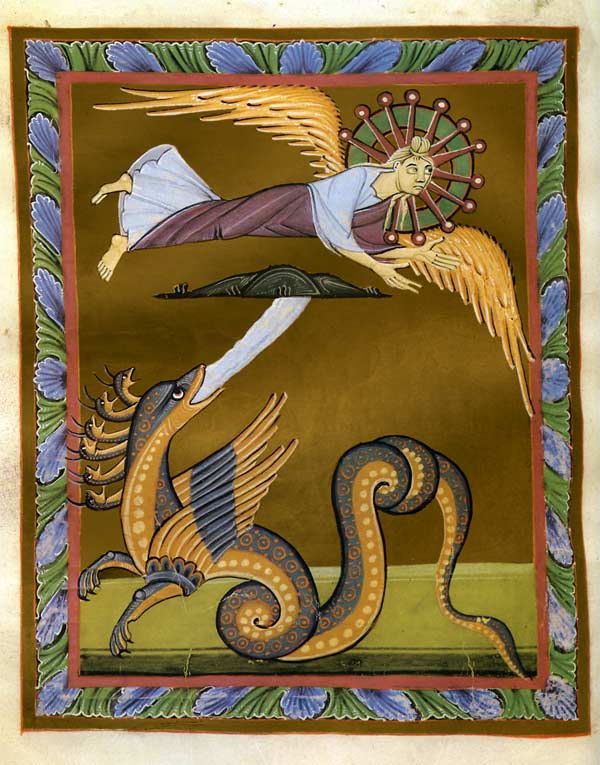 DER KAMPF DES DRACHENS MIT DER FRAU
Bild: Bamberger Apokalypse (um 1000)
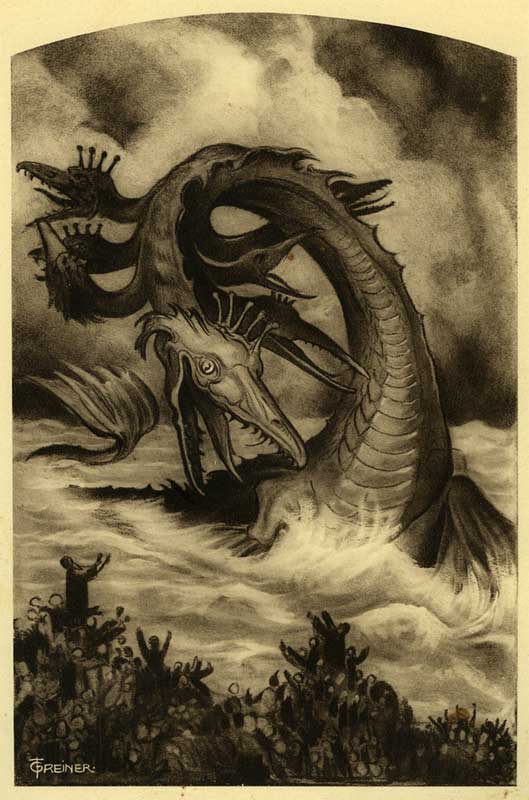 DAS TIER AUS DEM MEER
Bild: Friedrich Greiner (1937)
ANBETUNG DER BEIDEN TIERE
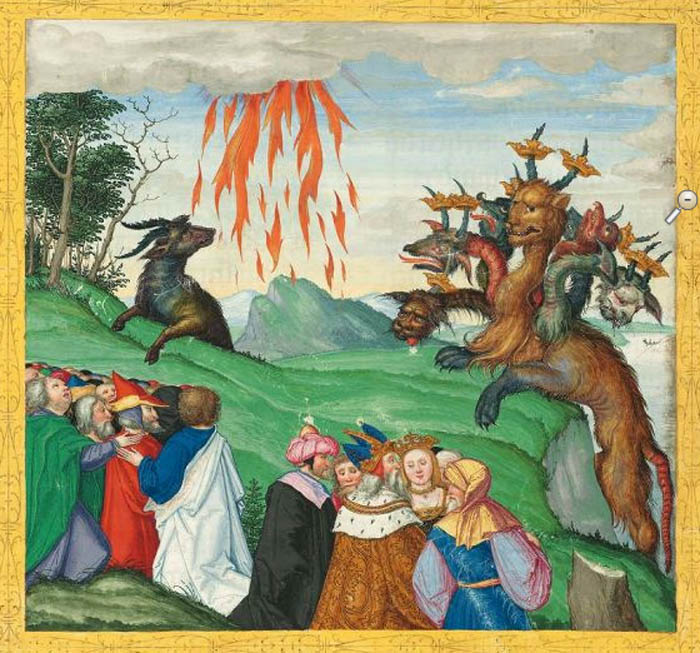 Bild: Ottheinrich-Bibel (16. Jh.)
Offb 14,14a: Und siehe, eine weisse Wolke, und auf der Wolke sass einer gleich einem Menschensohn, …
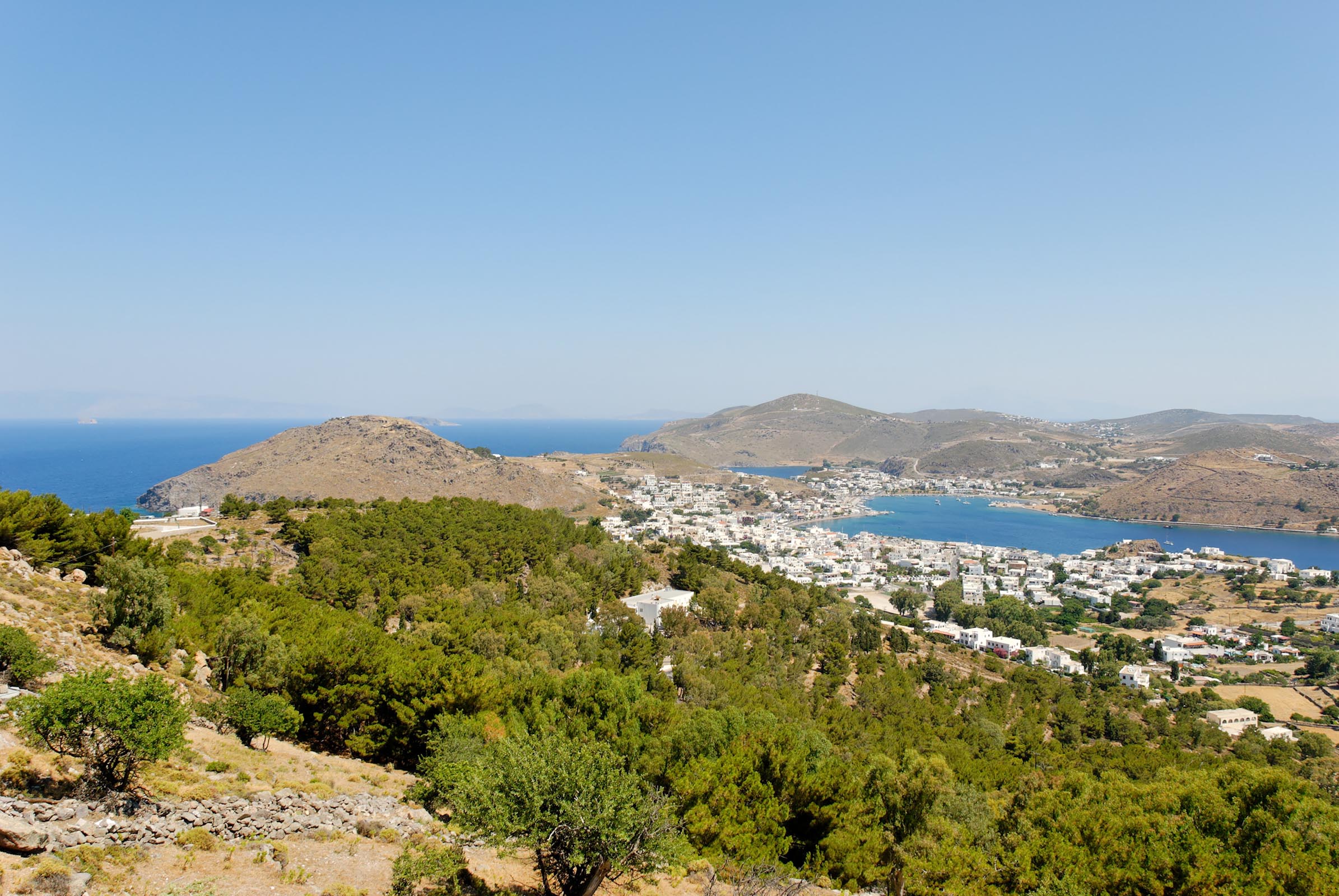 Offb 14,14b: … der auf seinem Haupt einen goldenen Siegeskranz und in seiner Hand eine scharfe Sichel hatte.
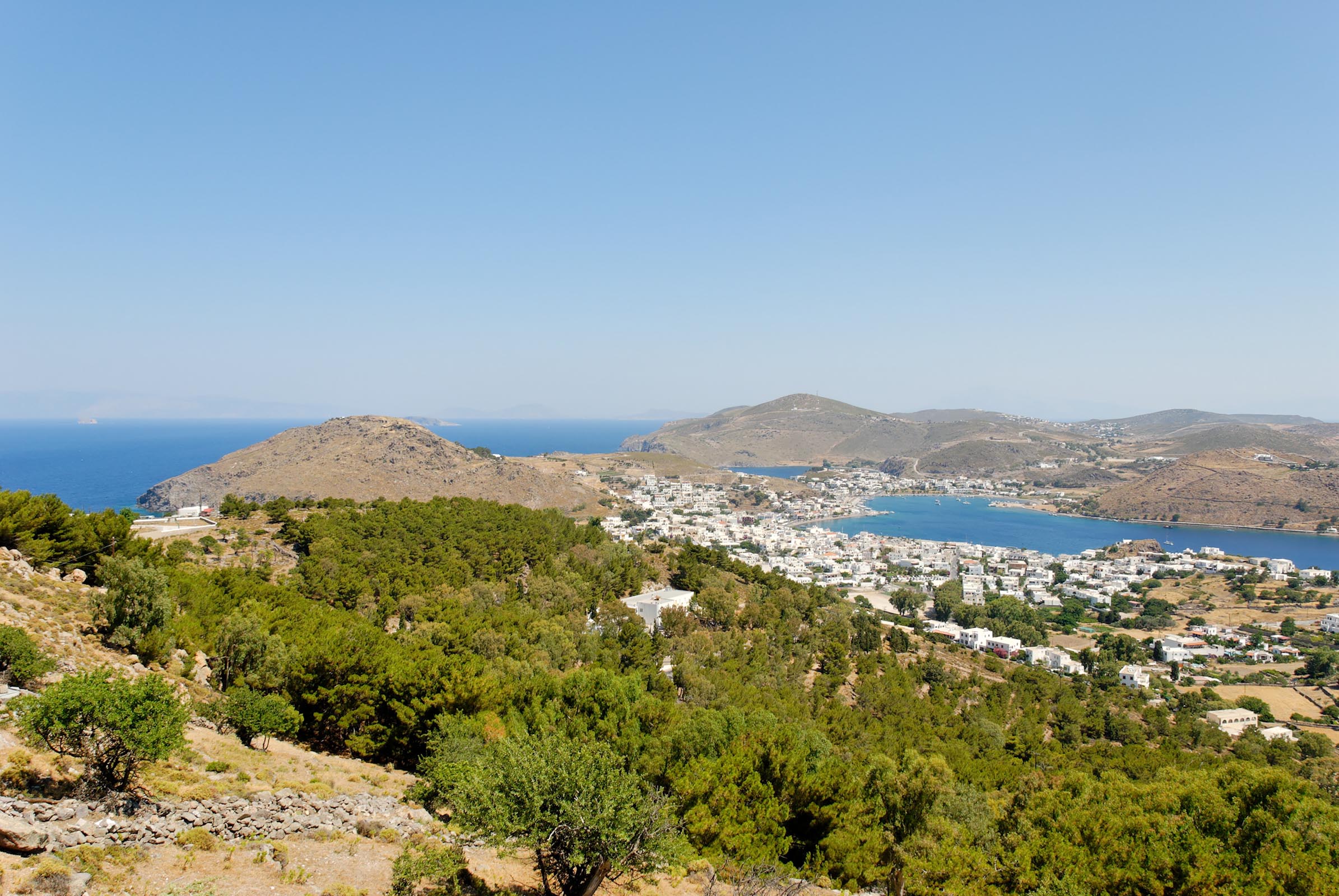 Offb 14,15a: Und ein anderer Engel kam aus dem Tempel hervor und rief dem, der auf der Wolke sass, mit lauter Stimme zu: …
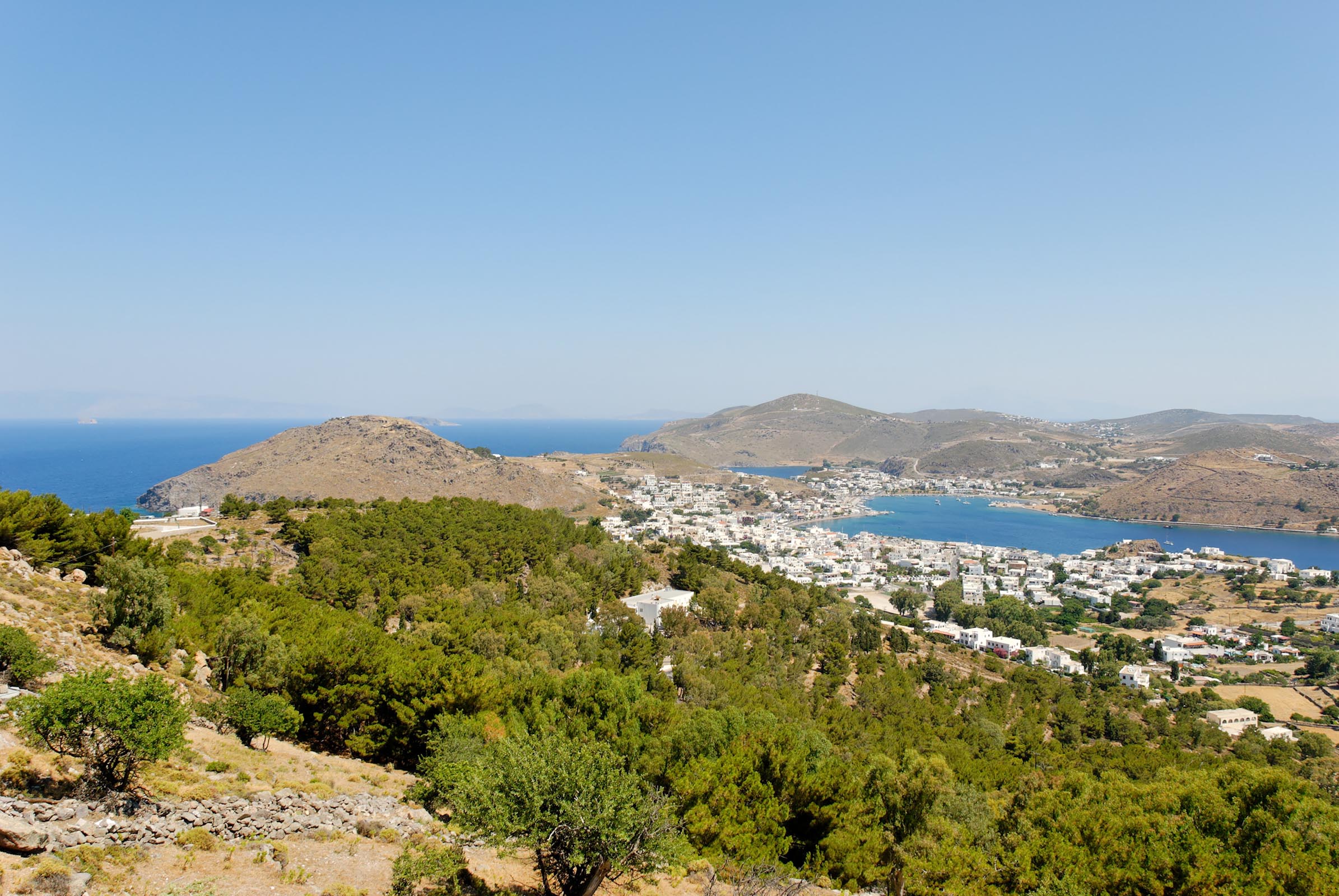 Offb 14,15b: Schicke deine Sichel und ernte! Denn die Stunde des Erntens ist gekommen, denn die Ernte der Erde ist überreif geworden.
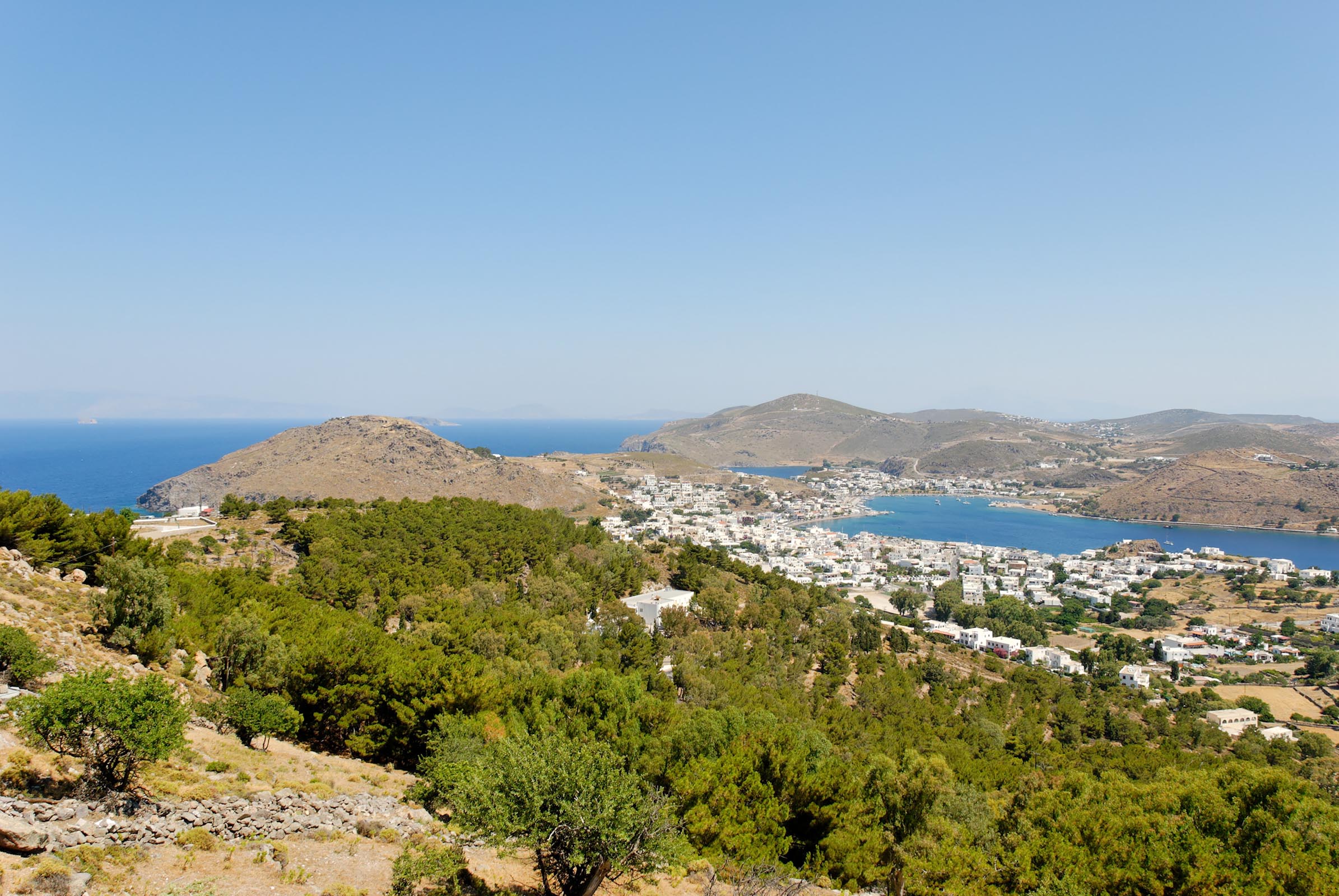 DAS LAMM UND DIE ERNTE
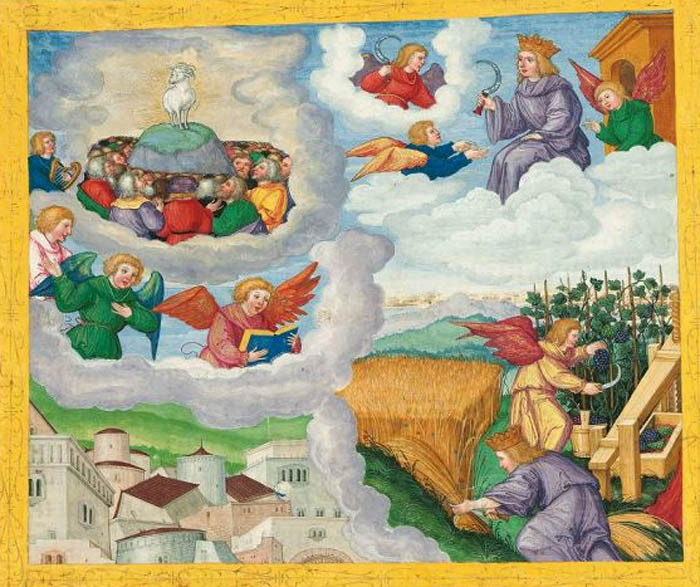 Bild: Ottheinrich-Bibel (16. Jh.)
AUSGIESSUNG DER ZORNESSCHALEN
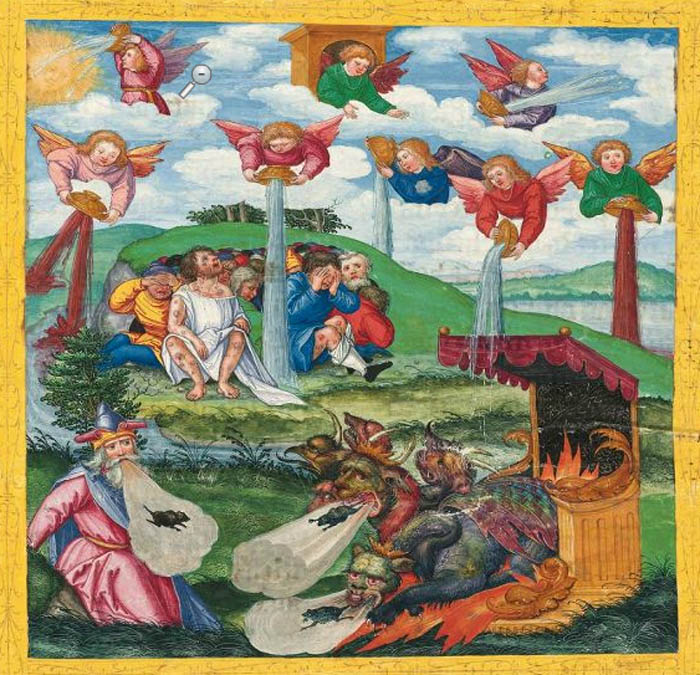 Bild: Ottheinrich-Bibel (16. Jh.)
Der Inhalt der Offenbarung   a. Die sieben Sendschreiben (2-3)   b. Das Gericht Gottes (4-18)   c. Die Wiederkunft Jesu (19-22)
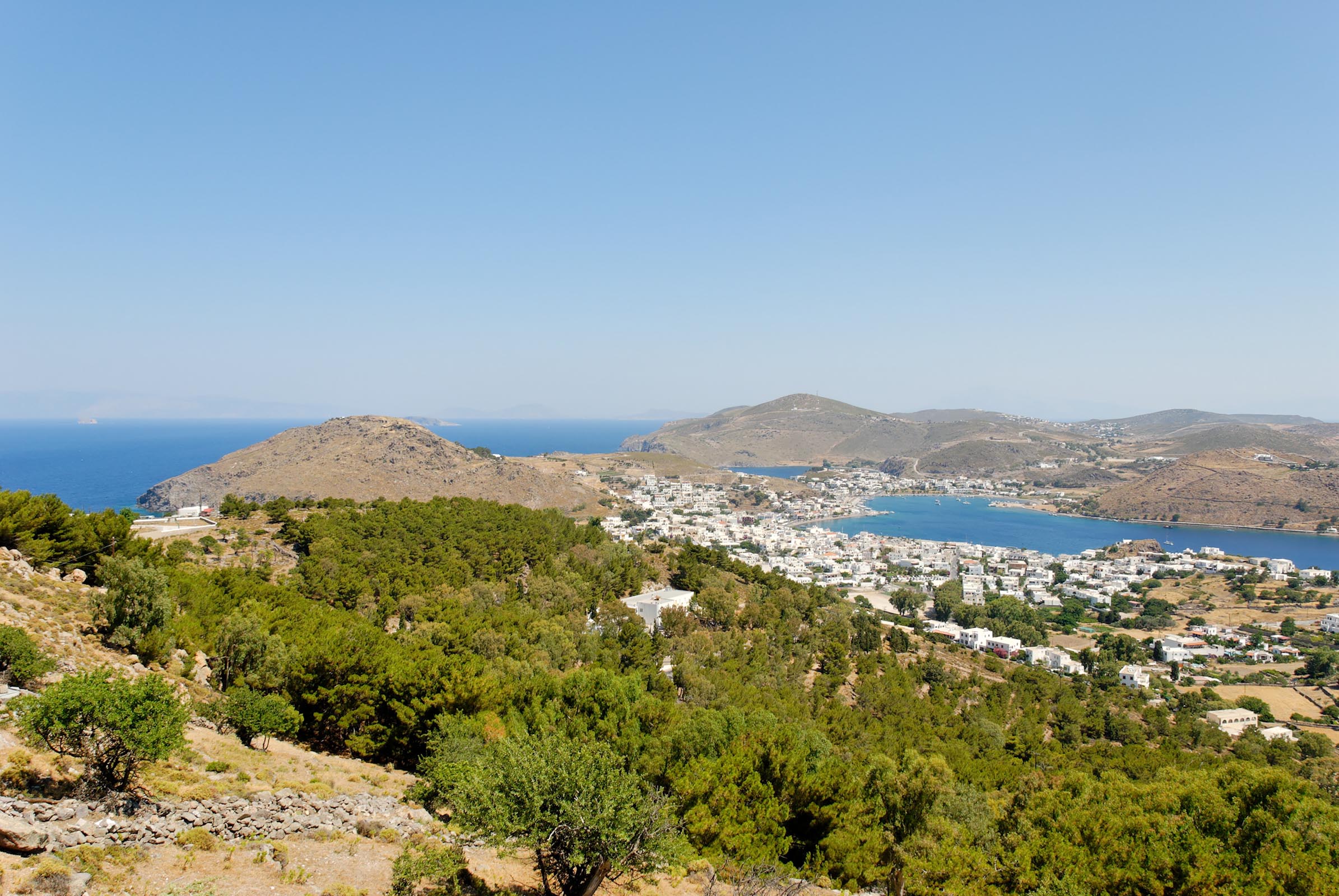 DER SIEG ÜBER SATAN
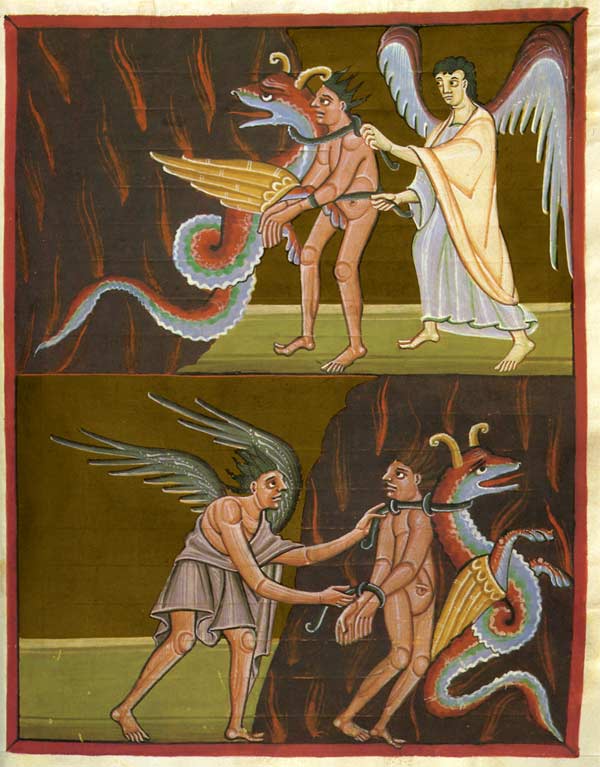 Bild: Bamberger Apokalypse (um 1000)
DAS WELTGERICHT
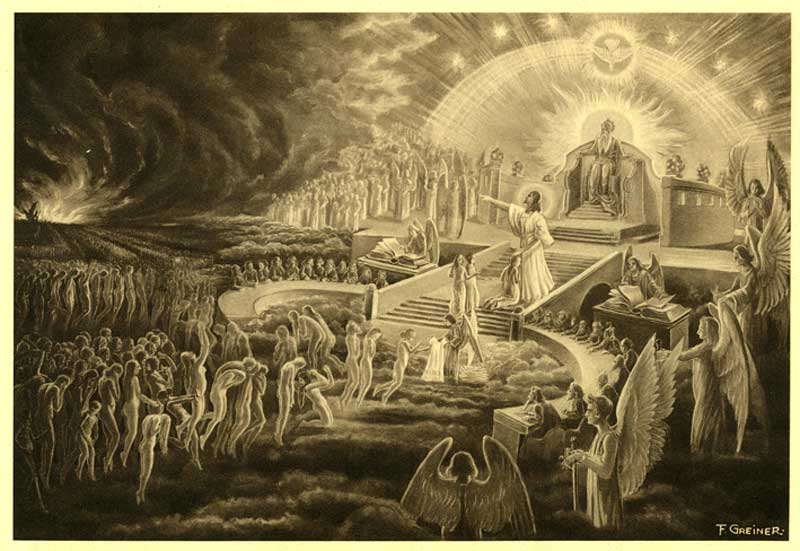 Bild: Friedrich Greiner (1937)
Offb 21,4: Und er wird jede Träne von ihren Augen abwischen, und der Tod wird nicht mehr sein, noch Trauer noch Geschrei noch Schmerz wird mehr sein; denn das Erste ist vergangen.
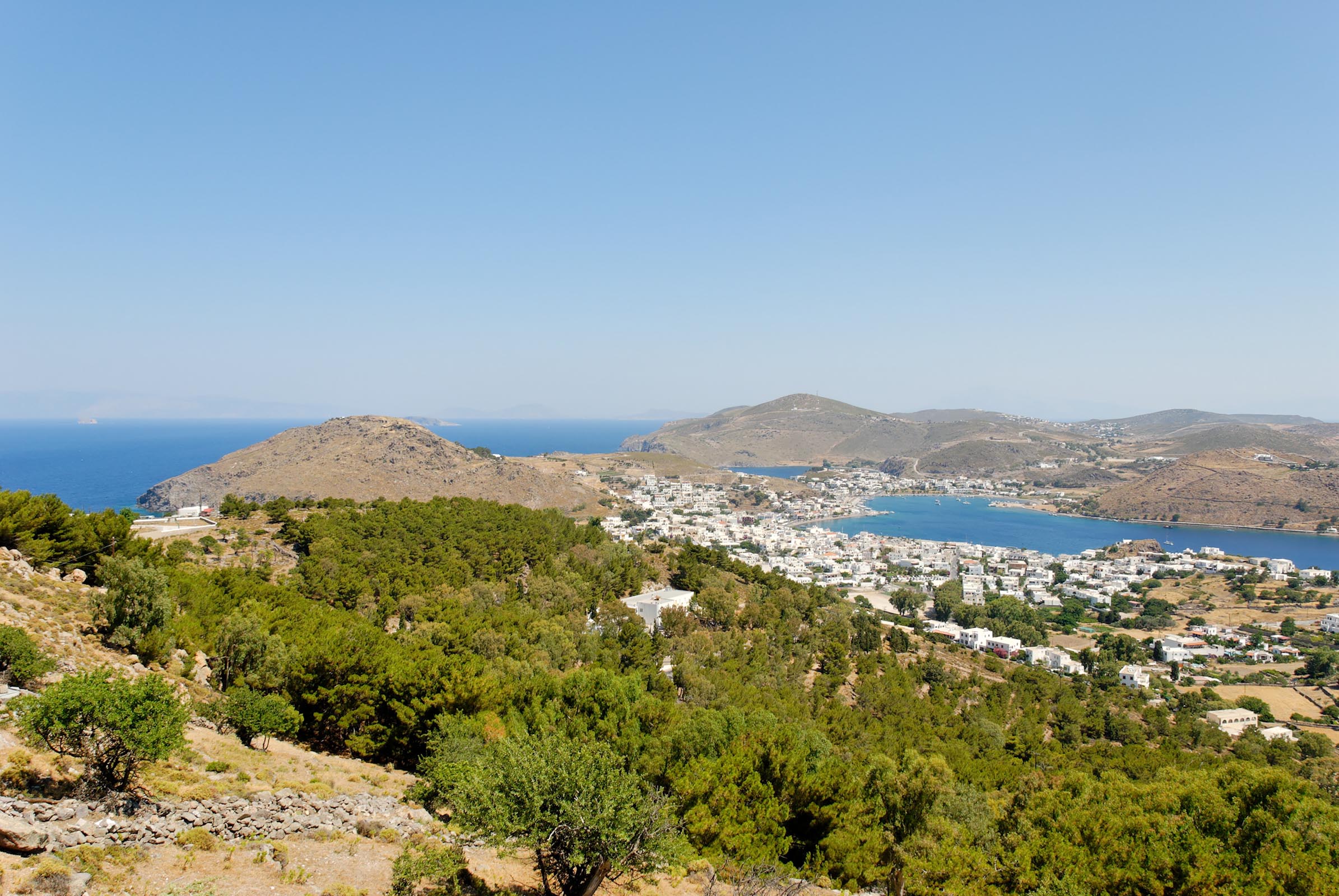 Die Offenbarung   Einleitung   1. Offenbarung = Enthüllung   2. Unser Umgang mit der Offenbarung   3. Die Entstehung der Offenbarung   4. Der Inhalt der Offenbarung   Schlusswort
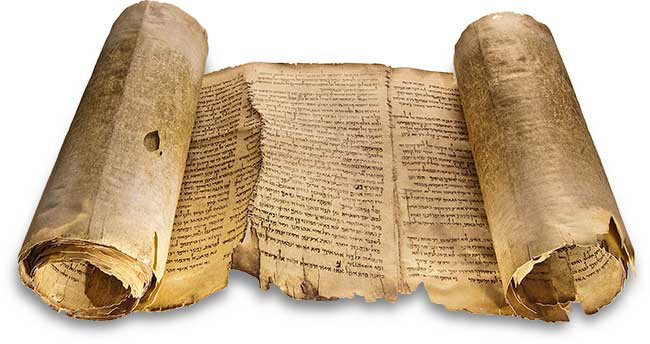 SCHÖPFUNG UND NEUSCHÖPFUNG
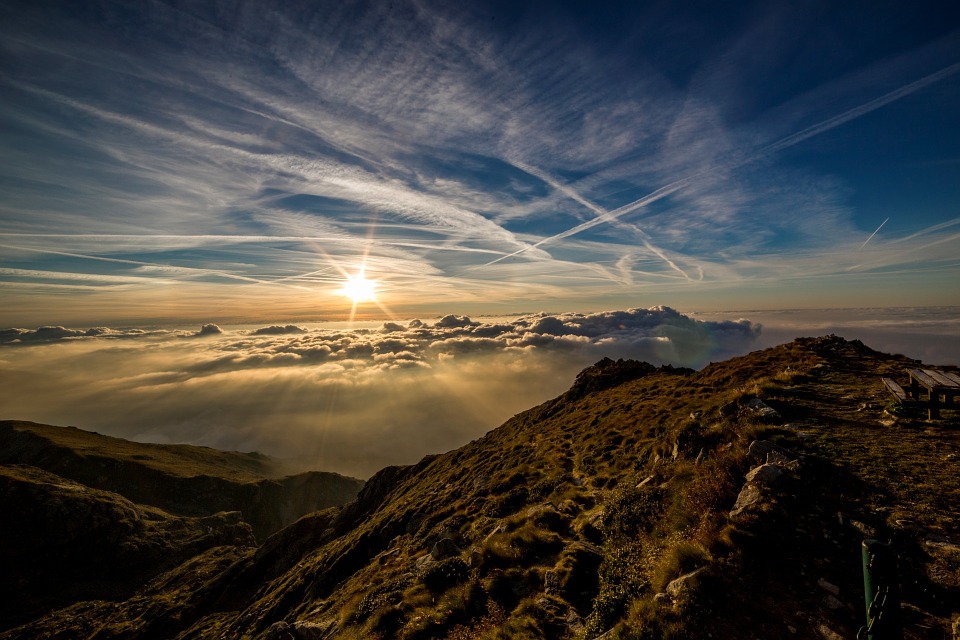 JESUS CHRISTUS – A UND O
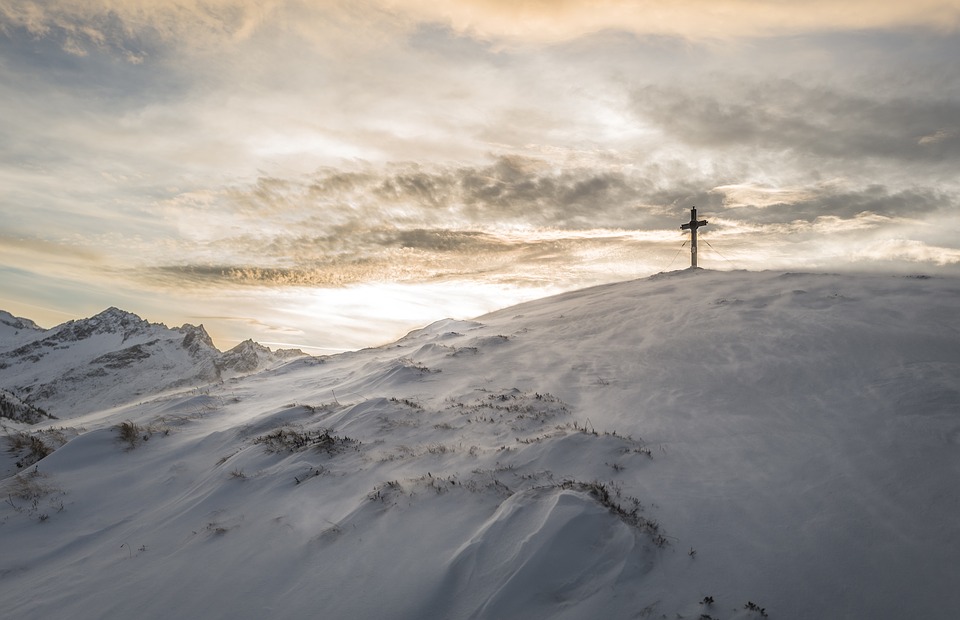 Offb 19,6b-7a: Halleluja! Denn der Herr, unser Gott, der Allmächtige, hat die Herrschaft angetreten. Lasst uns fröhlich sein und jubeln und ihm die Ehre geben.
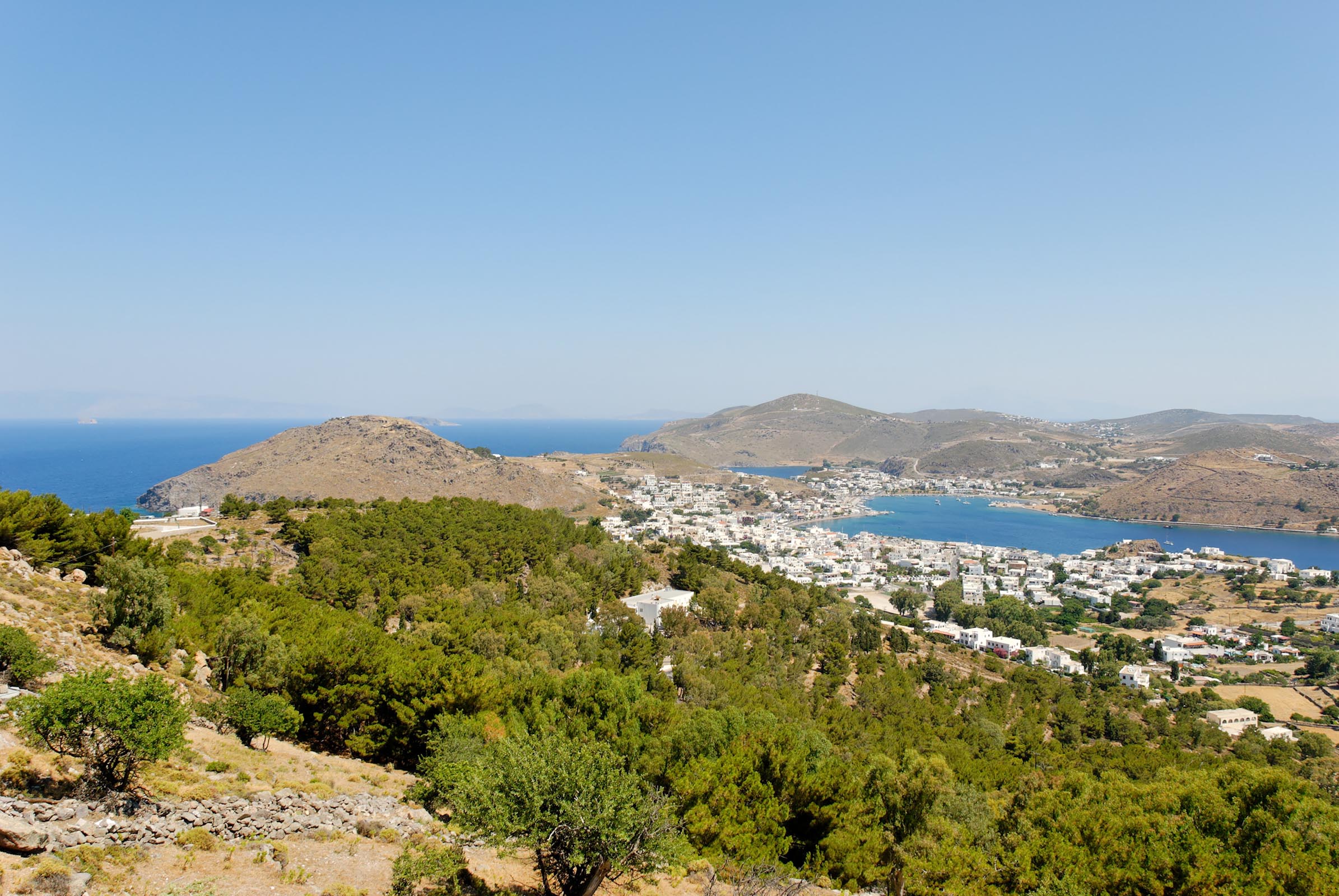 Die Offenbarung
(Bibelkurs, Teil 24/24)